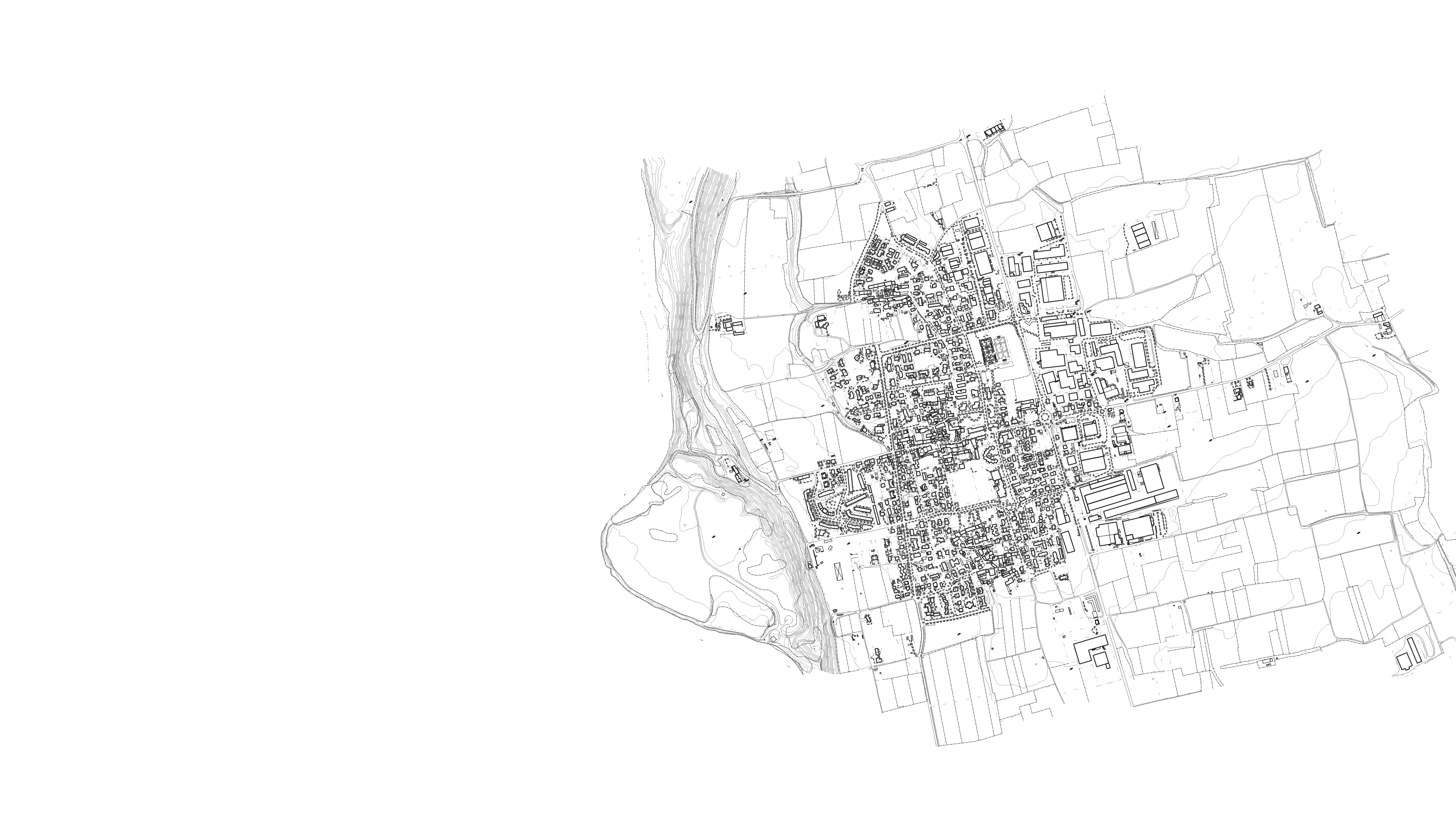 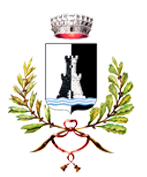 Comune di SUISIO

NUOVO 
PIANO DI GOVERNO 
DEL TERRITORIO
PRINCIPALI 
OBIETTIVI DI PIANO
E AZIONI STRATEGICHE
CHE COS’È IL PGT
Piano di Governo del Territorio
Documento di Piano
Piano dei Servizi
Piano delle Regole
Analisi preliminari

Indirizzi di piano
La città 
pubblica
La città 
costruita
Comune di Suisio
Nuovo piano di governo del territorio
PERCHÉ UN NUOVO PGT?
«Disposizioni per la riduzione del consumo di suolo e la riqualificazione del suolo degradato»
Legge Regionale 31/2014
Prima formulazione 
L.R. 12/2005

Nuove norme strategiche di sviluppo urbanistico
Mutate condizioni economico sociali 
+
Mutata sensibilità paesistico/ambientale
«Misure di semplificazione e incentivazione per la rigenerazione urbana e territoriale, nonché per il recupero del patrimonio edilizio esistente»
Legge Regionale 18/2019
Comune di Suisio
Nuovo piano di governo del territorio
PERCORSO PARTECIPATIVO
1. 
Avvio del procedimento e raccolta suggerimenti e proposte dei cittadini
Comune di Suisio
Nuovo piano di governo del territorio
PERCORSO PARTECIPATIVO
1. 
Avvio del procedimento e raccolta suggerimenti e proposte dei cittadini
2. 
Definizione linee strategiche da parte dell’
Amministrazione Comunale
Comune di Suisio
Nuovo piano di governo del territorio
PERCORSO PARTECIPATIVO
1. 
Avvio del procedimento e raccolta suggerimenti e proposte dei cittadini
2. 
Definizione linee strategiche da parte dell’
Amministrazione Comunale
3. 
Redazione del Piano, della componente geologica e stesura del Rapporto Ambientale VAS
Comune di Suisio
Nuovo piano di governo del territorio
PERCORSO PARTECIPATIVO
1. 
Avvio del procedimento e raccolta suggerimenti e proposte dei cittadini
2. 
Definizione linee strategiche da parte dell’
Amministrazione Comunale
3. 
Redazione del Piano, della componente geologica e stesura del Rapporto Ambientale VAS
4. 
Deposito della proposta di Piano e del Rapporto Ambientale VAS
Comune di Suisio
Nuovo piano di governo del territorio
PERCORSO PARTECIPATIVO
1. 
Avvio del procedimento e raccolta suggerimenti e proposte dei cittadini
2. 
Definizione linee strategiche da parte dell’
Amministrazione Comunale
3. 
Redazione del Piano, della componente geologica e stesura del Rapporto Ambientale VAS
4. 
Deposito della proposta di Piano e del Rapporto Ambientale VAS
5.
Acquisizione  
del parere degli enti competenti in materia ambientale;

Acquisizione del parere delle parti economiche e sociali; conclusione processo di VAS
Comune di Suisio
Nuovo piano di governo del territorio
PERCORSO PARTECIPATIVO
1. 
Avvio del procedimento e raccolta suggerimenti e proposte dei cittadini
2. 
Definizione linee strategiche da parte dell’
Amministrazione Comunale
3. 
Redazione del Piano, della componente geologica e stesura del Rapporto Ambientale VAS
4. 
Deposito della proposta di Piano e del Rapporto Ambientale VAS
5.
Acquisizione  
del parere degli enti competenti in materia ambientale;

Acquisizione del parere delle parti economiche e sociali; conclusione processo di VAS
6. 
Adozione
del Piano da parte del Consiglio Comunale
Comune di Suisio
Nuovo piano di governo del territorio
PERCORSO PARTECIPATIVO
1. 
Avvio del procedimento e raccolta suggerimenti e proposte dei cittadini
2. 
Definizione linee strategiche da parte dell’
Amministrazione Comunale
3. 
Redazione del Piano, della componente geologica e stesura del Rapporto Ambientale VAS
4. 
Deposito della proposta di Piano e del Rapporto Ambientale VAS
5.
Acquisizione  
del parere degli enti competenti in materia ambientale;

Acquisizione del parere delle parti economiche e sociali; conclusione processo di VAS
6. 
Adozione
del Piano da parte del Consiglio Comunale
7. 
Pubblicazione e deposito del Piano.
Presentazione osservazioni (60 gg di tempo).

Espressione parere Provinciale e Regionale di compatibilità con PTCP e PTR
(120 gg di tempo)
Comune di Suisio
Nuovo piano di governo del territorio
PERCORSO PARTECIPATIVO
1. 
Avvio del procedimento e raccolta suggerimenti e proposte dei cittadini
2. 
Definizione linee strategiche da parte dell’
Amministrazione Comunale
3. 
Redazione del Piano, della componente geologica e stesura del Rapporto Ambientale VAS
4. 
Deposito della proposta di Piano e del Rapporto Ambientale VAS
5.
Acquisizione  
del parere degli enti competenti in materia ambientale;

Acquisizione del parere delle parti economiche e sociali; conclusione processo di VAS
6. 
Adozione
del Piano da parte del Consiglio Comunale
7. 
Pubblicazione e deposito del Piano.
Presentazione osservazioni (60 gg di tempo).

Espressione parere Provinciale e Regionale di compatibilità con PTCP e PTR
(120 gg di tempo)
8. 
Controdeduzione alle osservazioni e approvazione definitiva 
del Piano
Comune di Suisio
Nuovo piano di governo del territorio
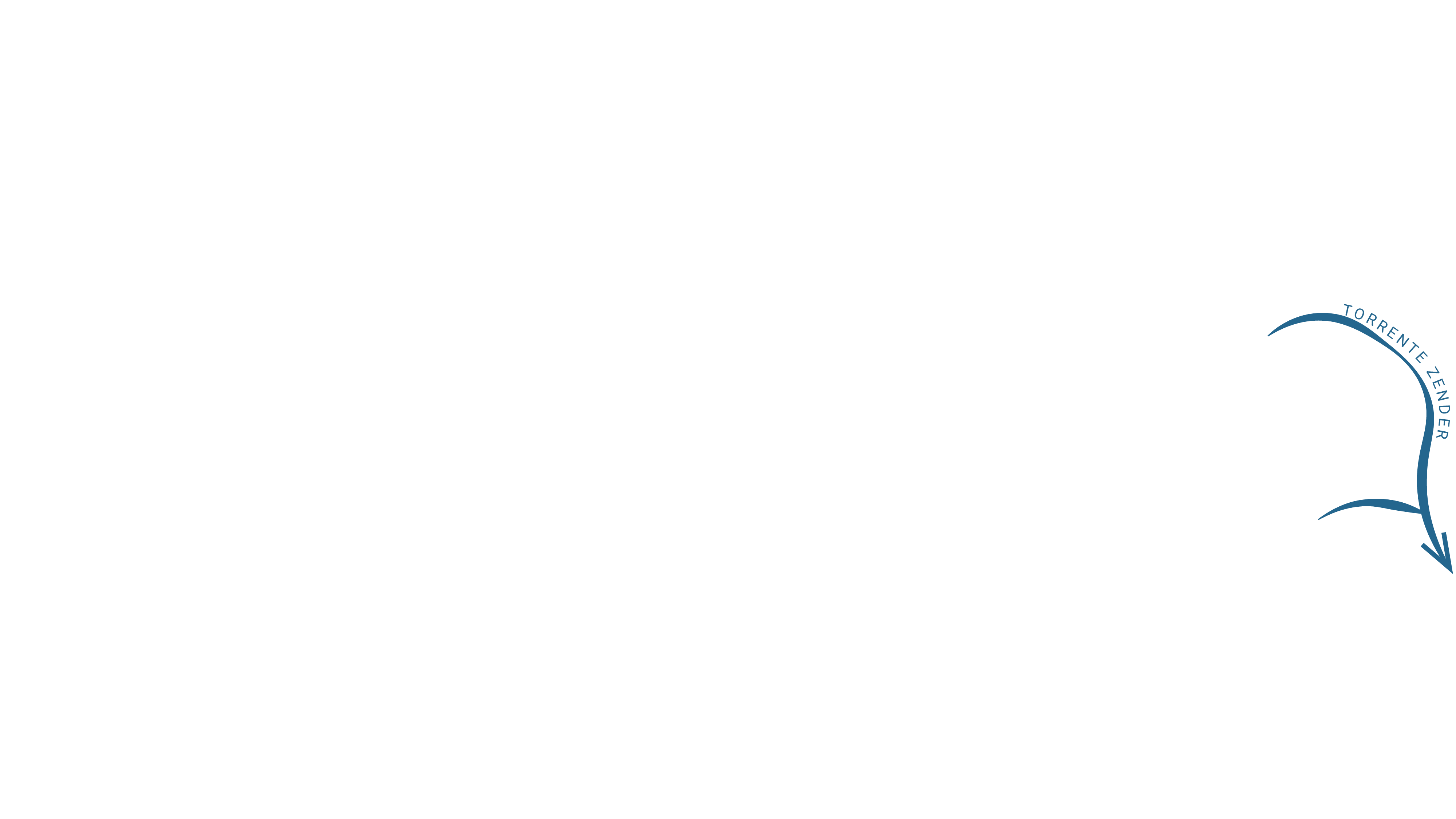 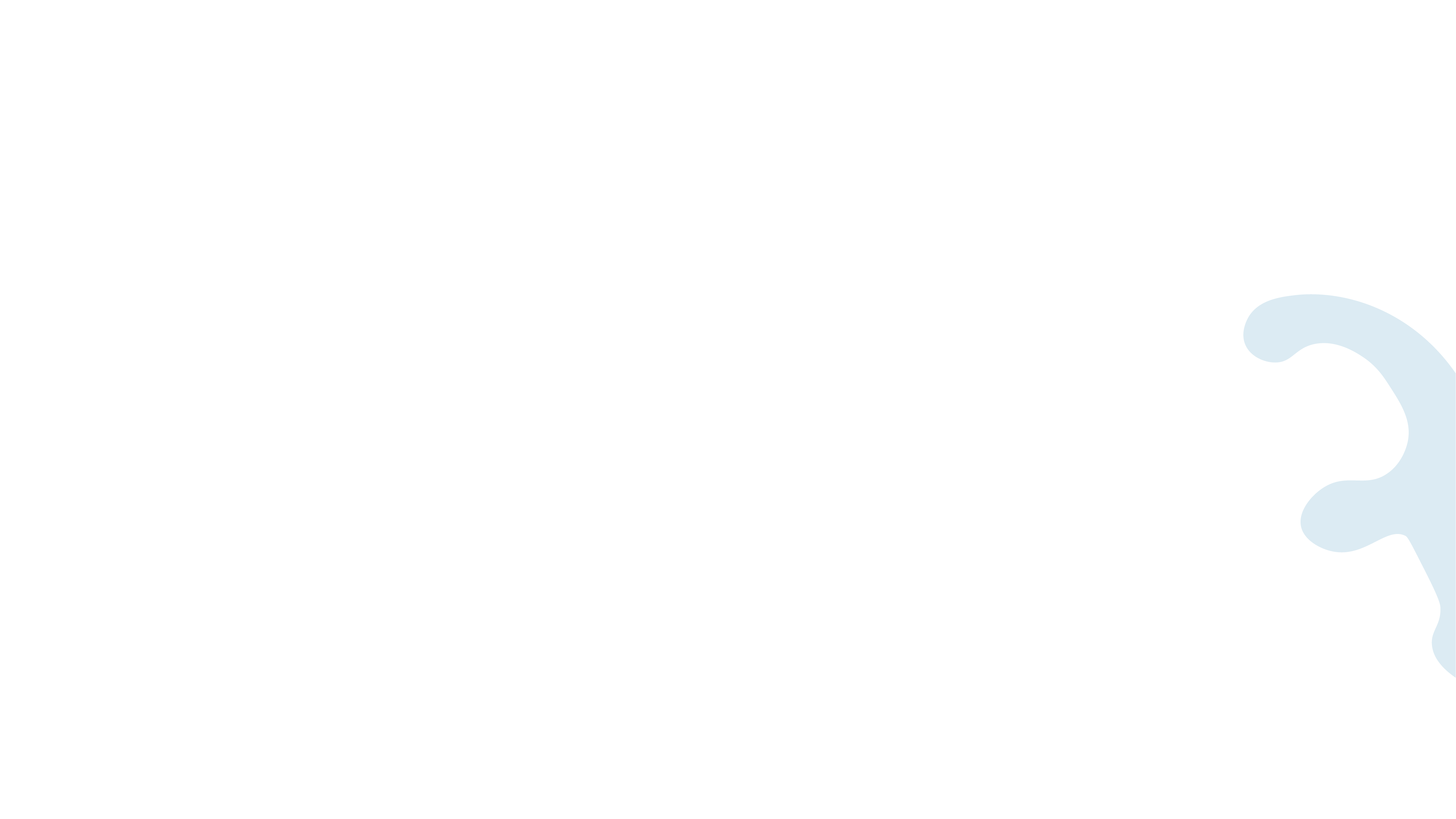 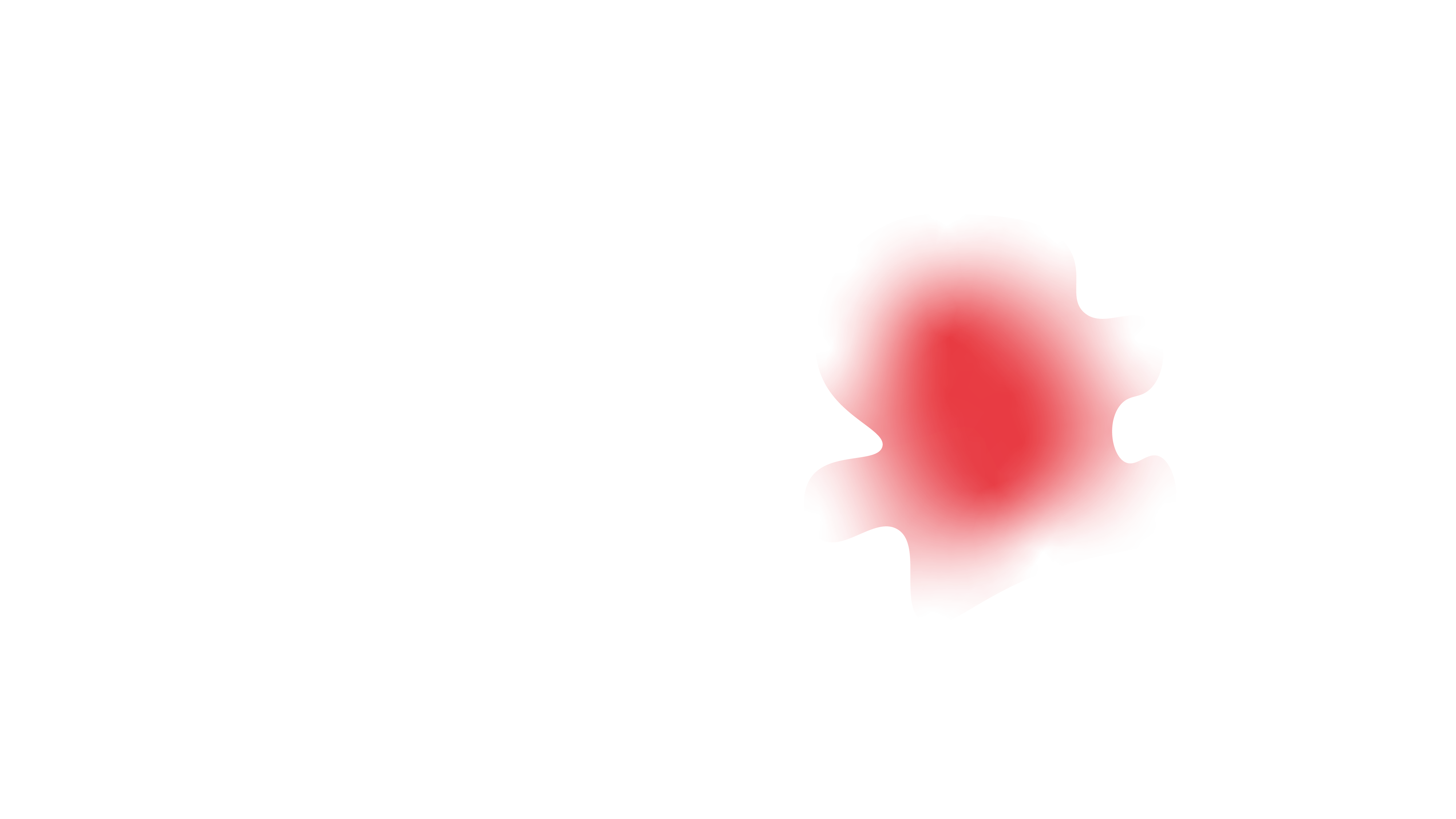 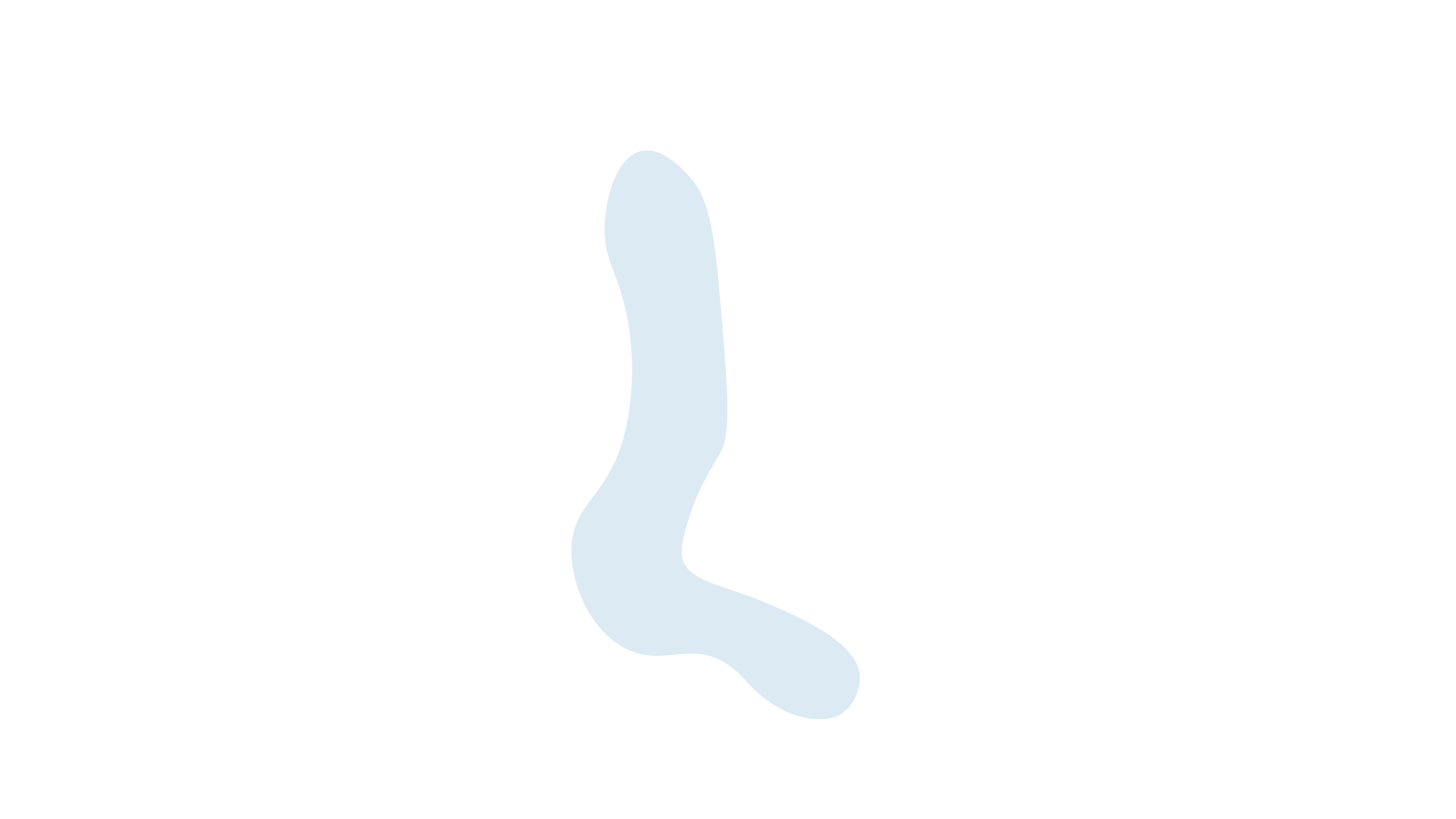 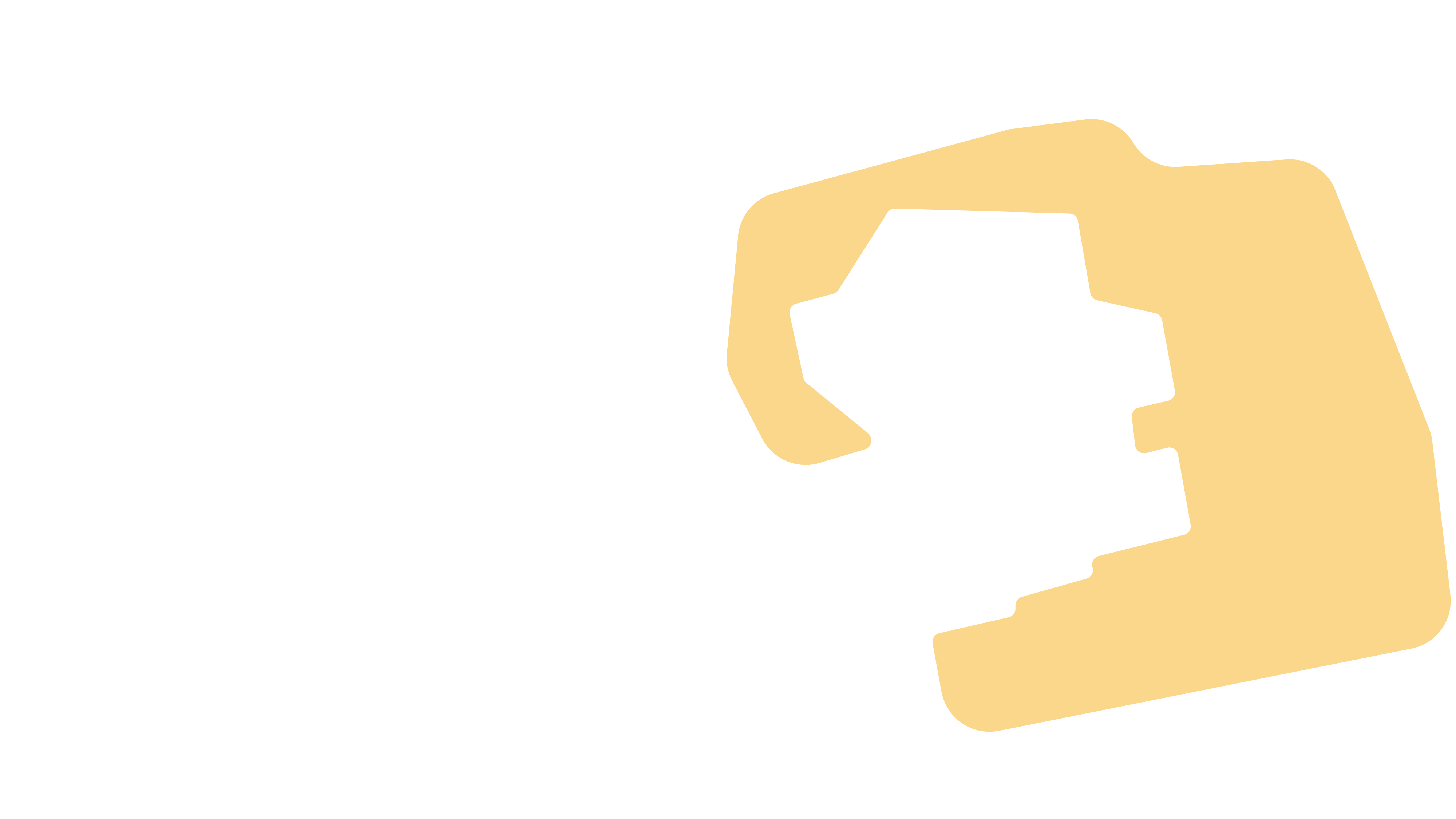 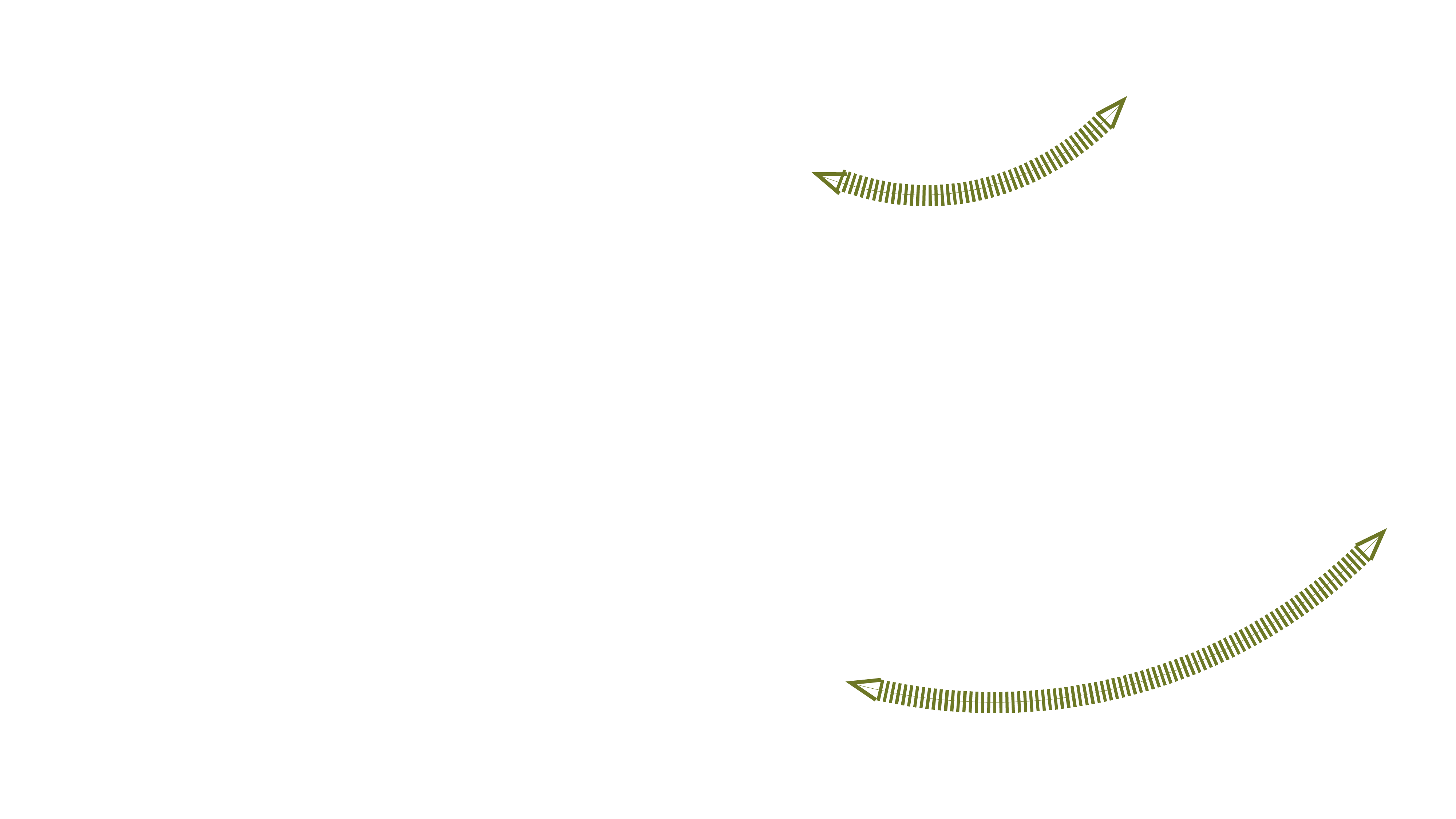 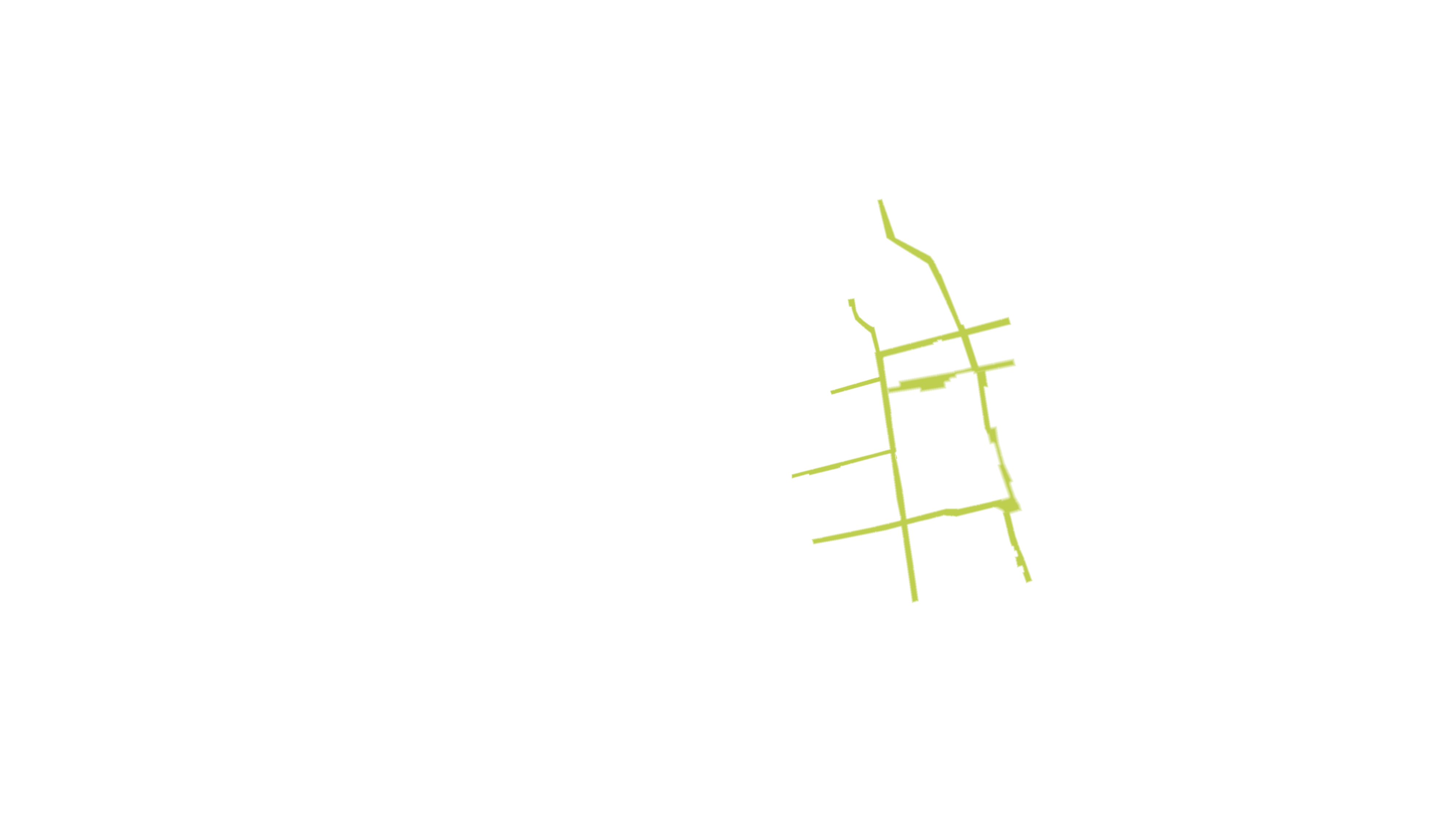 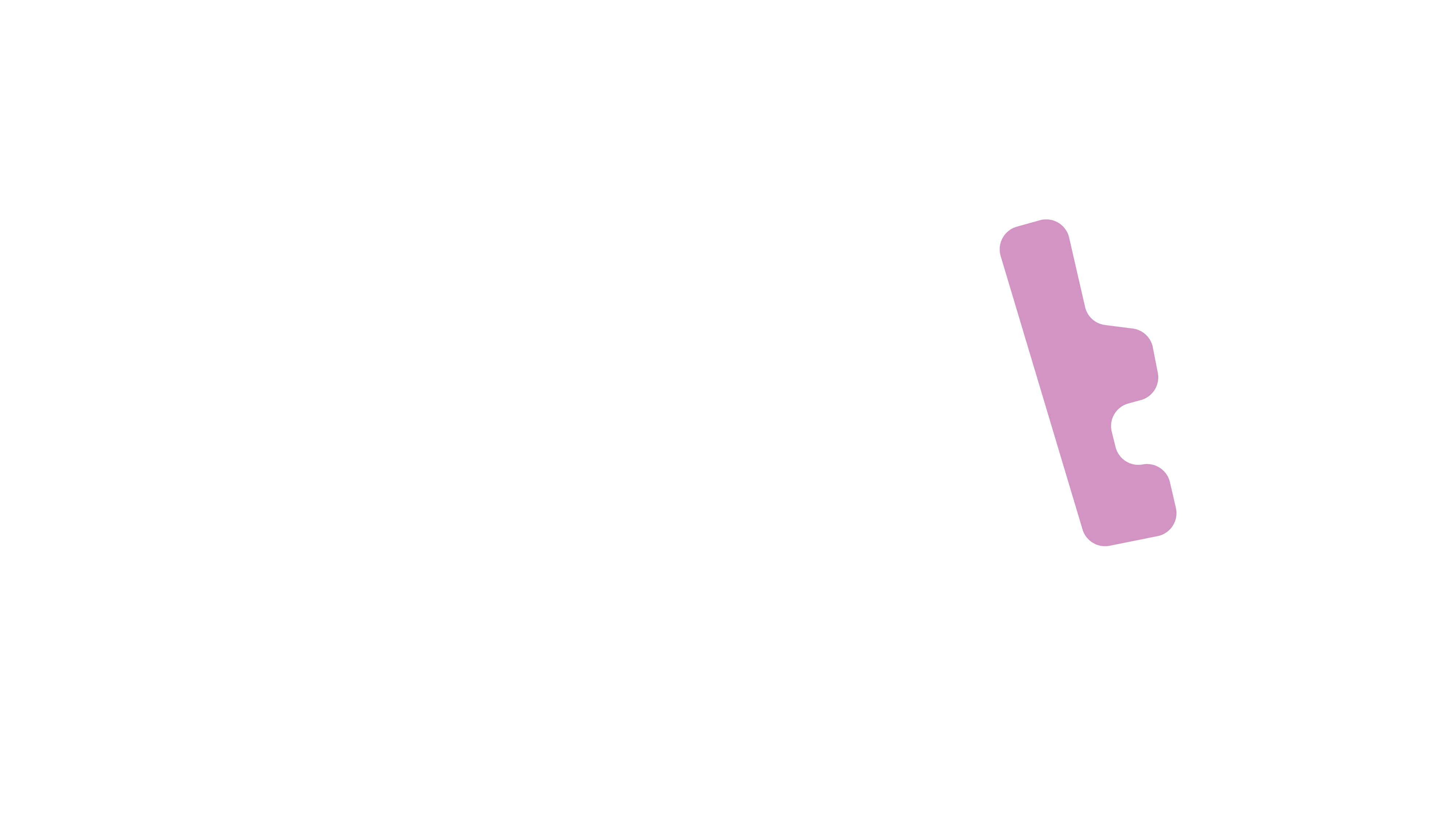 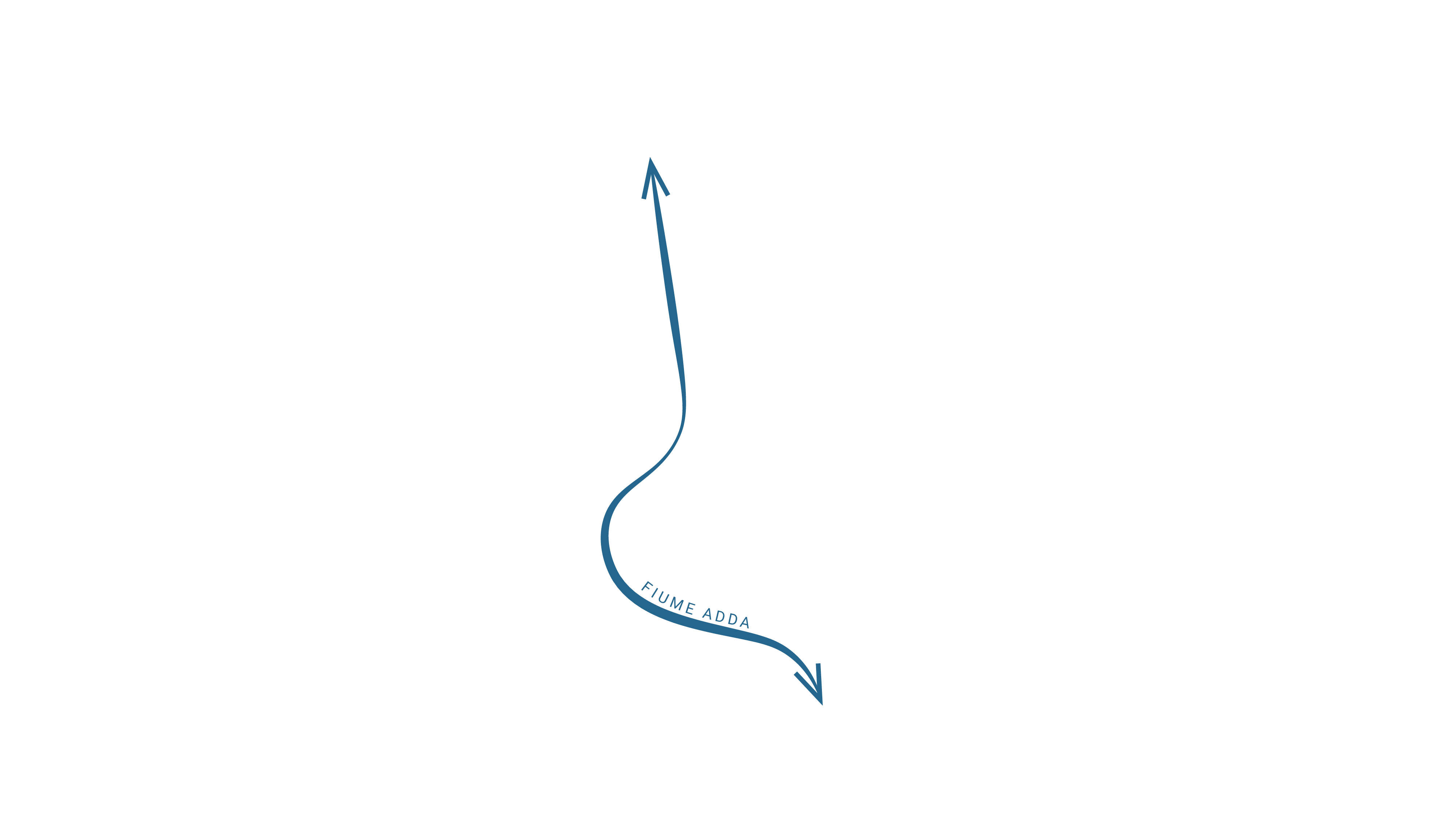 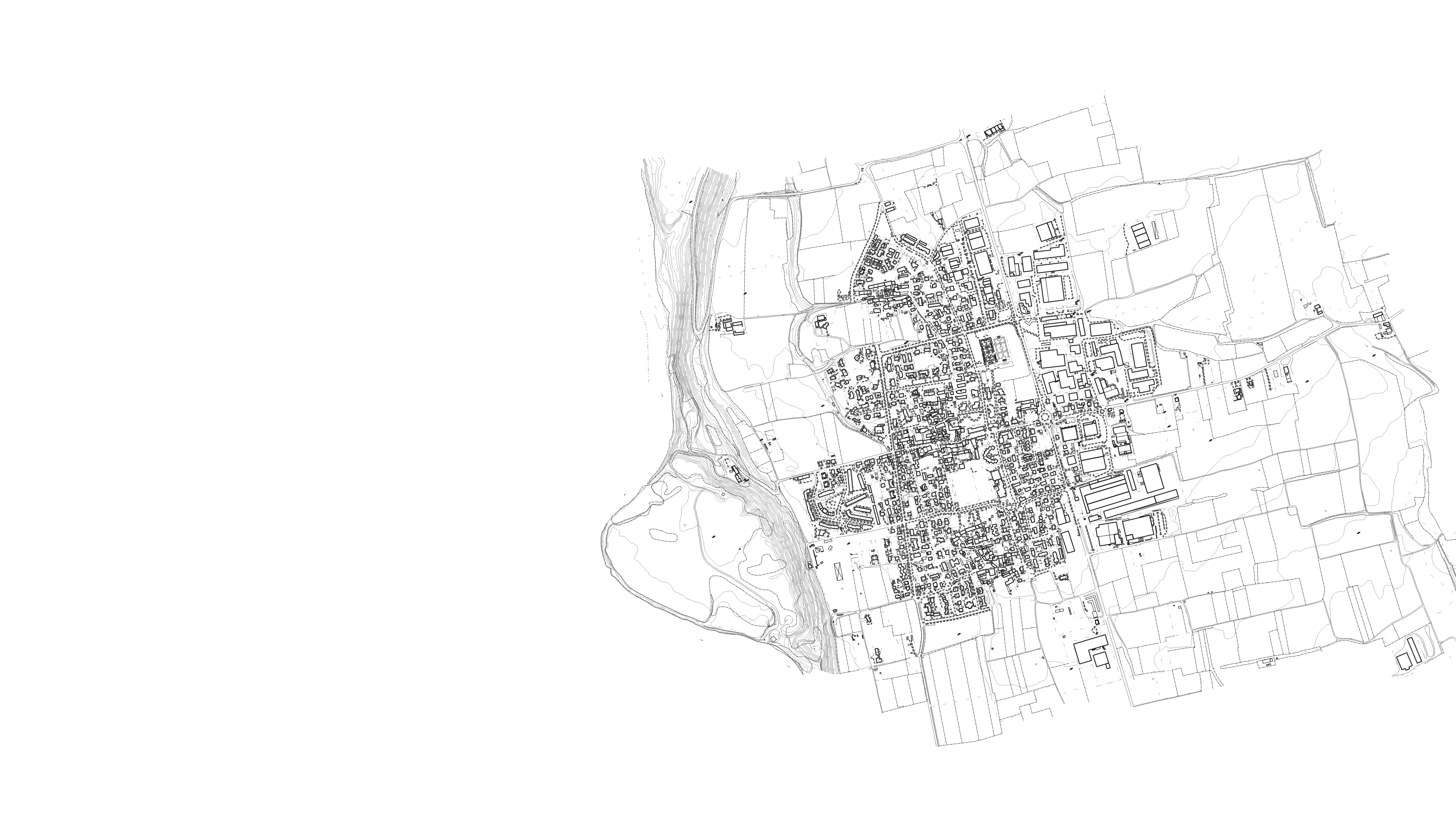 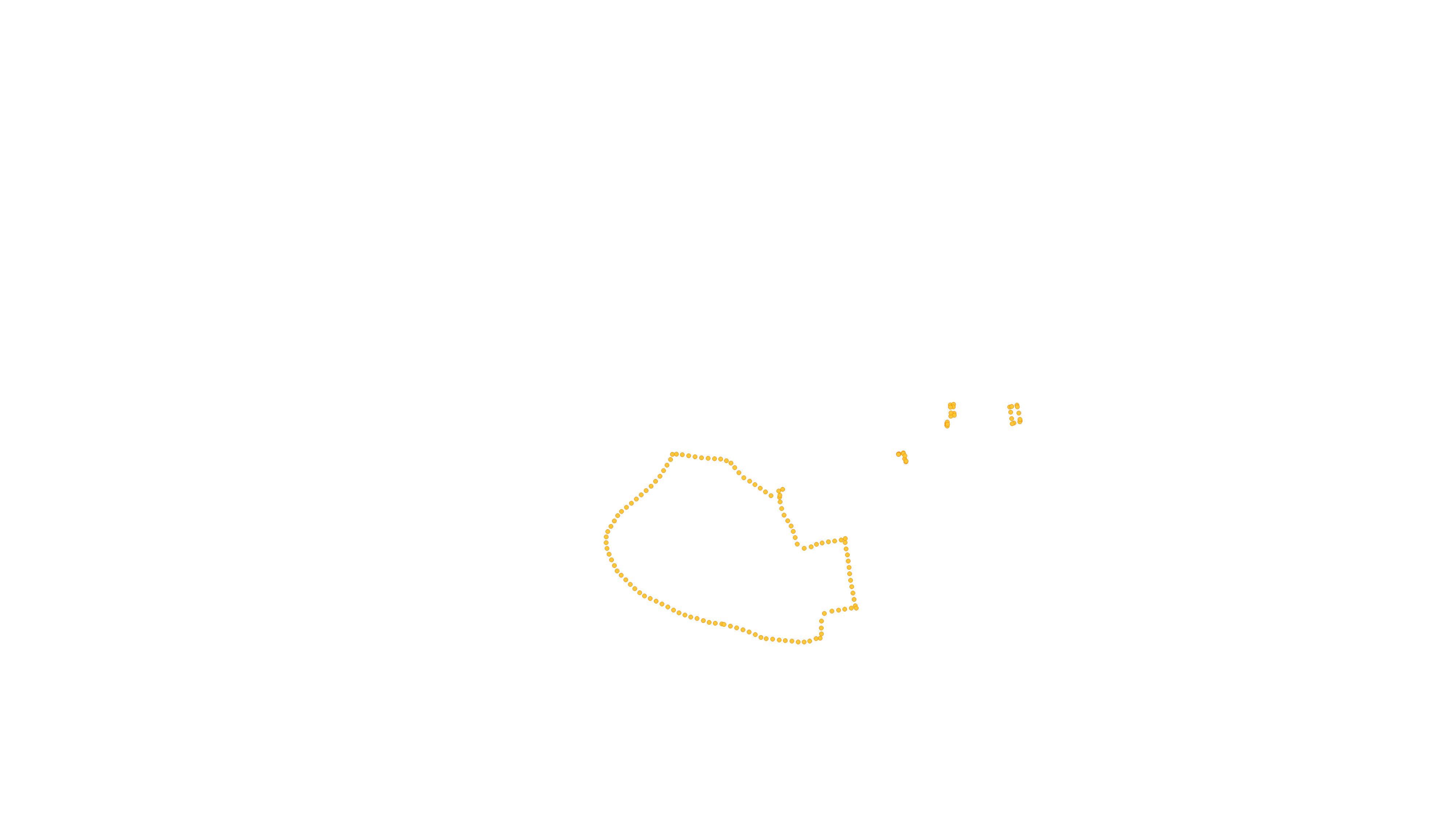 PRINCIPALI OBIETTIVI DI PIANO
RIDUZIONE DEL CONSUMO DI SUOLO
RIGENERAZIONE URBANA E TERITORIALE
VALORIZZAZIONE CONTESTI ECOSISTEMICI
SVILUPPO DEL TESSUTO RURALE
SOSTEGNO ALLE ATTIVITÀ ECONOMICHE
SEMPLIFICAZIONE NORMATIVA E PROCEDURALE
Comune di Suisio
Nuovo piano di governo del territorio
RIORGANIZZAZIONE DELLA CITTÀ PUBBLICA
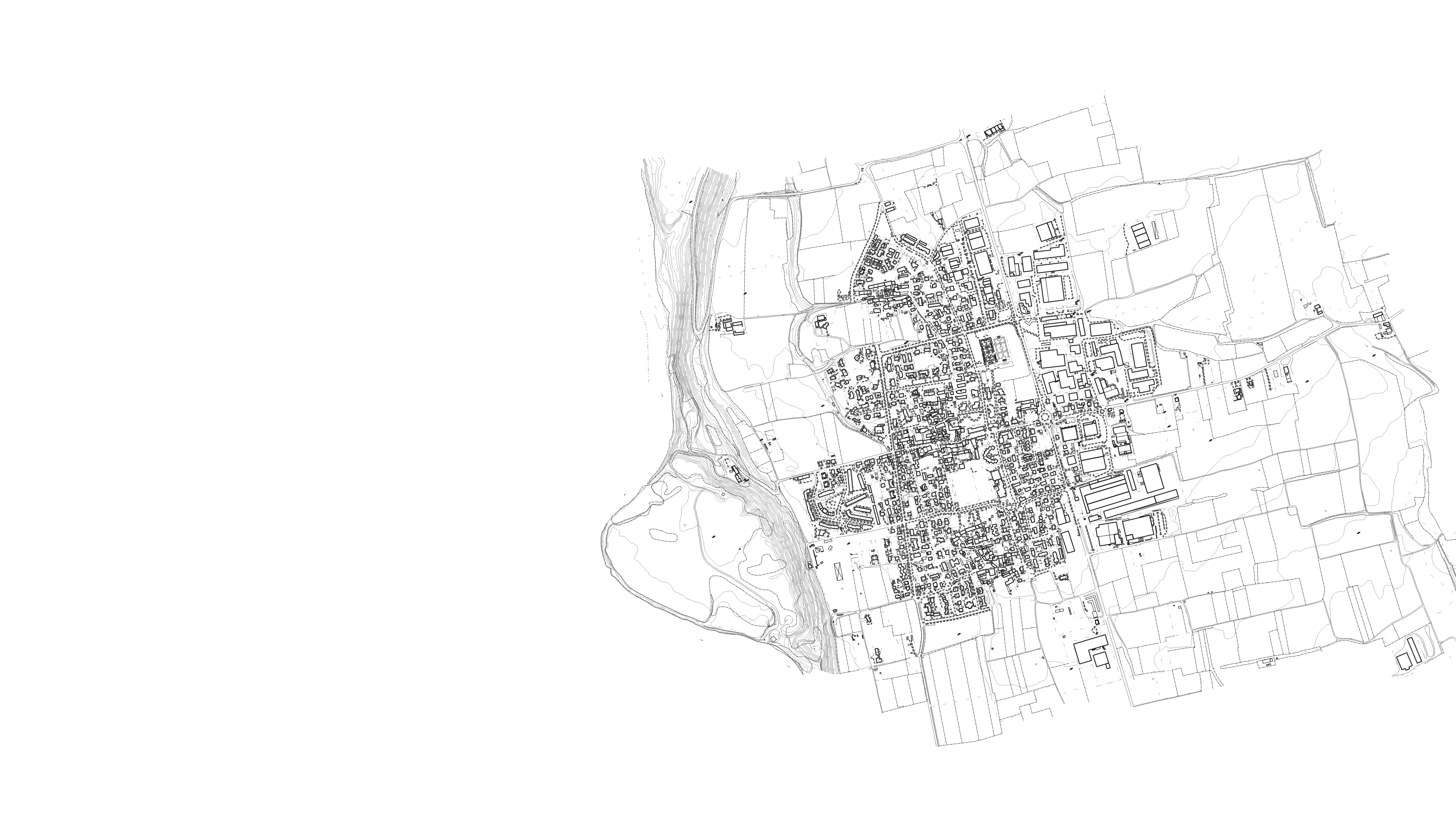 RIDUZIONE DEL CONSUMO DI SUOLO
AZIONI STRATEGICHE
OBIETTIVI GENERALI DI PIANO
Preservare il territorio agricolo dalla pressione antropica;
CONTENERE
Migliorare la sostenibilità del Piano attraverso la riduzione dell’impermeabilizzazione dei suoli;
INCENTIVARE
Garantire un uso corretto del suolo libero, evitando nuove compromissioni irreversibili;
RECUPERARE
Raggiungere gli obiettivi regionali e provinciali di riduzione degli Ambiti di Trasformazione su suolo libero del 25%
Comune di Suisio
Nuovo piano di governo del territorio
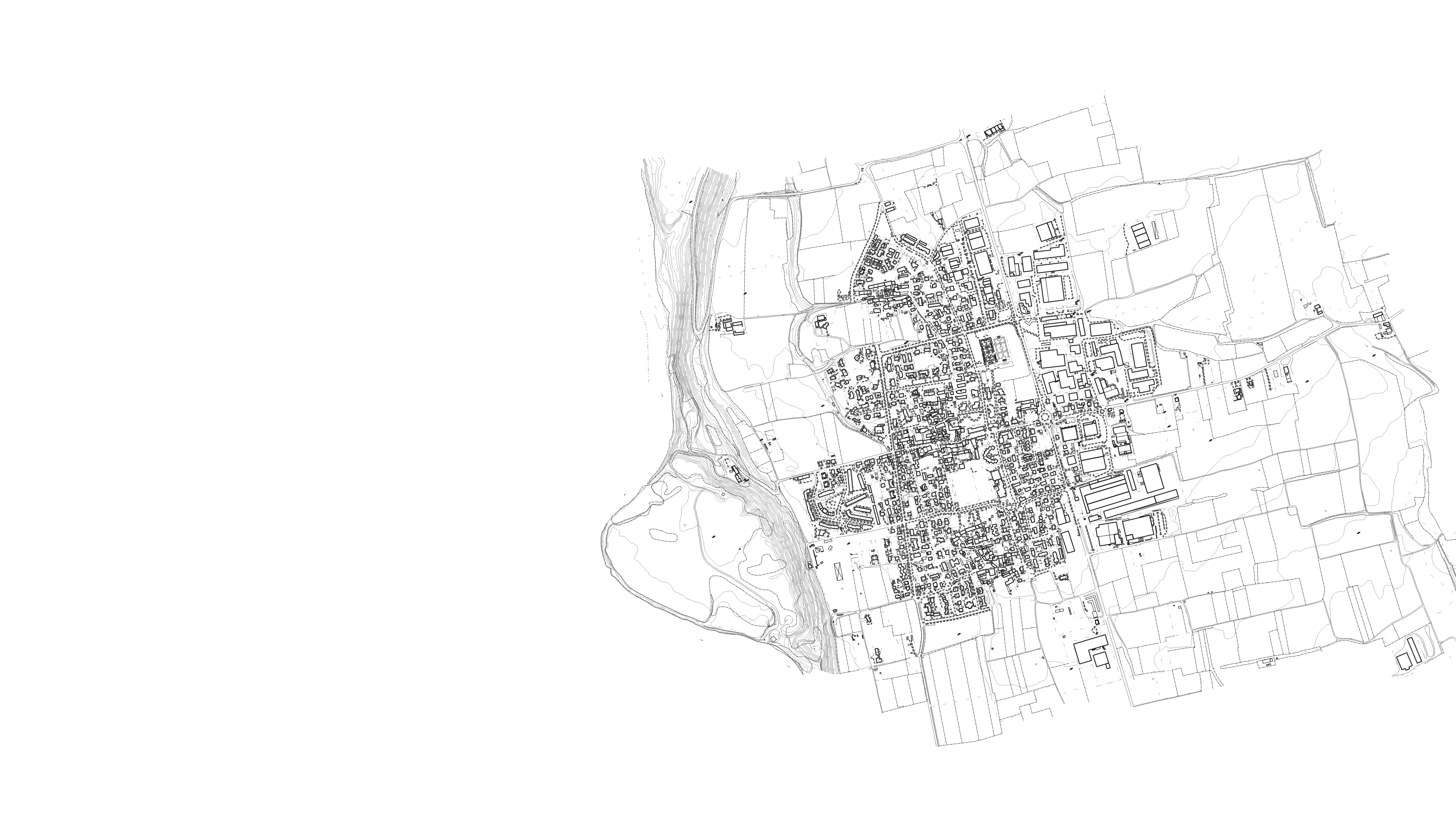 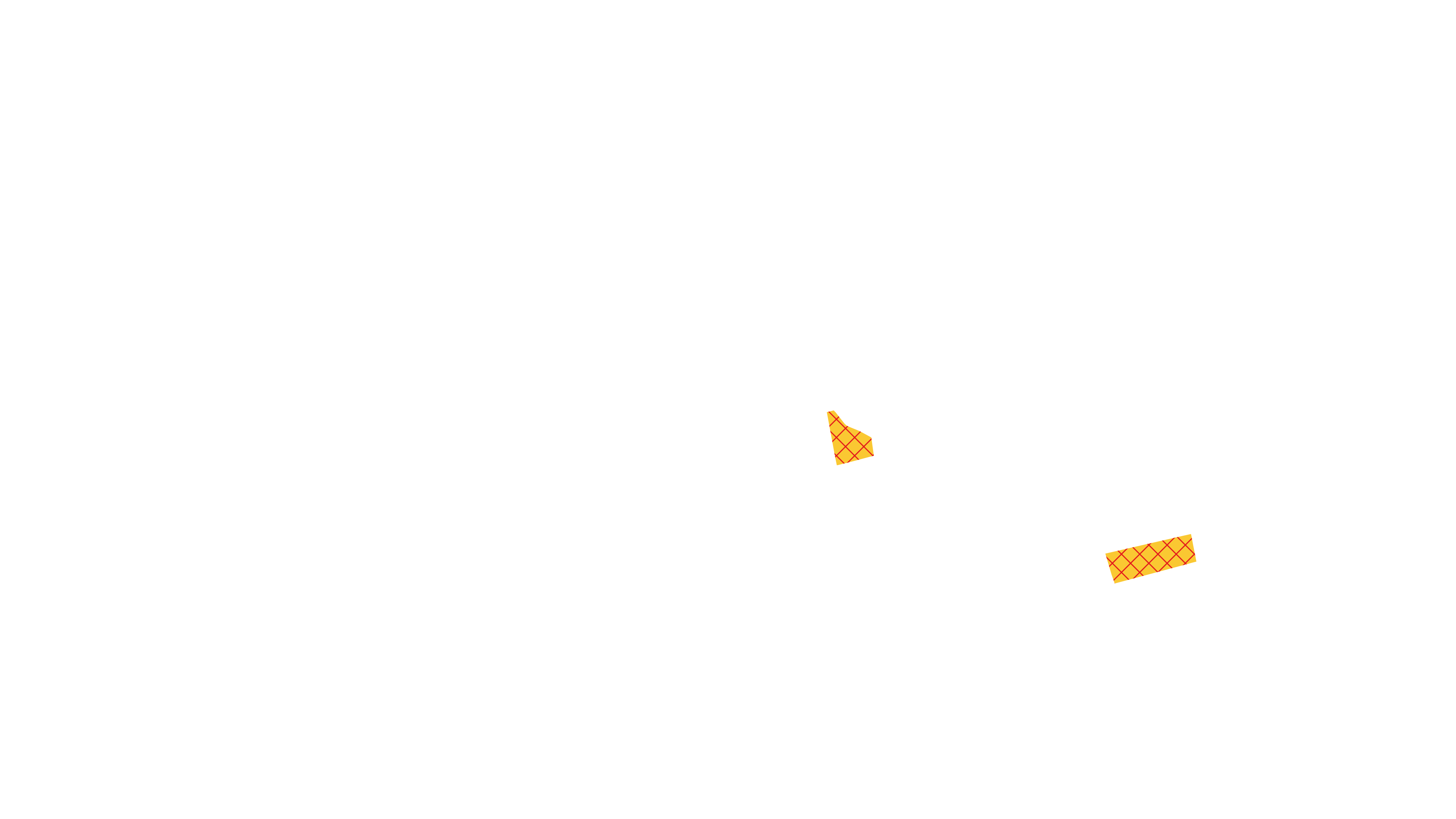 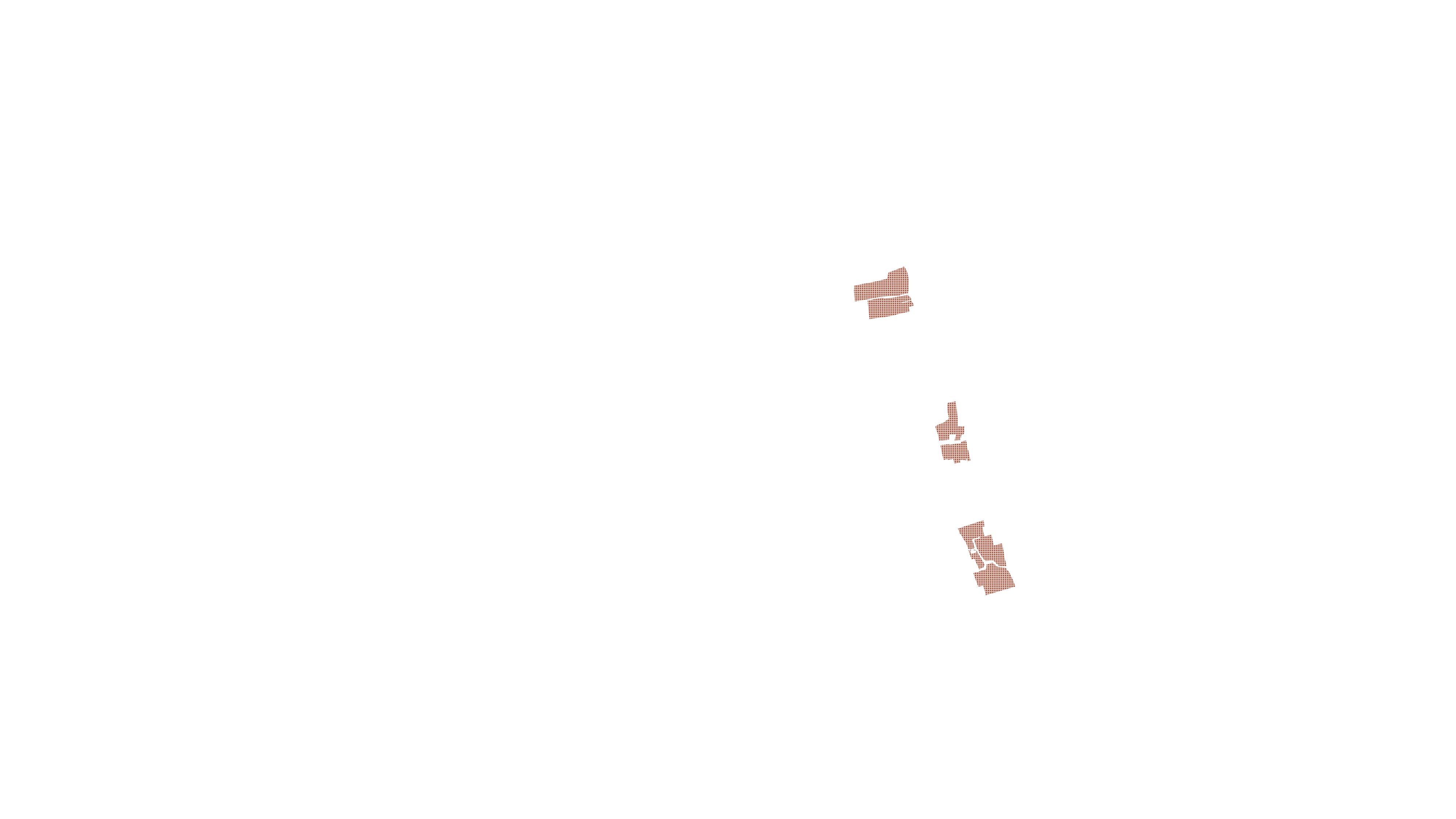 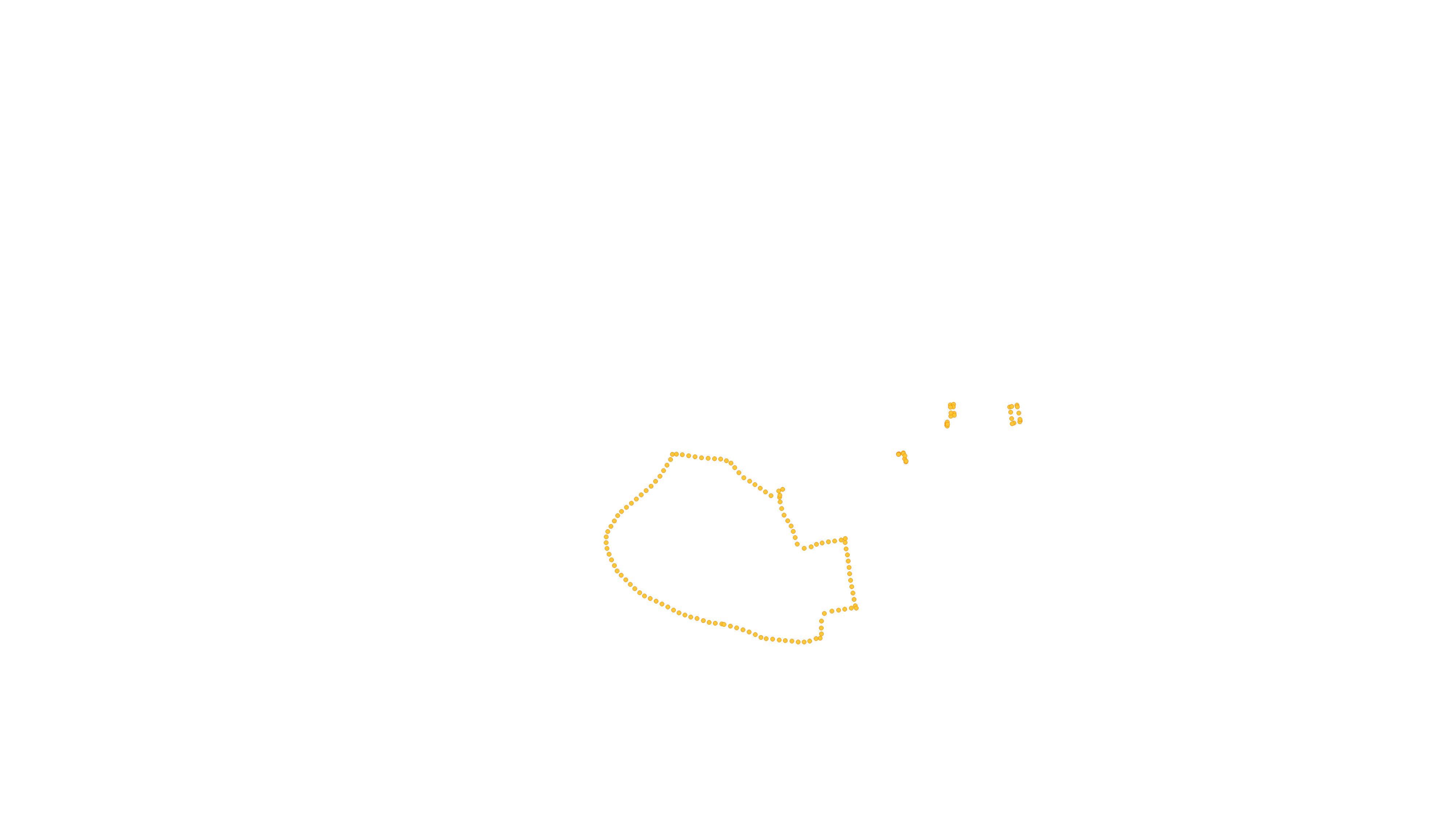 RIDUZIONE DEL CONSUMO DI SUOLO
AZIONI STRATEGICHE
AZIONI
SPECIFICHE
Recupero dei nuclei di antica formazione
Recupero e riuso del patrimonio edilizio e delle aree degradate o sottoutilizzate
Riduzione superficie ambiti di trasformazione su suolo libero
Comune di Suisio
Nuovo piano di governo del territorio
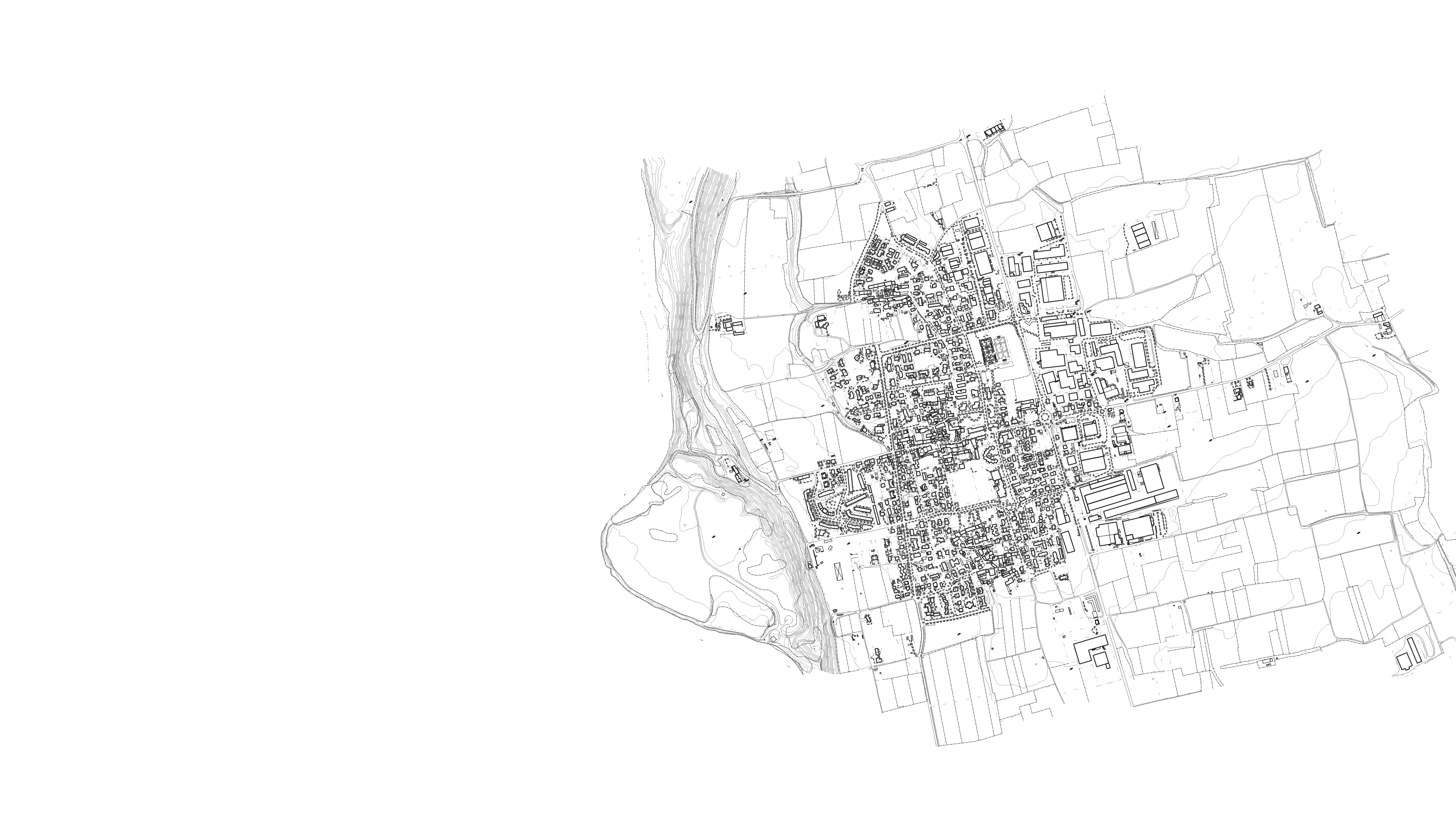 RIGENERAZIONE URBANA 
E TERRITORIALE
AZIONI STRATEGICHE
OBIETTIVI GENERALI DI PIANO
Recuperare il tessuto urbano dismesso, degradato e sottoutilizzato, per l’insediamento di nuove e moderne funzioni residenziali, del lavoro, dei servizi.

Creare nuove reti verdi multifunzionali, per una riqualificazione urbana ecosostenibile ed ecocompatibile.


Evitare la desertificazione urbana.
RIQUALIFICARE
RIDISEGNARE
RIGENERARE
Comune di Suisio
Nuovo piano di governo del territorio
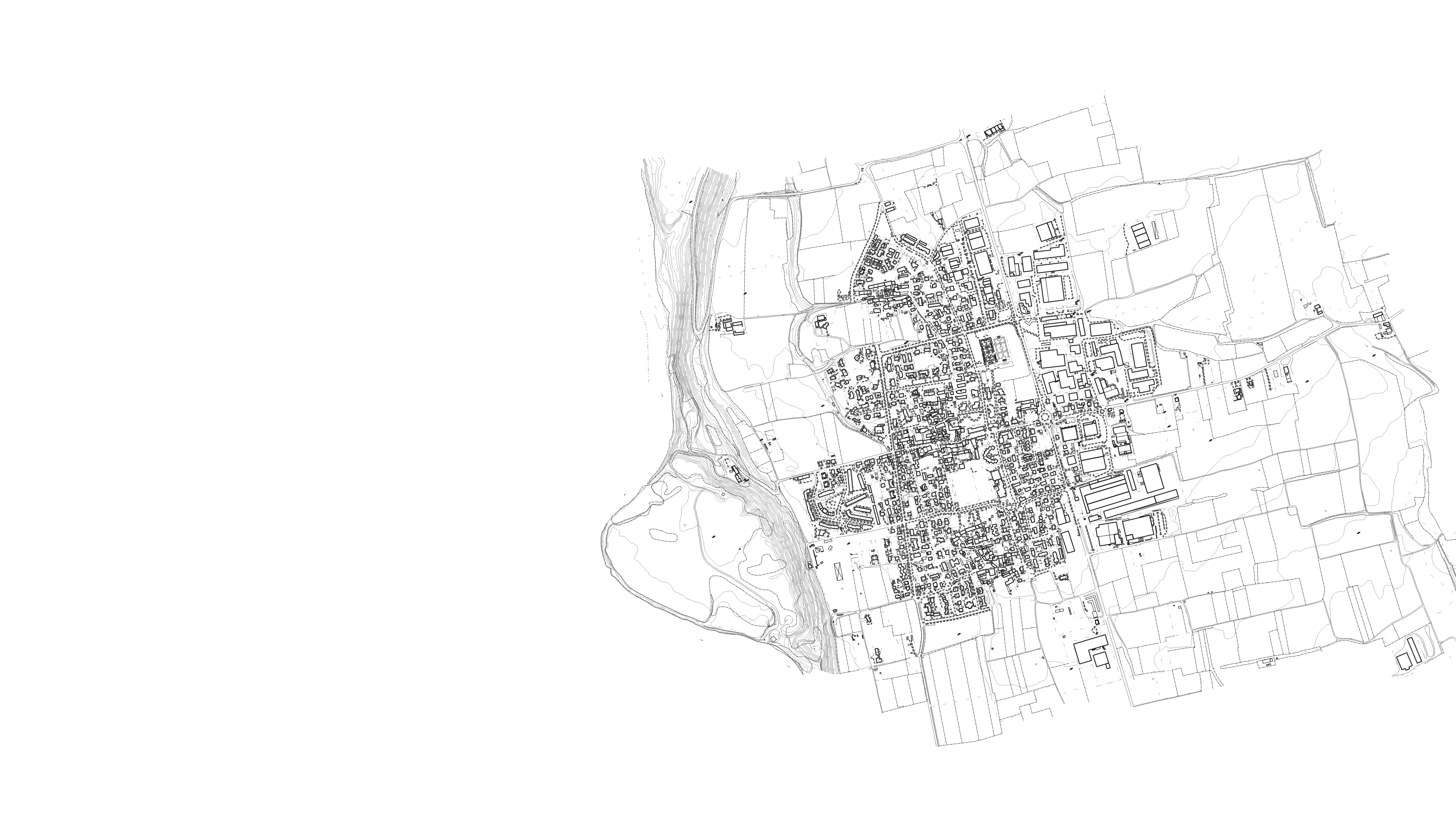 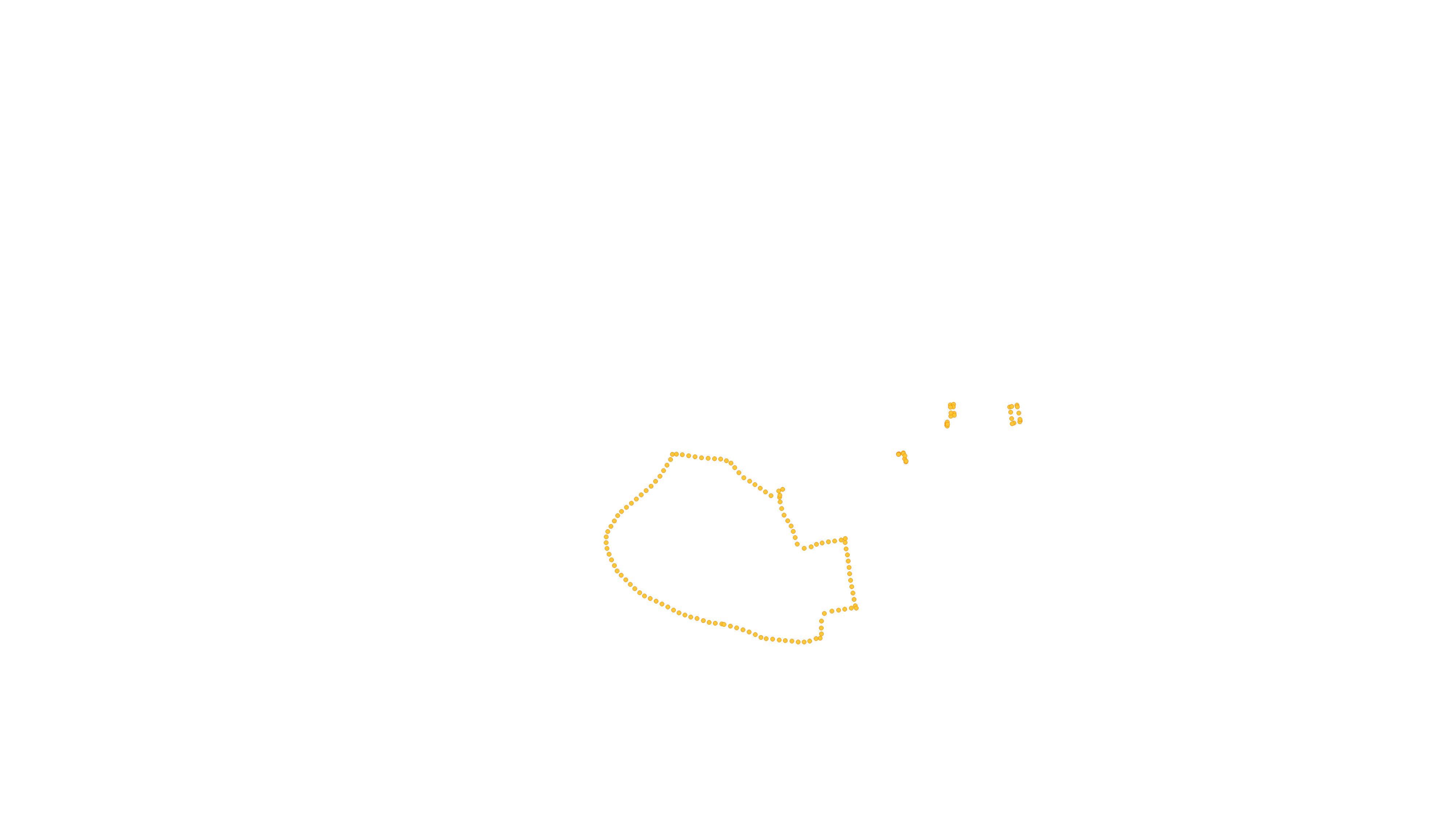 RIGENERAZIONE URBANA 
E TERRITORIALE
AZIONI STRATEGICHE
AZIONI
SPECIFICHE
Individuazione degli ambiti in cui avviare processi di rigenerazione urbana e territoriale
Definizione delle politiche di recupero urbano e ridestinazione funzionale
Riconoscimento di specifici incentivi economici e procedurali
Comune di Suisio
Nuovo piano di governo del territorio
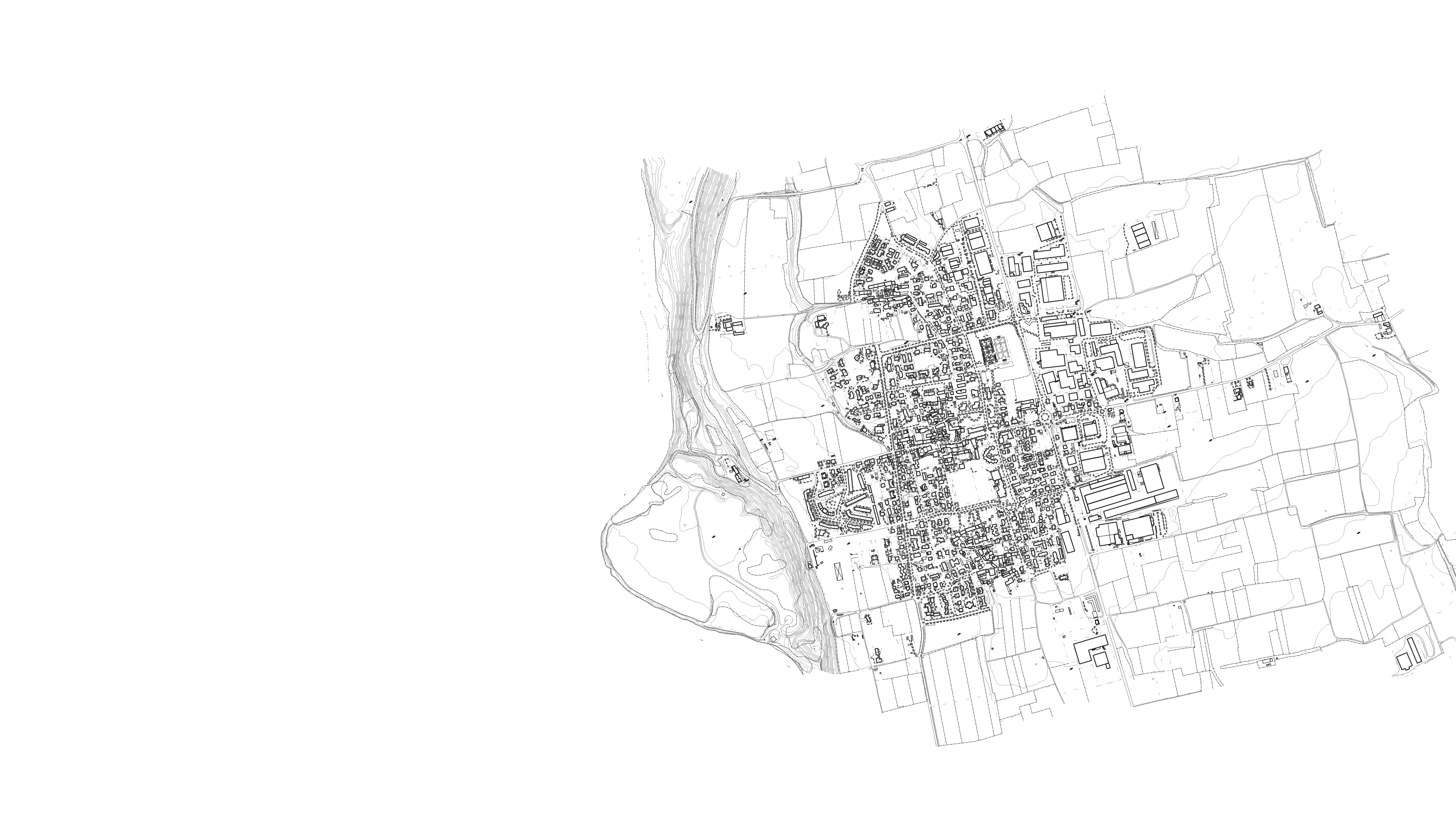 VALORIZZAZIONE 
DEI CONTESTI ECOSISTEMICI
AZIONI STRATEGICHE
OBIETTIVI GENERALI DI PIANO
Individuare i principali sistemi ambientali
CONOSCERE
Tutelare gli ecosistemi naturali
Recuperare le aree degradate dismesse
DIFENDERE
Valorizzare le emergenze storico architettoniche
MITIGARE
Migliorare la resilienza ai fenomeni di dissesto idrogeologico
Comune di Suisio
Nuovo piano di governo del territorio
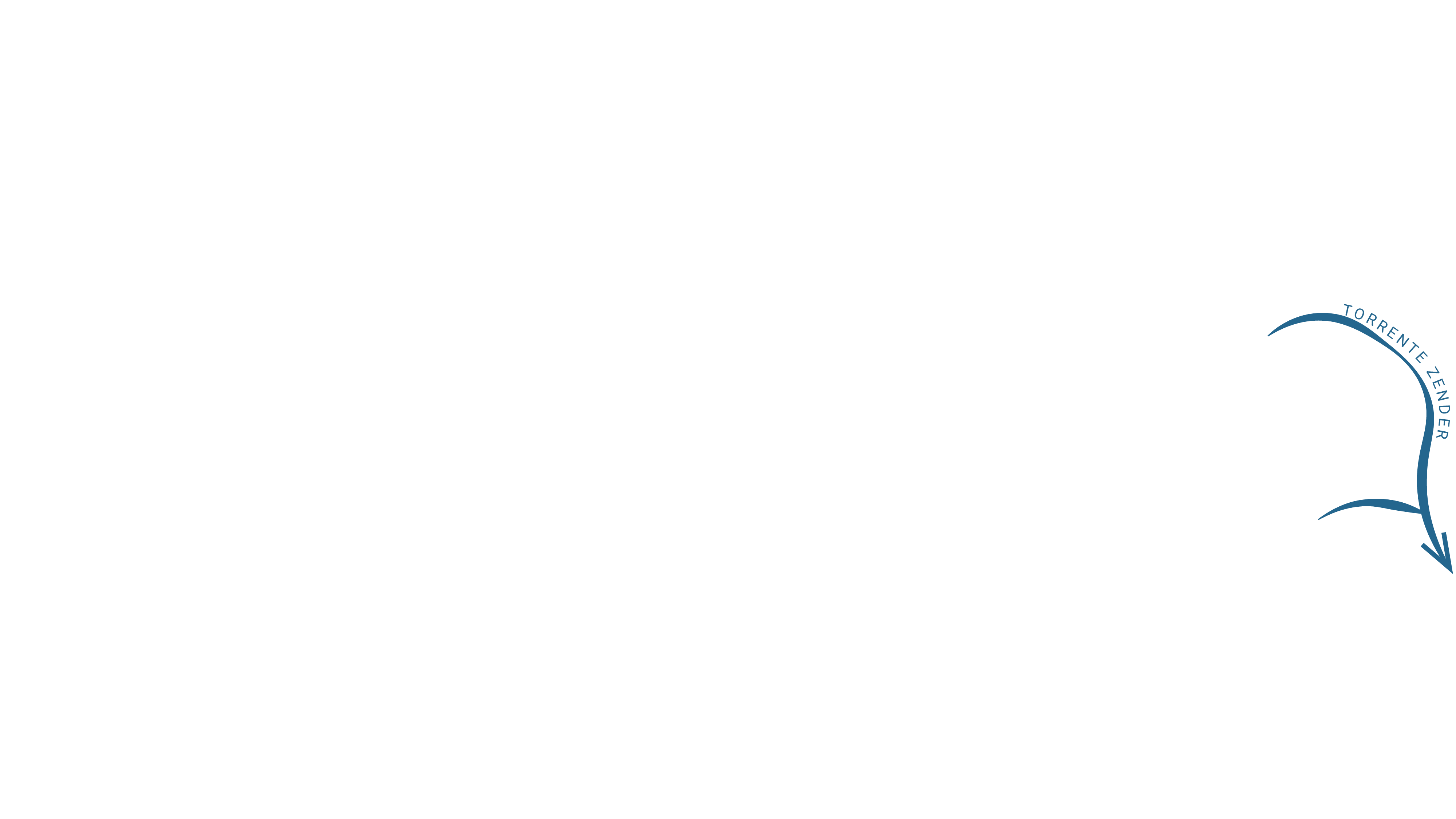 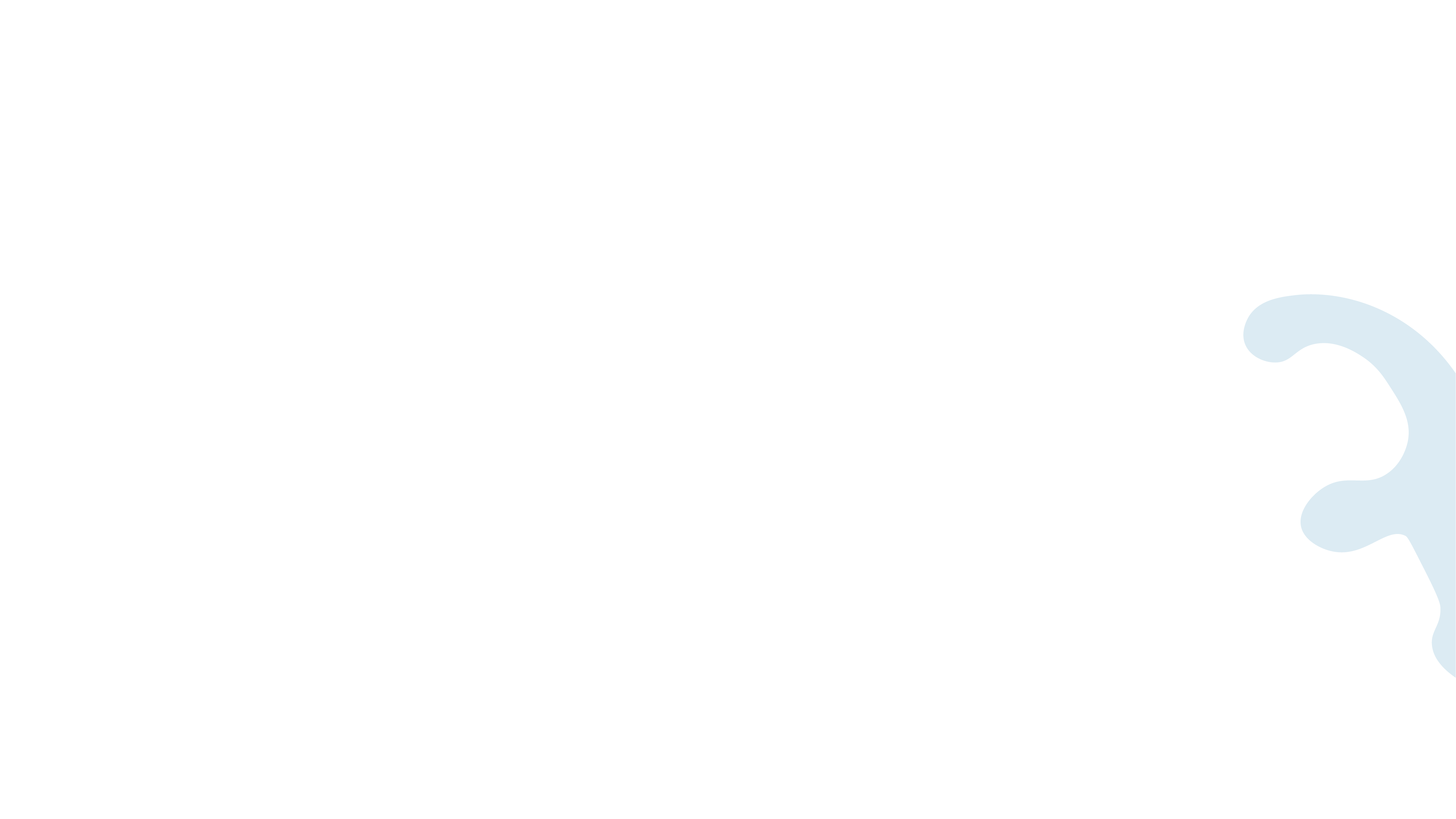 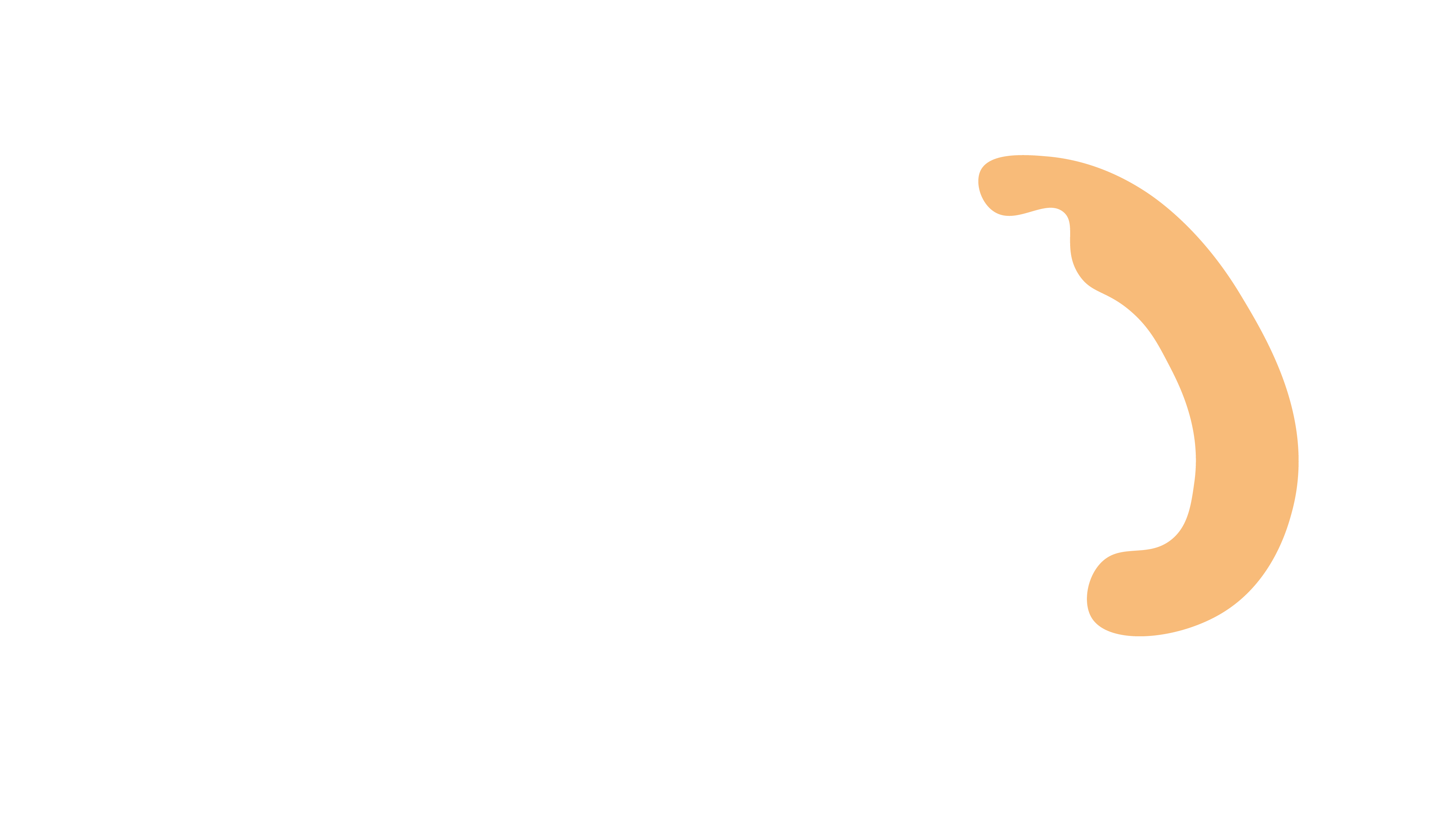 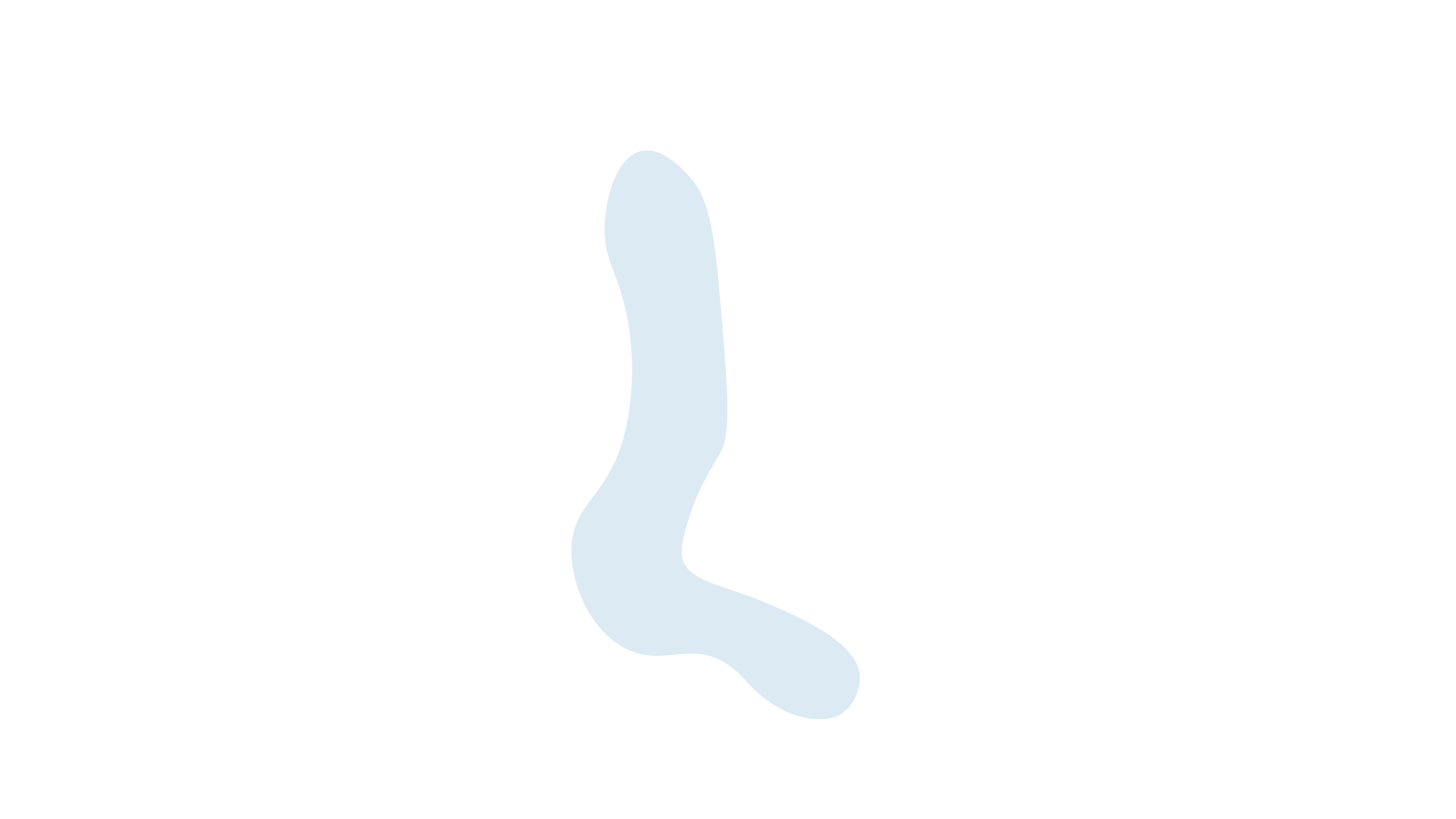 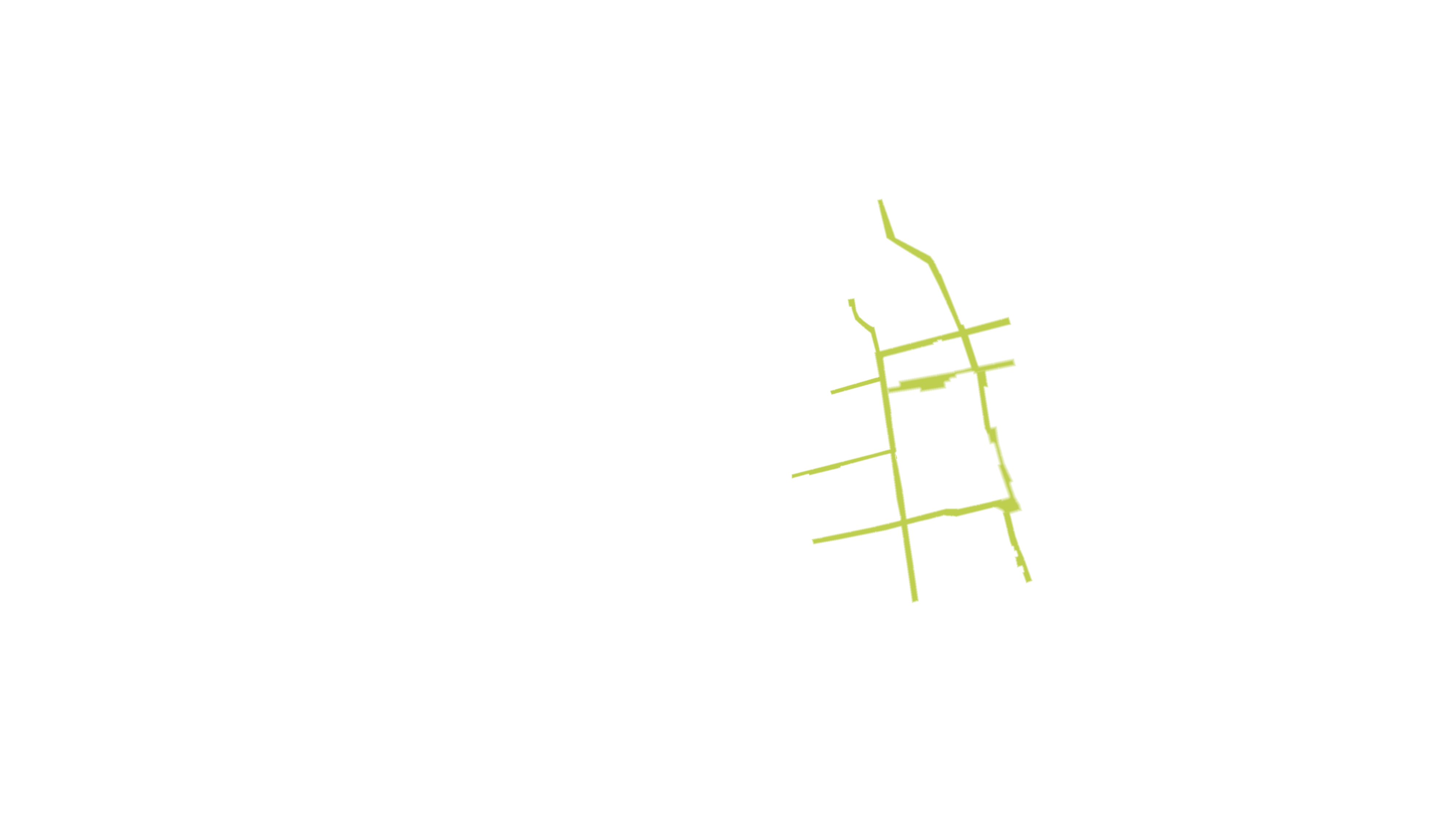 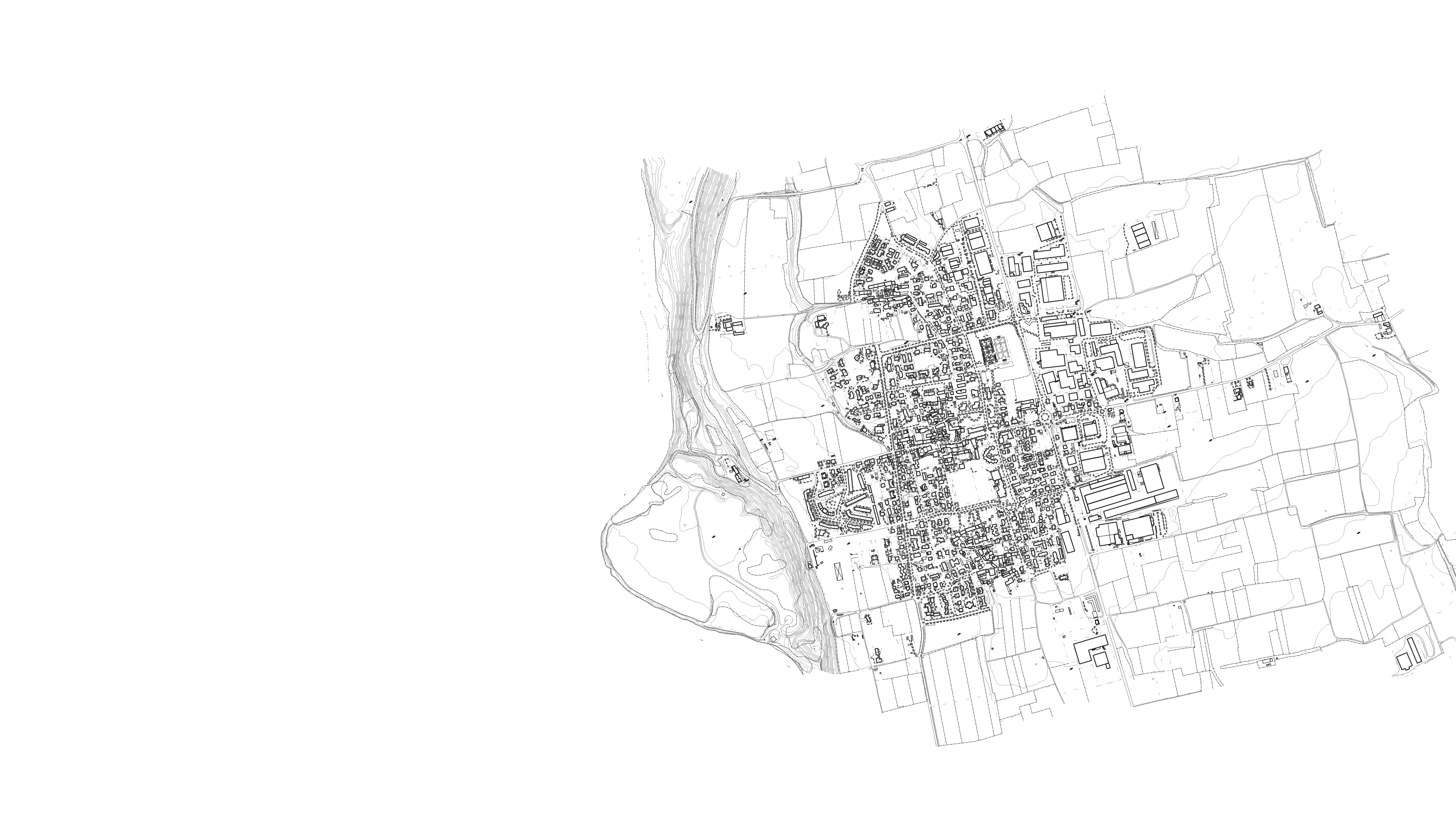 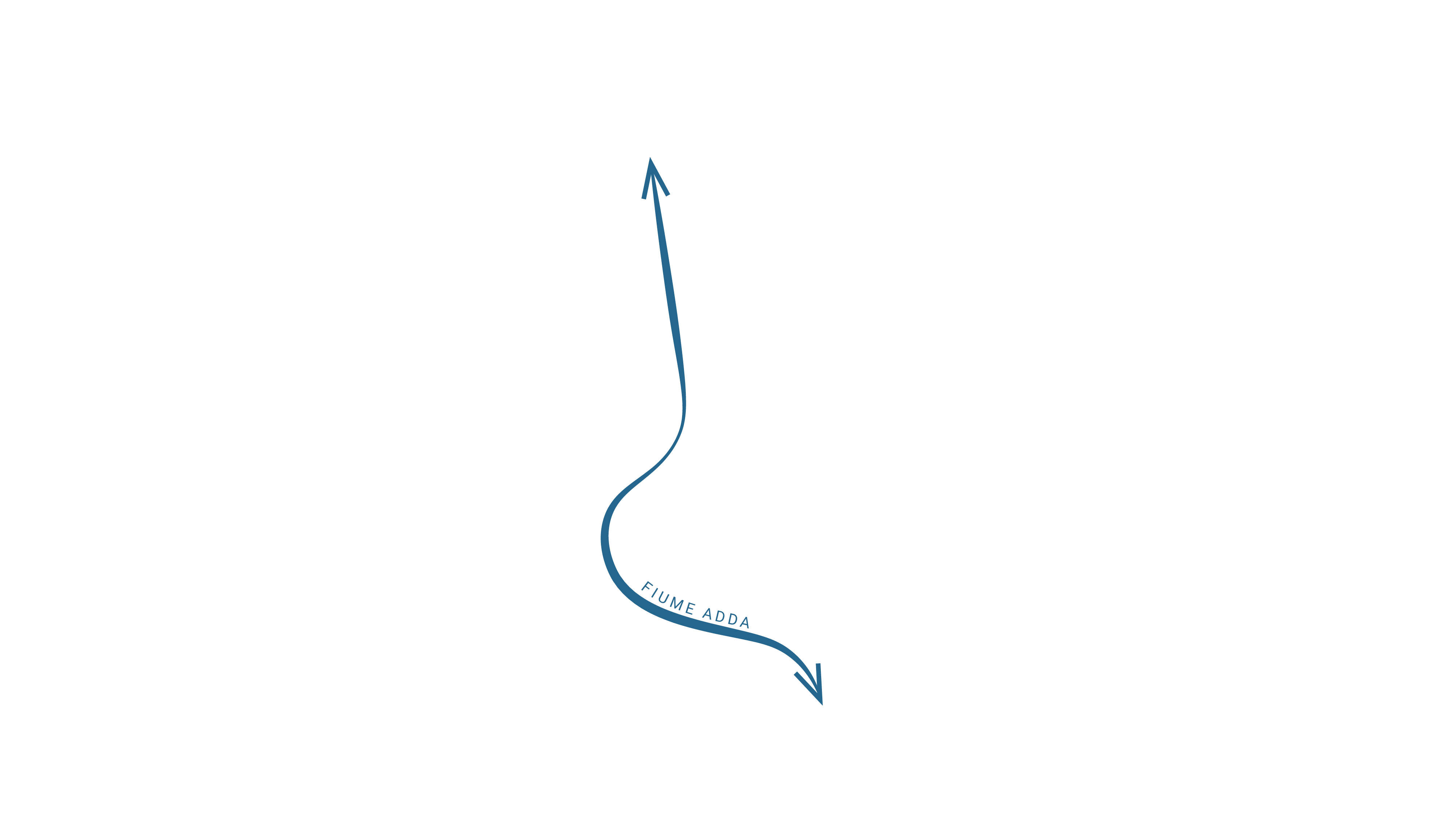 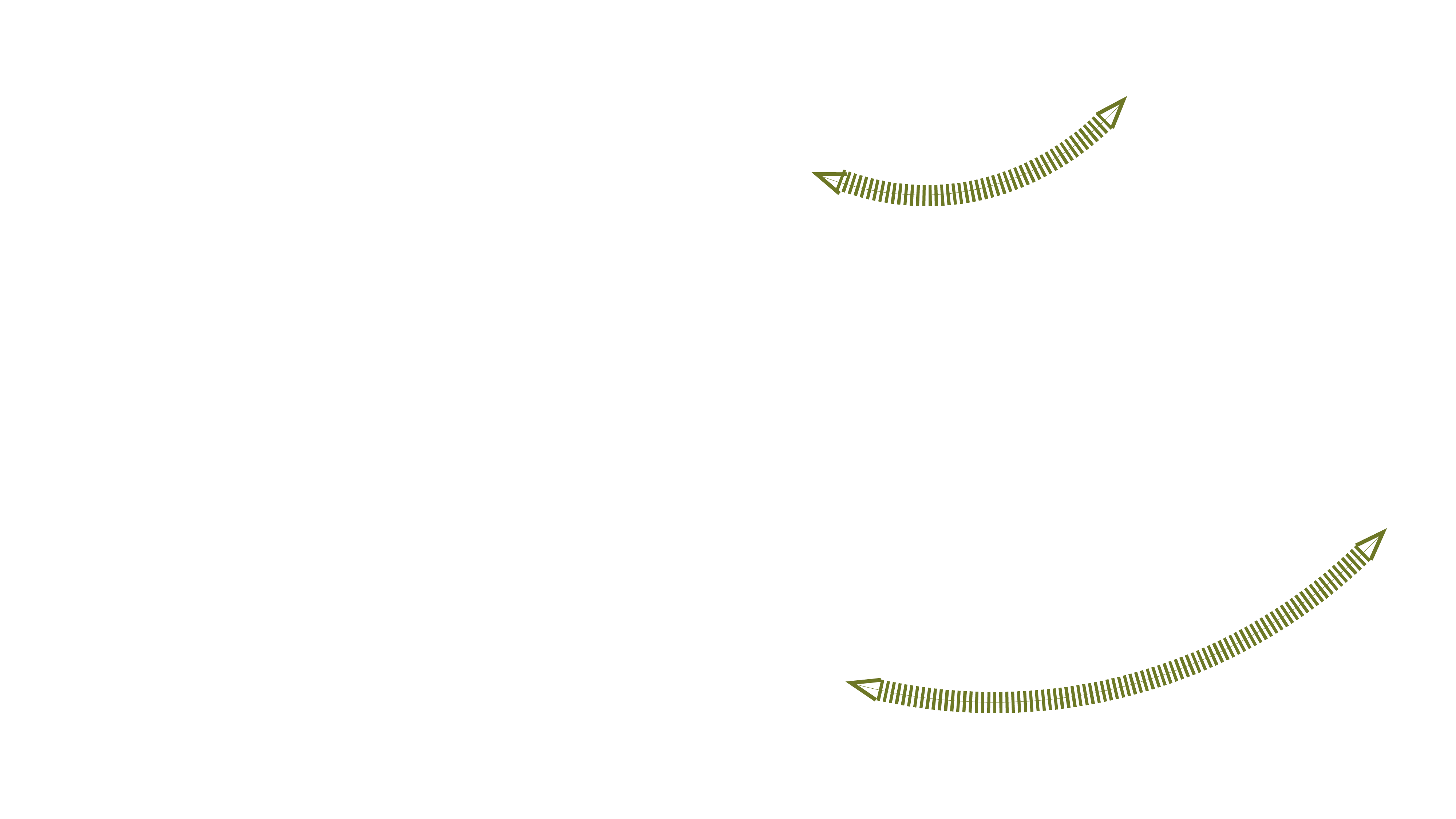 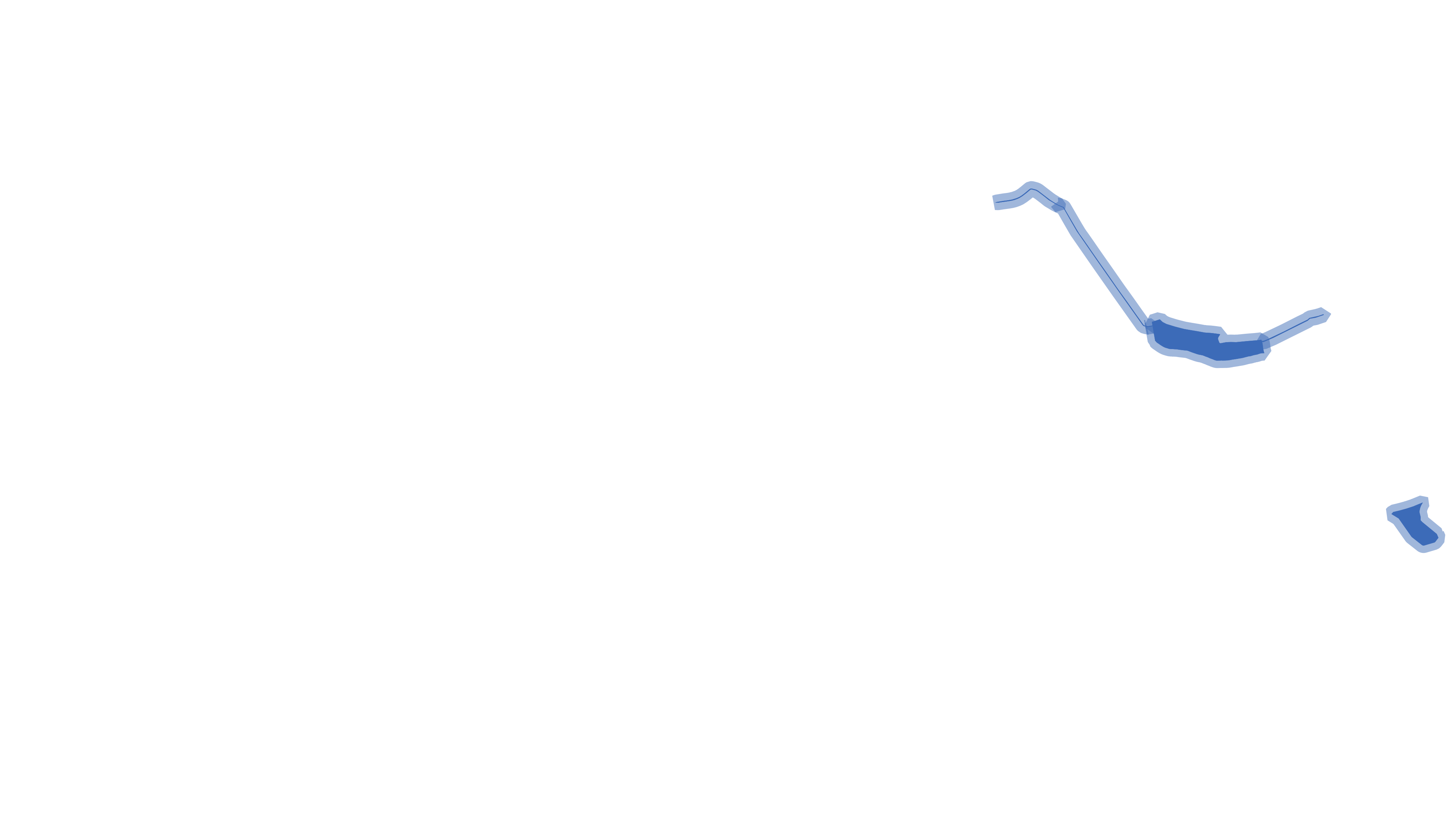 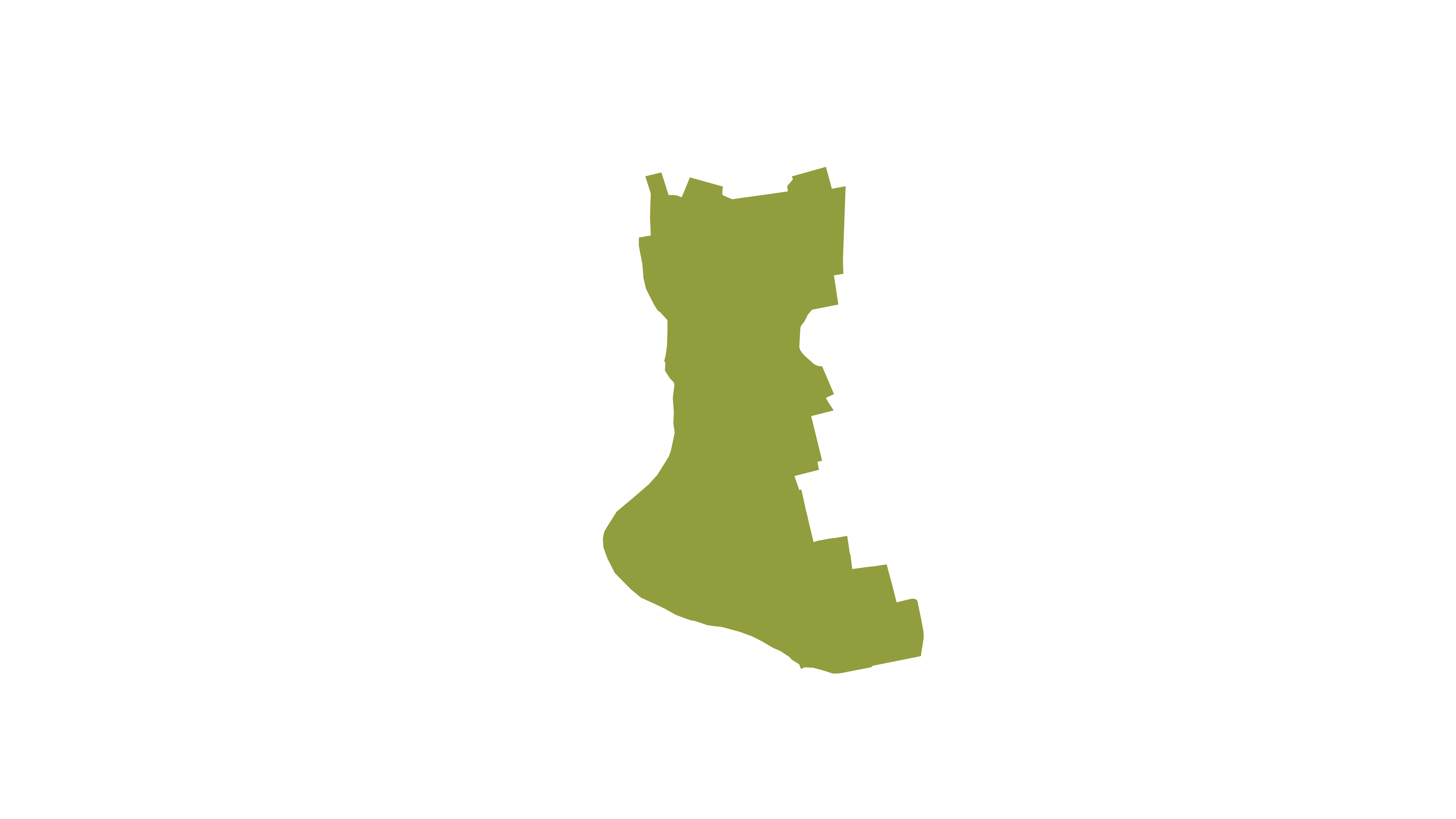 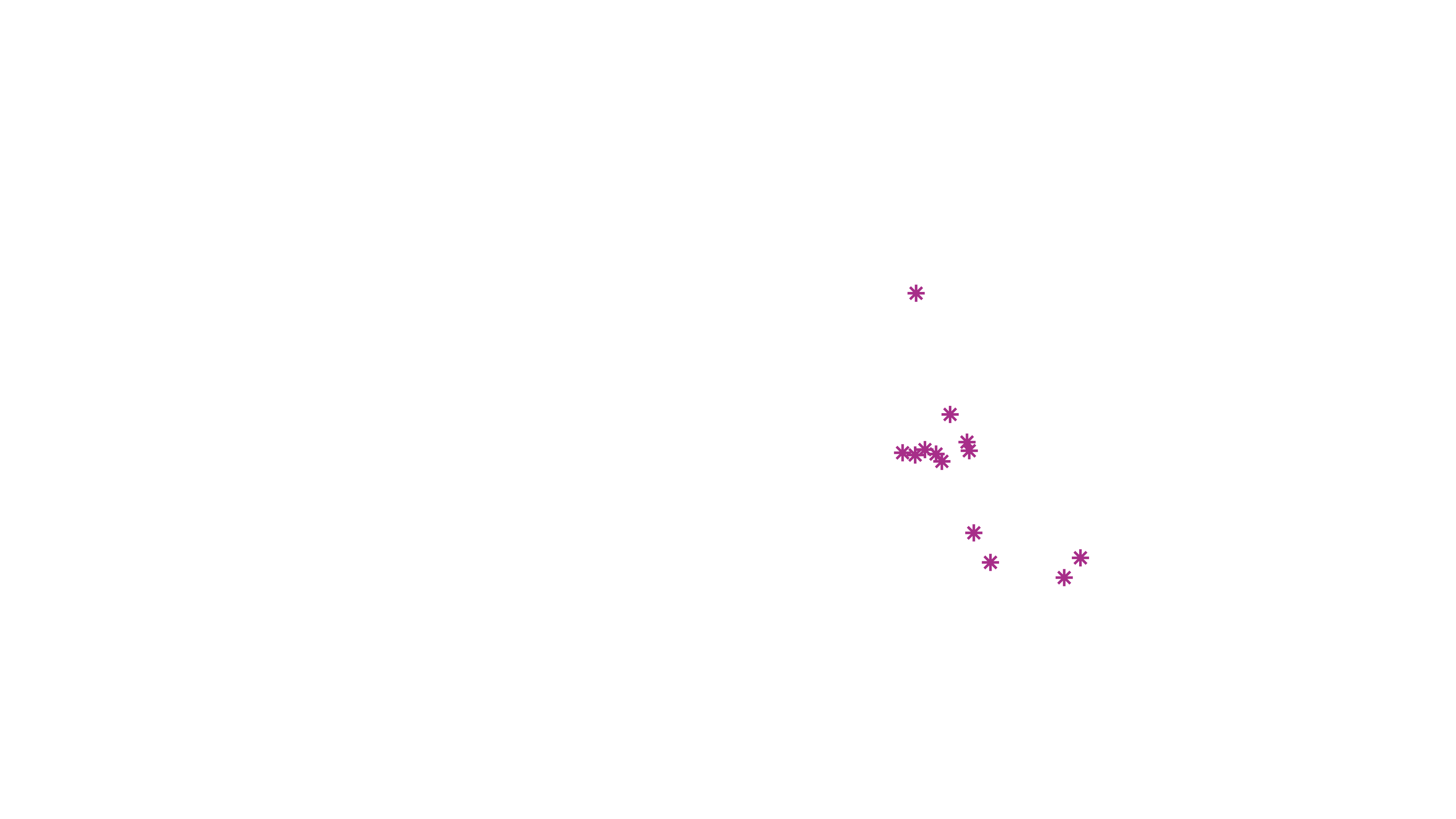 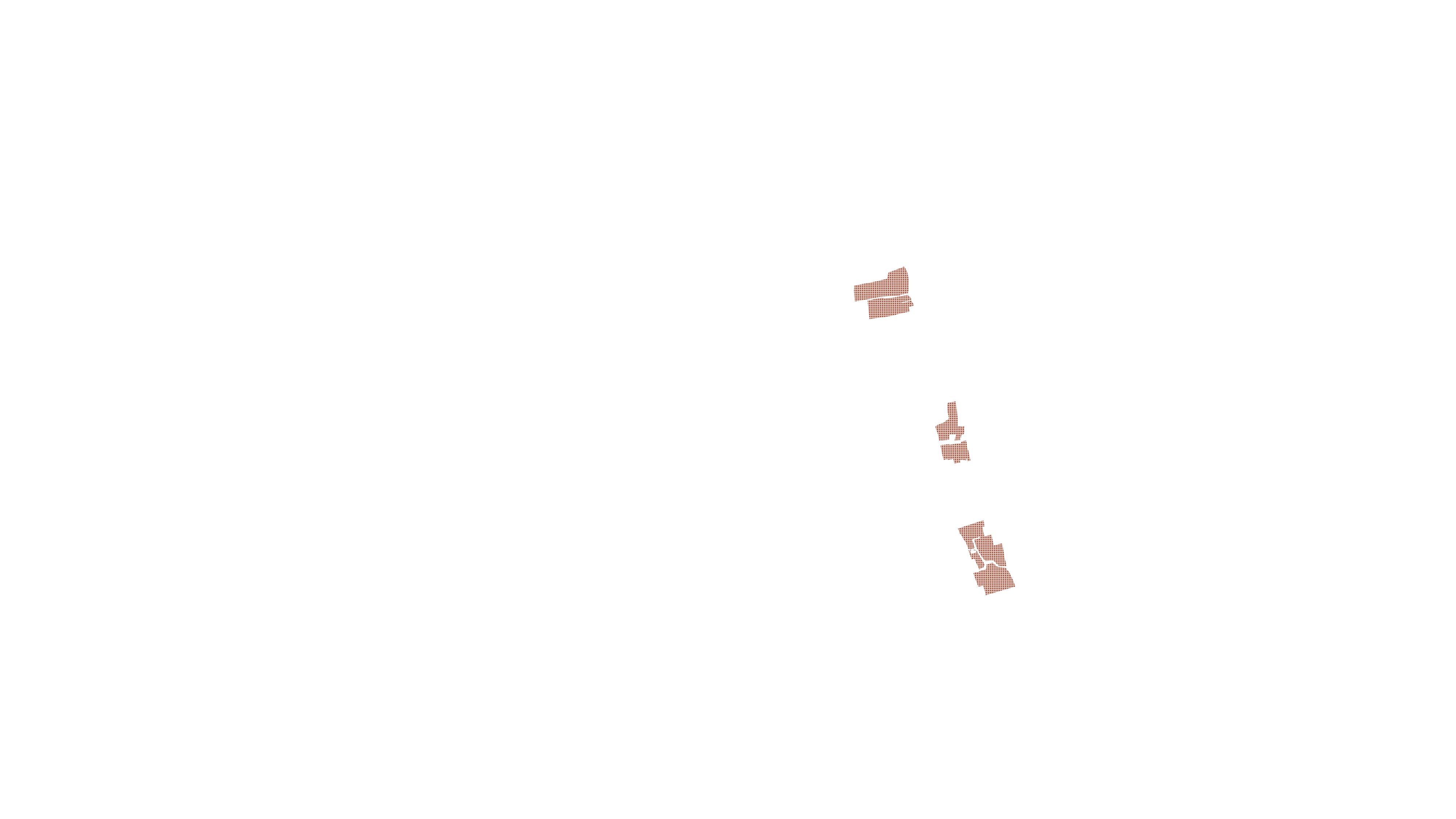 VALORIZZAZIONE 
DEI CONTESTI ECOSISTEMICI
AZIONI STRATEGICHE
AZIONI
SPECIFICHE
Salvaguardare il tessuto storico e gli edifici di valore testimoniale
Preservare la continuità territoriale degli areali ecologici in direzione est ovest
Potenziare i corridoi fluviali e torrentizi
Valorizzare le aree dei Parco Adda Nord
PARCO 
ADDA NORD
Garantire connessioni ecologiche interne al tessuto urbano
Mitigare il rischio idraulico ed idrogeologico
Richiedere azioni di mitigazione a carico degli interventi a maggior impatto ambientale
Comune di Suisio
Nuovo piano di governo del territorio
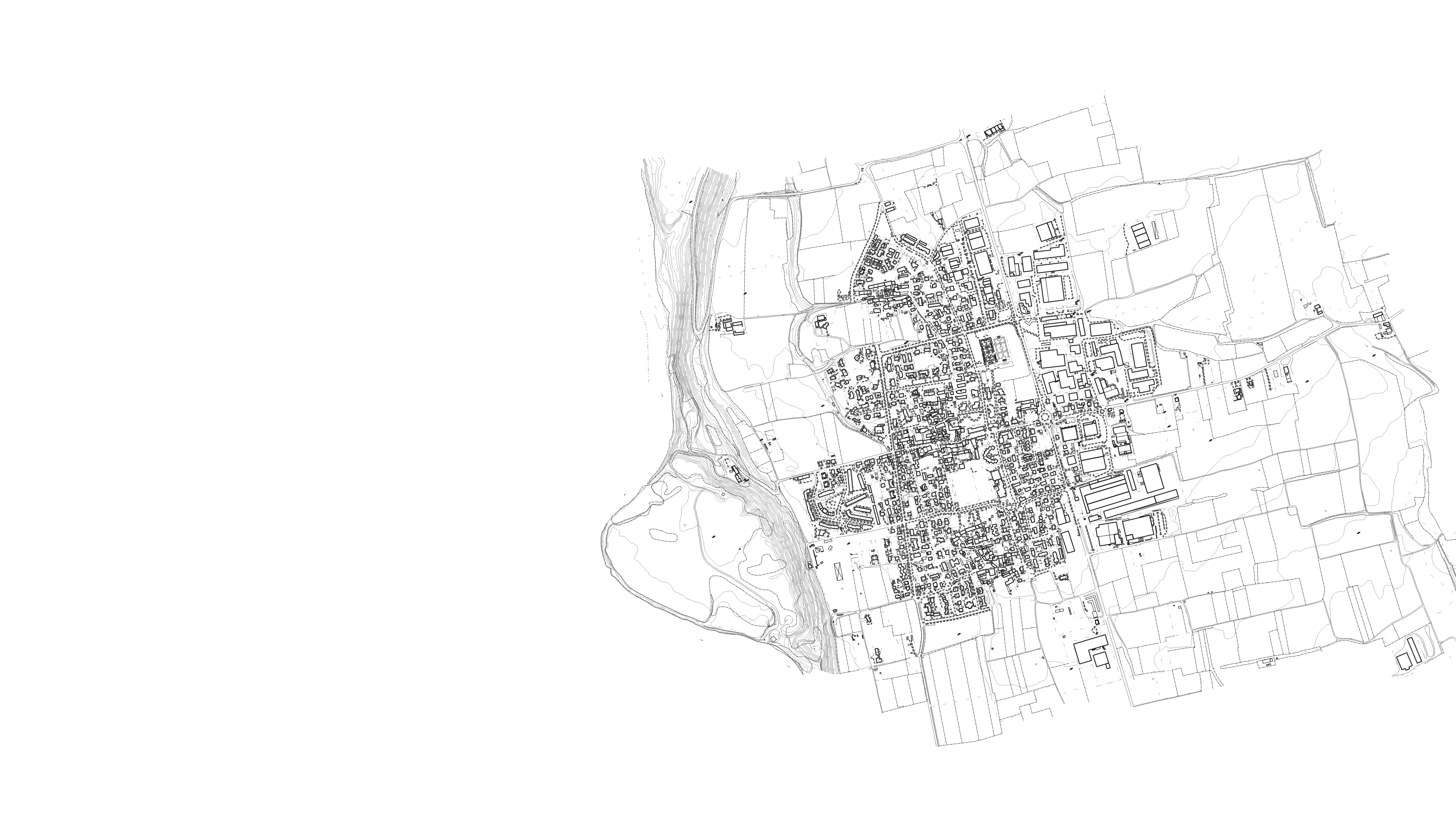 SVILUPPO DEL TESSUTO RURALE
AZIONI STRATEGICHE
OBIETTIVI GENERALI DI PIANO
Il territorio rurale costituisce il 58% dell'interno territorio comunale e rappresenta un tessuto di valore

economico
storico/testimoniale
paesistico/ambientale 

Lo strumento urbanistico, riconosce gli indirizzi e gli elementi prescrittivi della normativa sovraordinata e declina specifici obiettivi di tutela, valorizzazione ed incentivazione, attraverso puntuali strategie.
TUTELARE
INTERPRETARE
IMPIEGARE
Comune di Suisio
Nuovo piano di governo del territorio
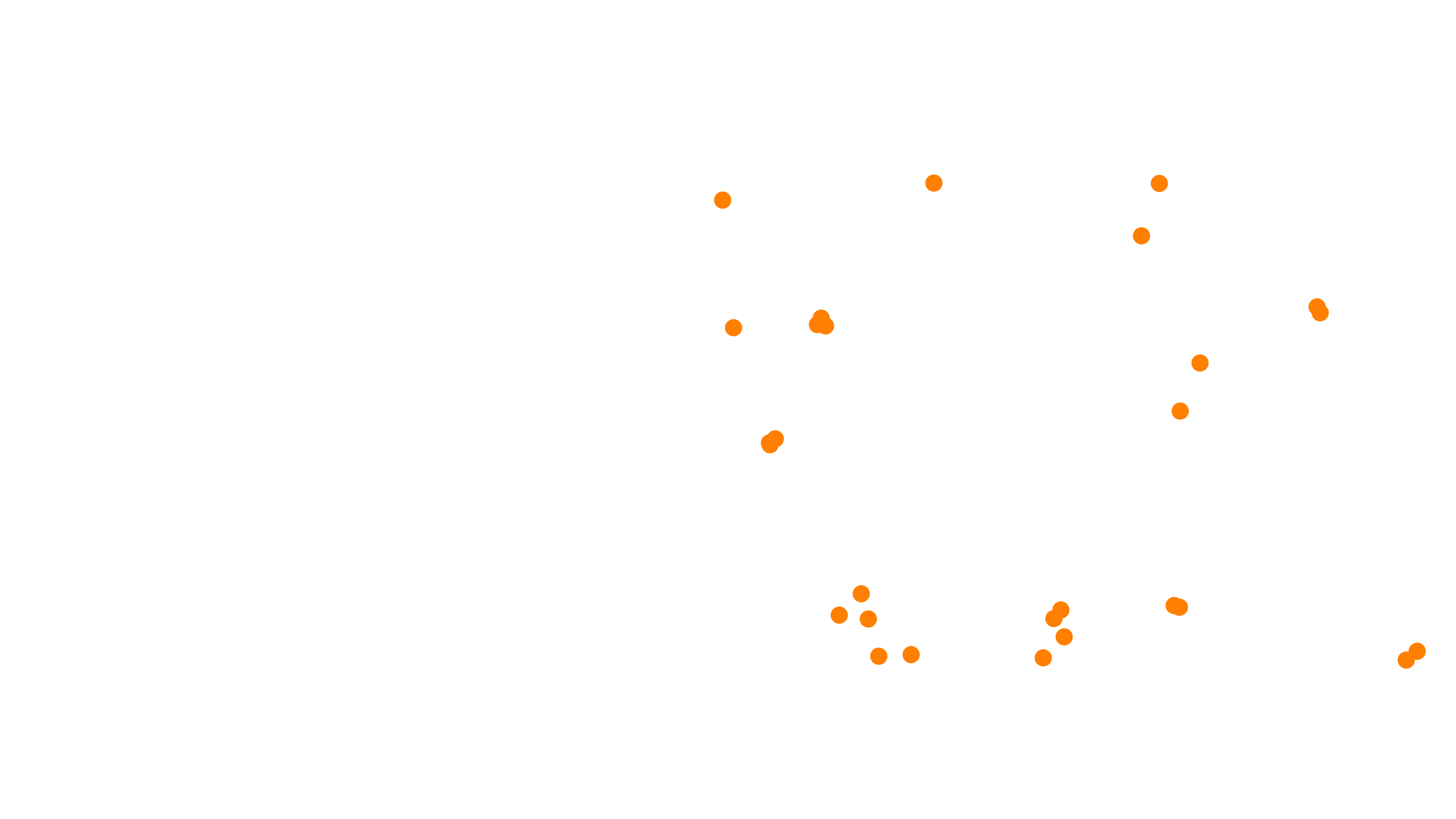 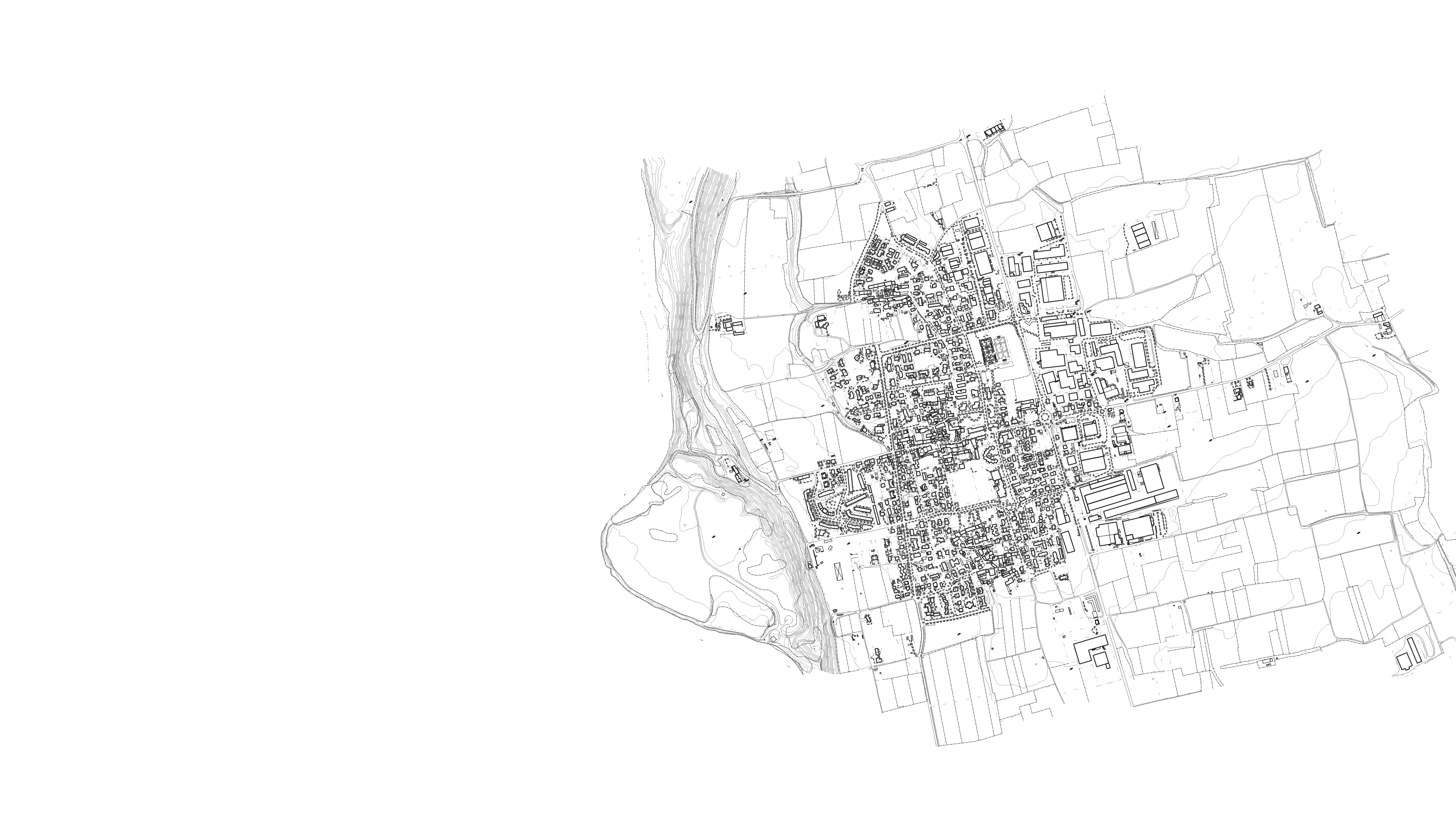 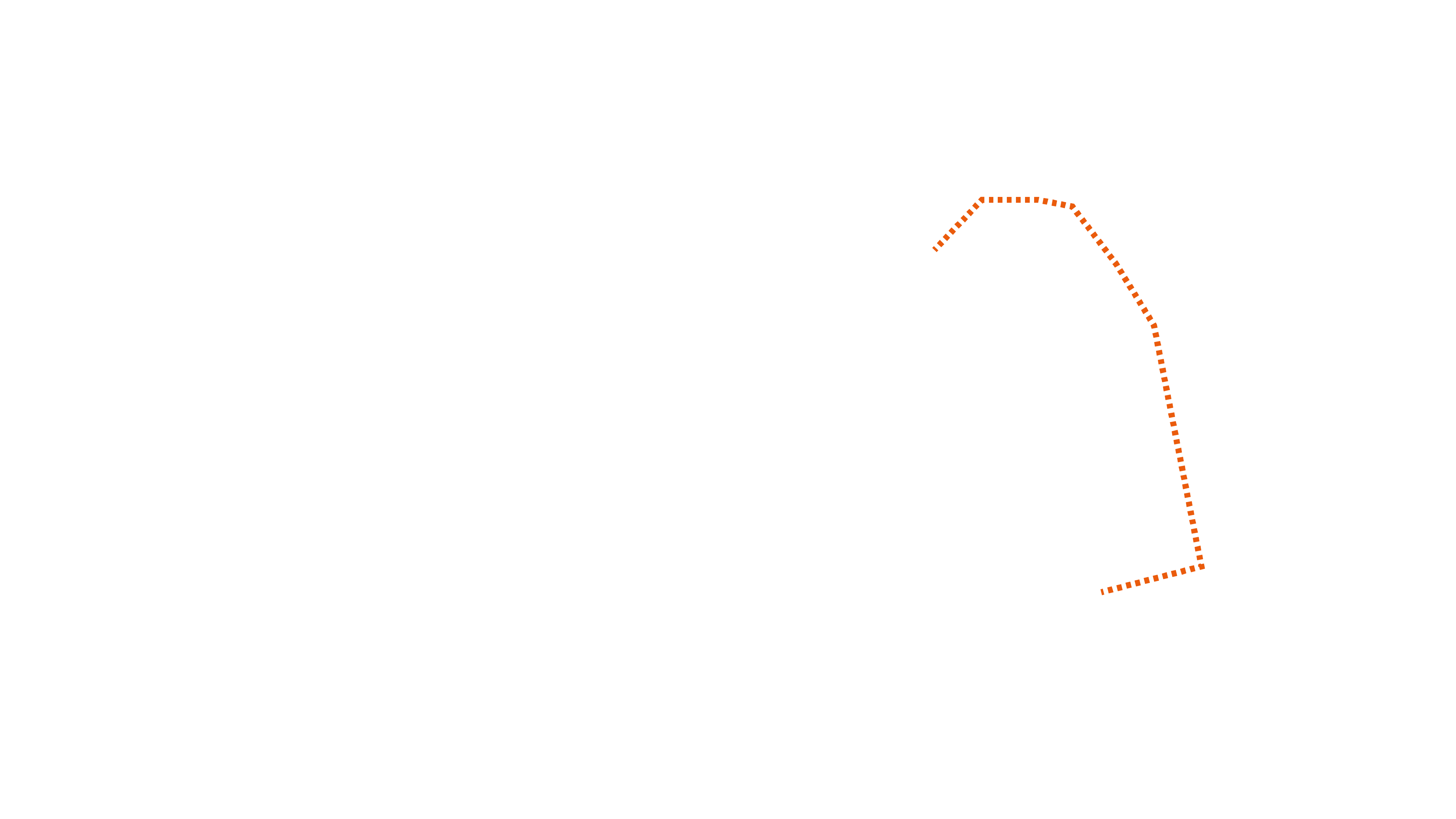 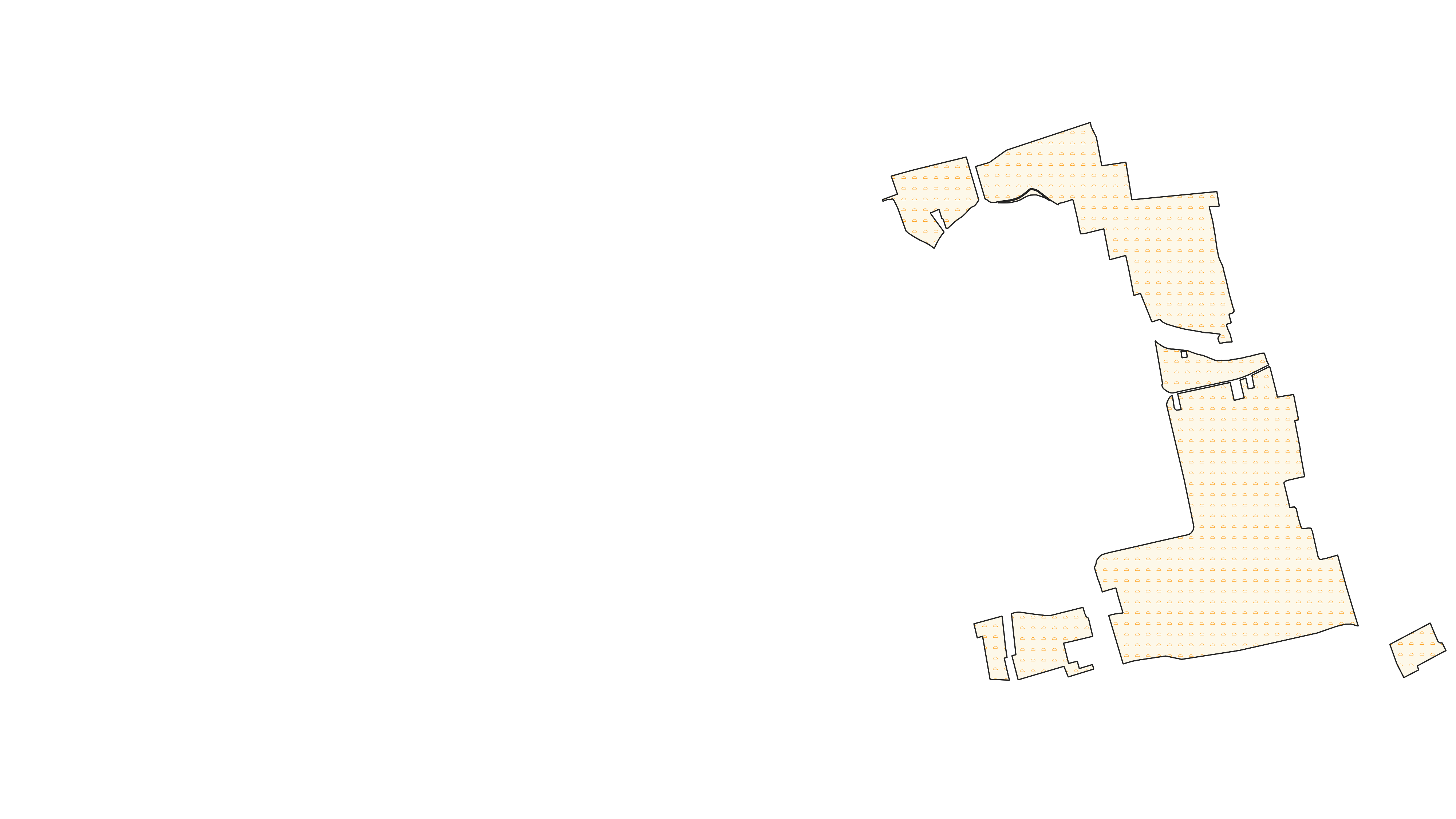 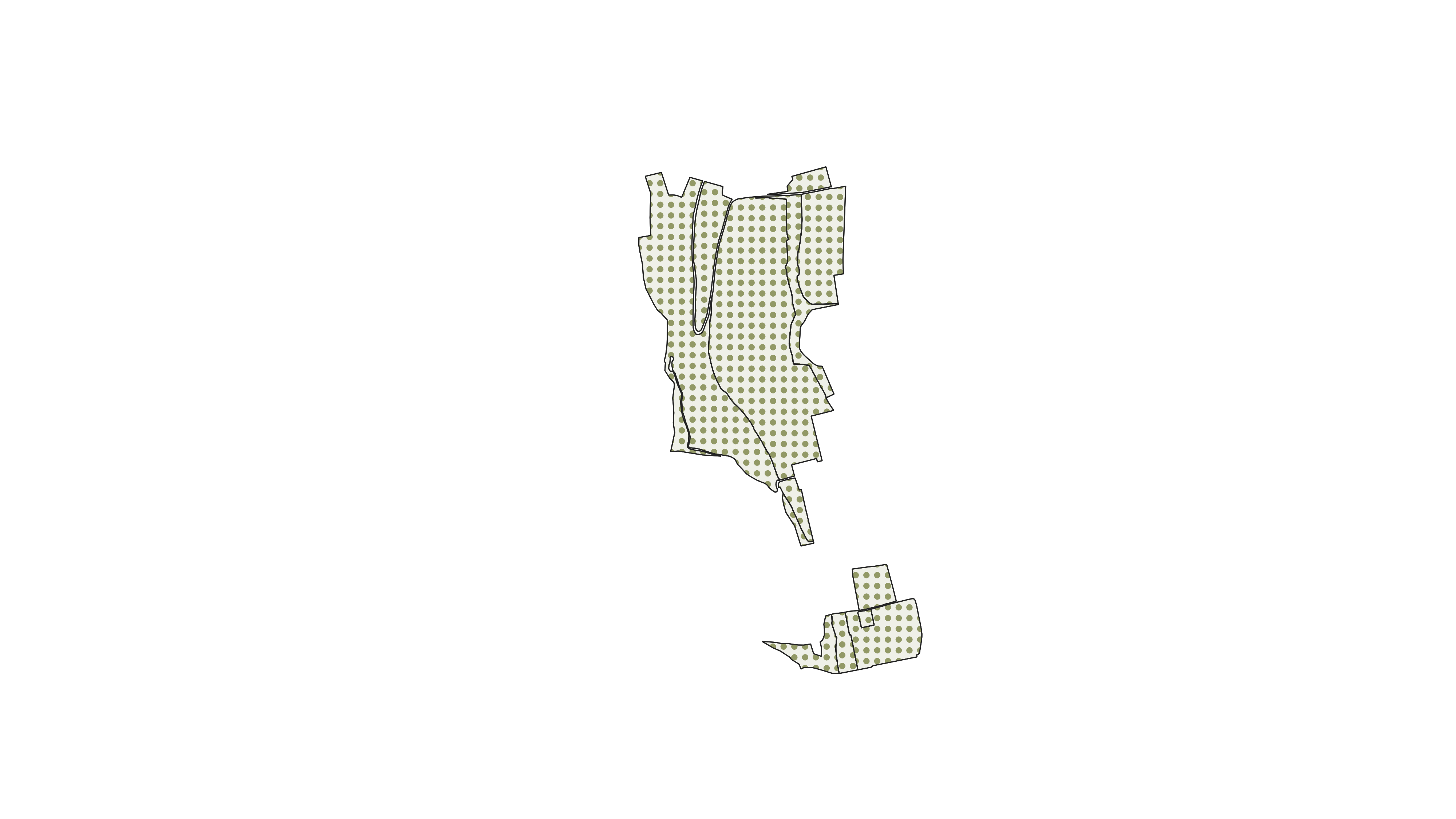 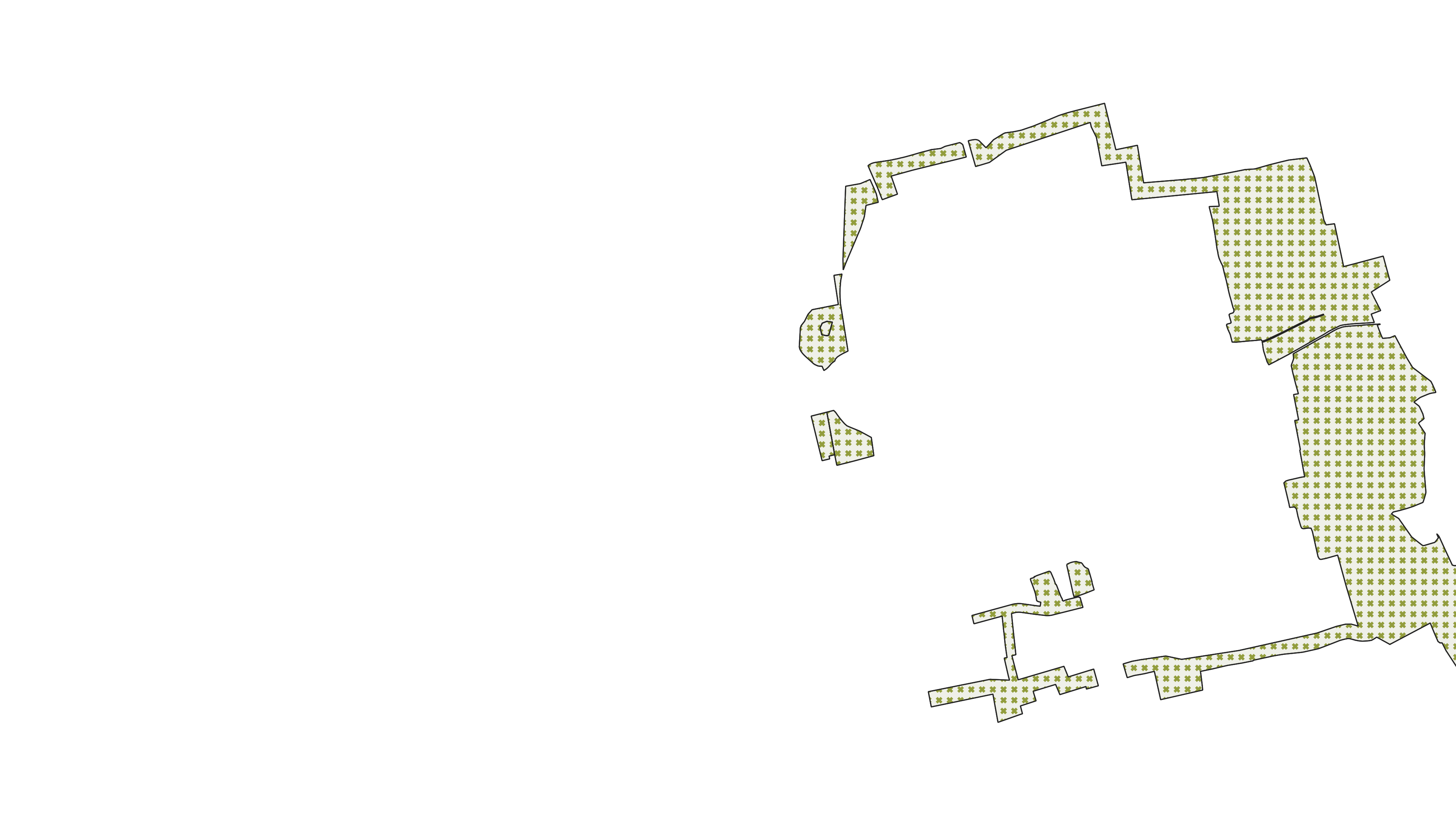 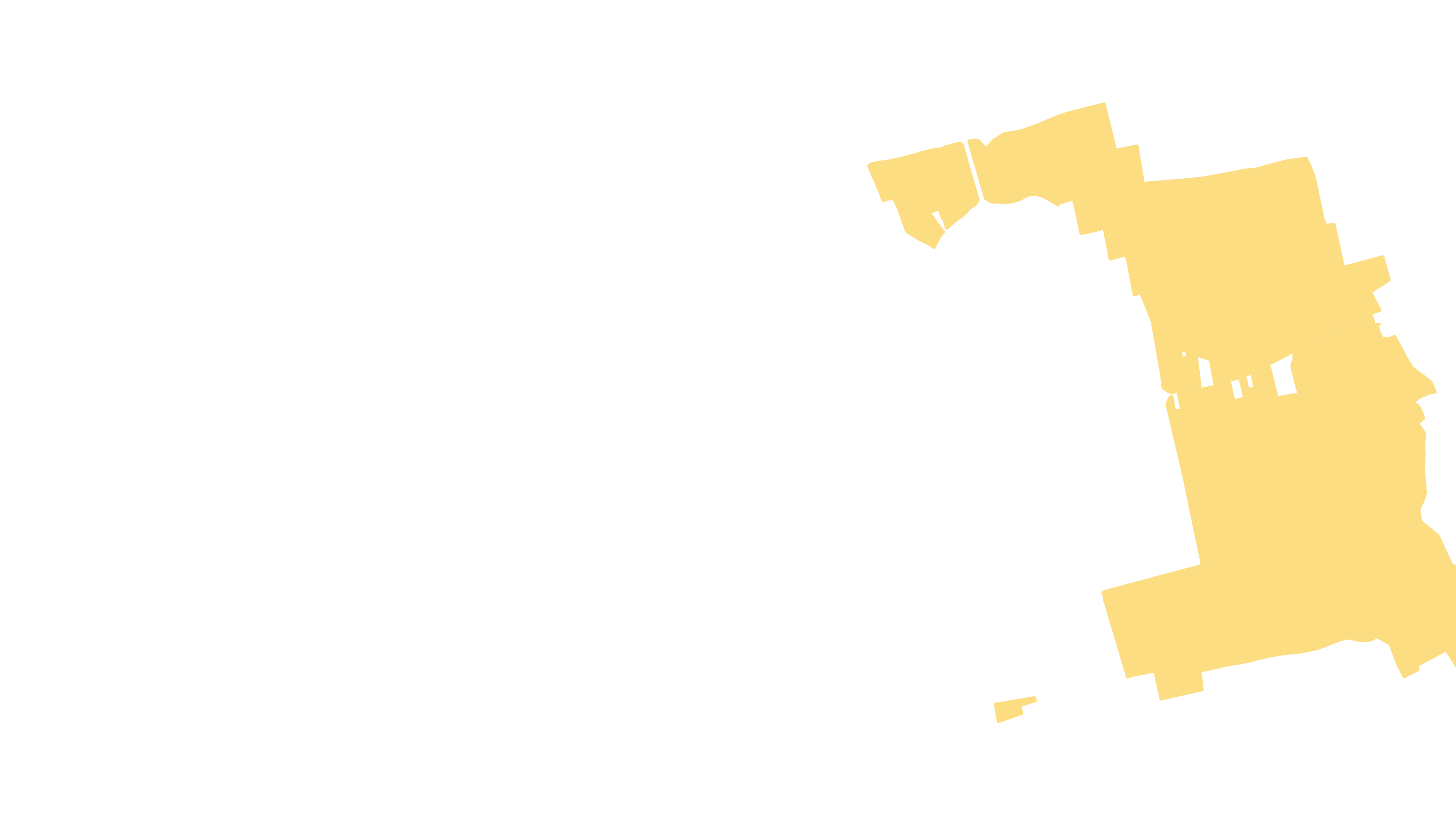 SVILUPPO DEL TESSUTO RURALE
AZIONI STRATEGICHE
AZIONI 
SPECIFICHE
Individuare gli Ambiti Agricoli di valore strategico
Limitare l’espansione urbana
Incentivare il recupero degli edifici rurali dismessi
Articolare l’attività agricola in funzione delle peculiarità del territorio.
Comune di Suisio
Nuovo piano di governo del territorio
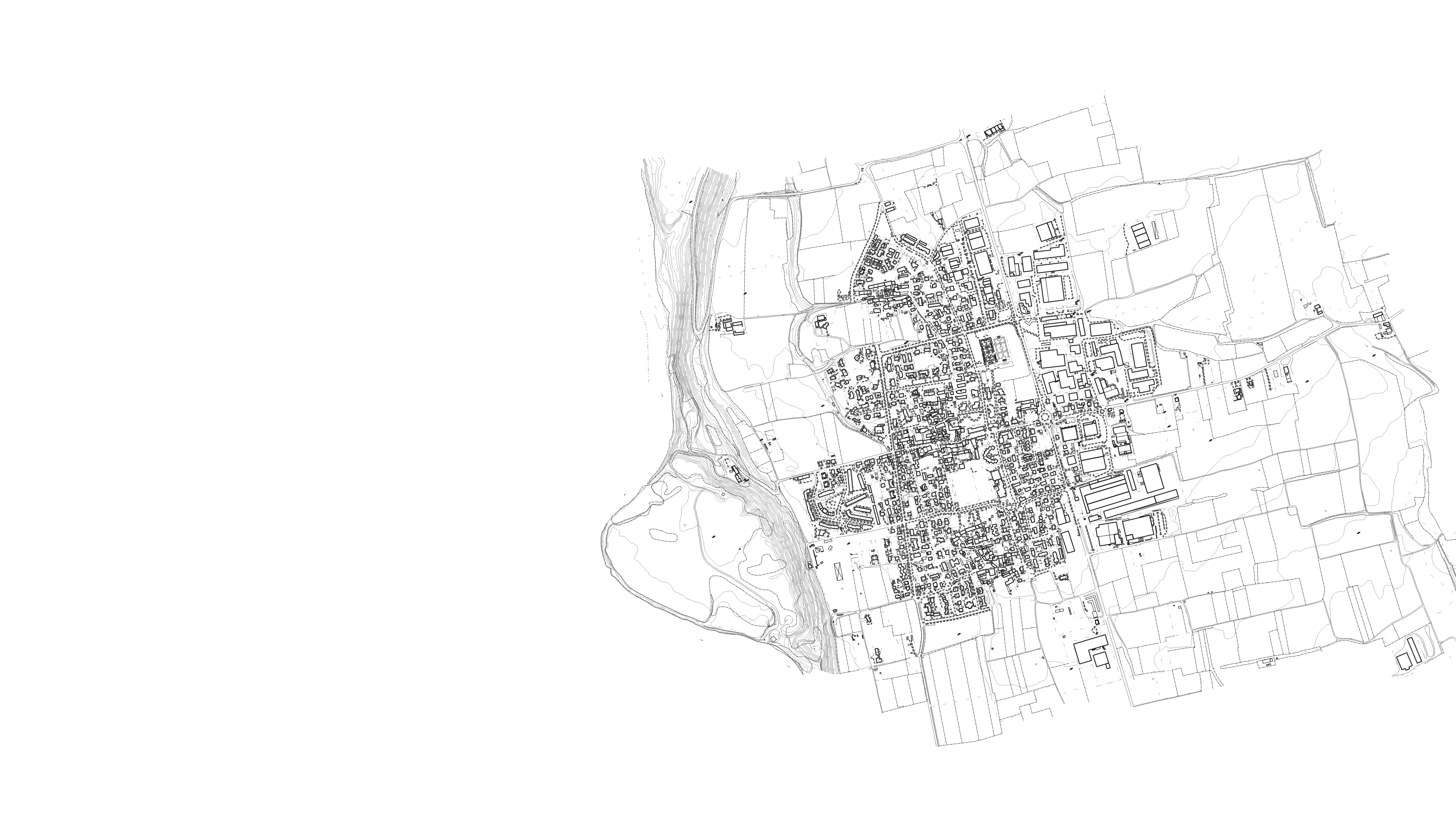 AZIONI STRATEGICHE
PRODUTTIVITÀ E ATTIVITÀ ECONOMICHE
OBIETTIVI GENERALI DI PIANO
Sostenere il sistema economico esistente per garantire un adeguato livello occupazionale.

Individuare strumenti operativi in grado di fornire processi di rinnovamento del sistema produttivo che possano garantire il necessario sostegno alle imprese.

Creare nuove opportunità di sviluppo
SVILUPPARE
PROMUOVERE
GARANTIRE
Comune di Suisio
Nuovo piano di governo del territorio
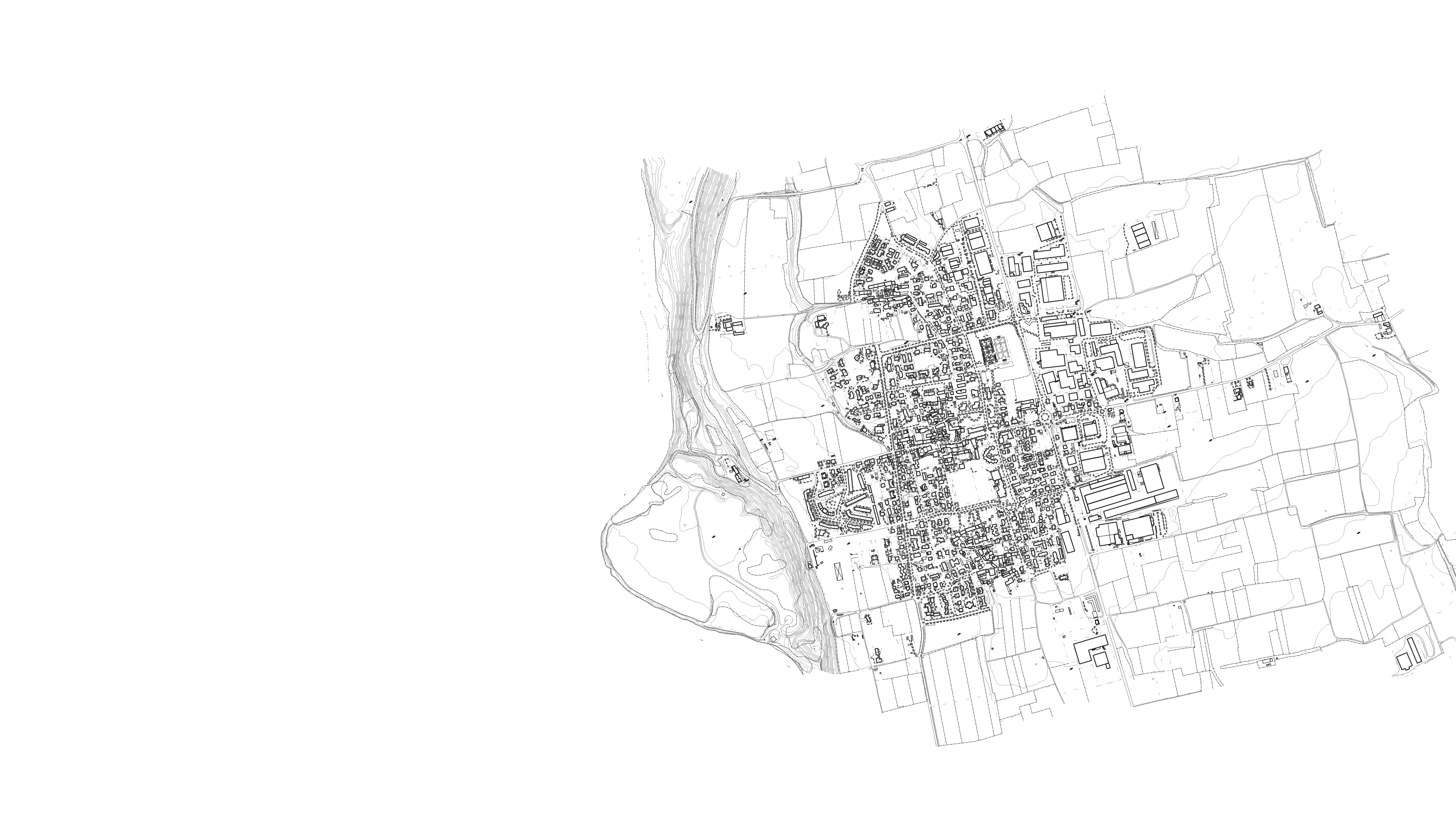 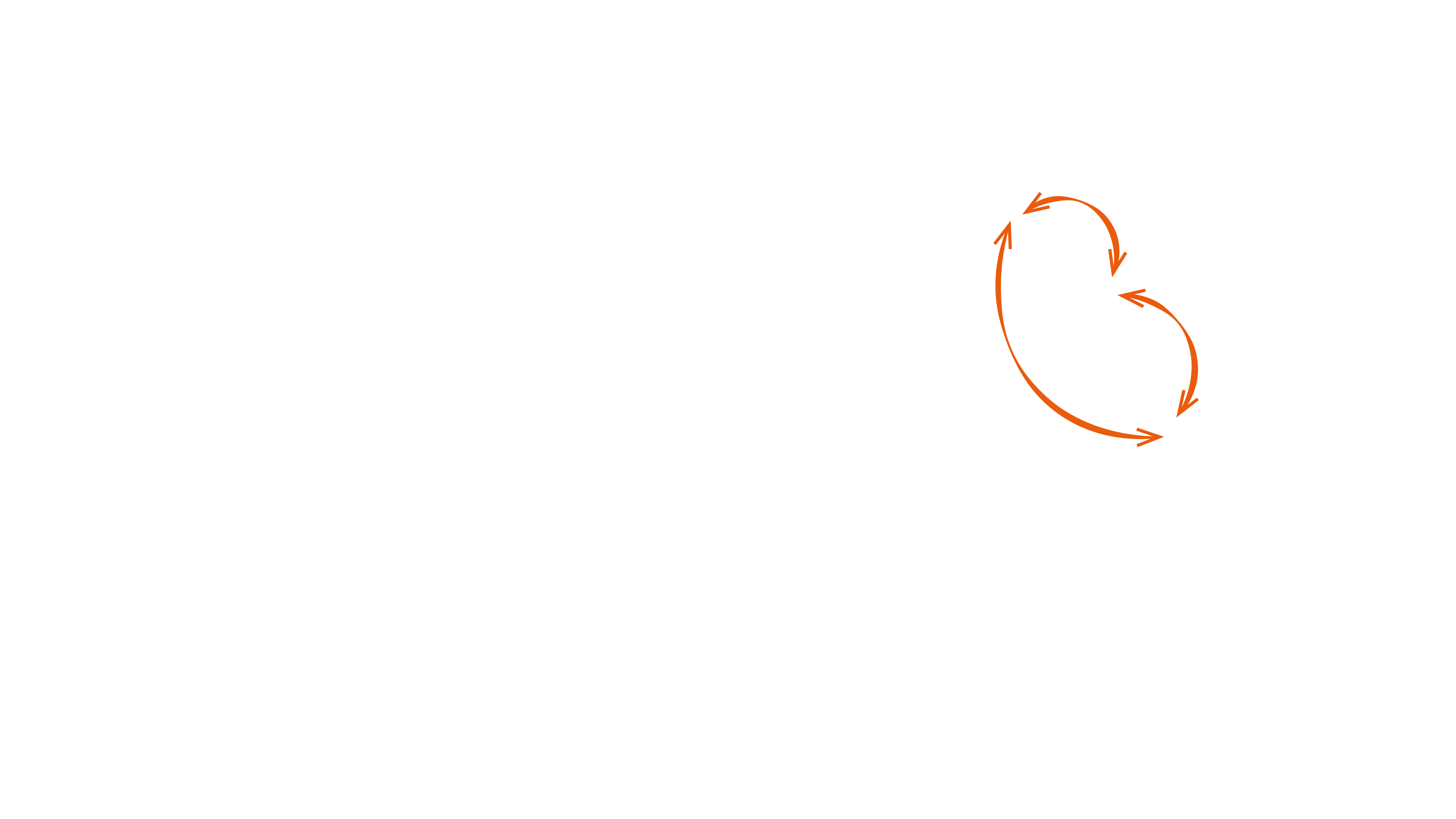 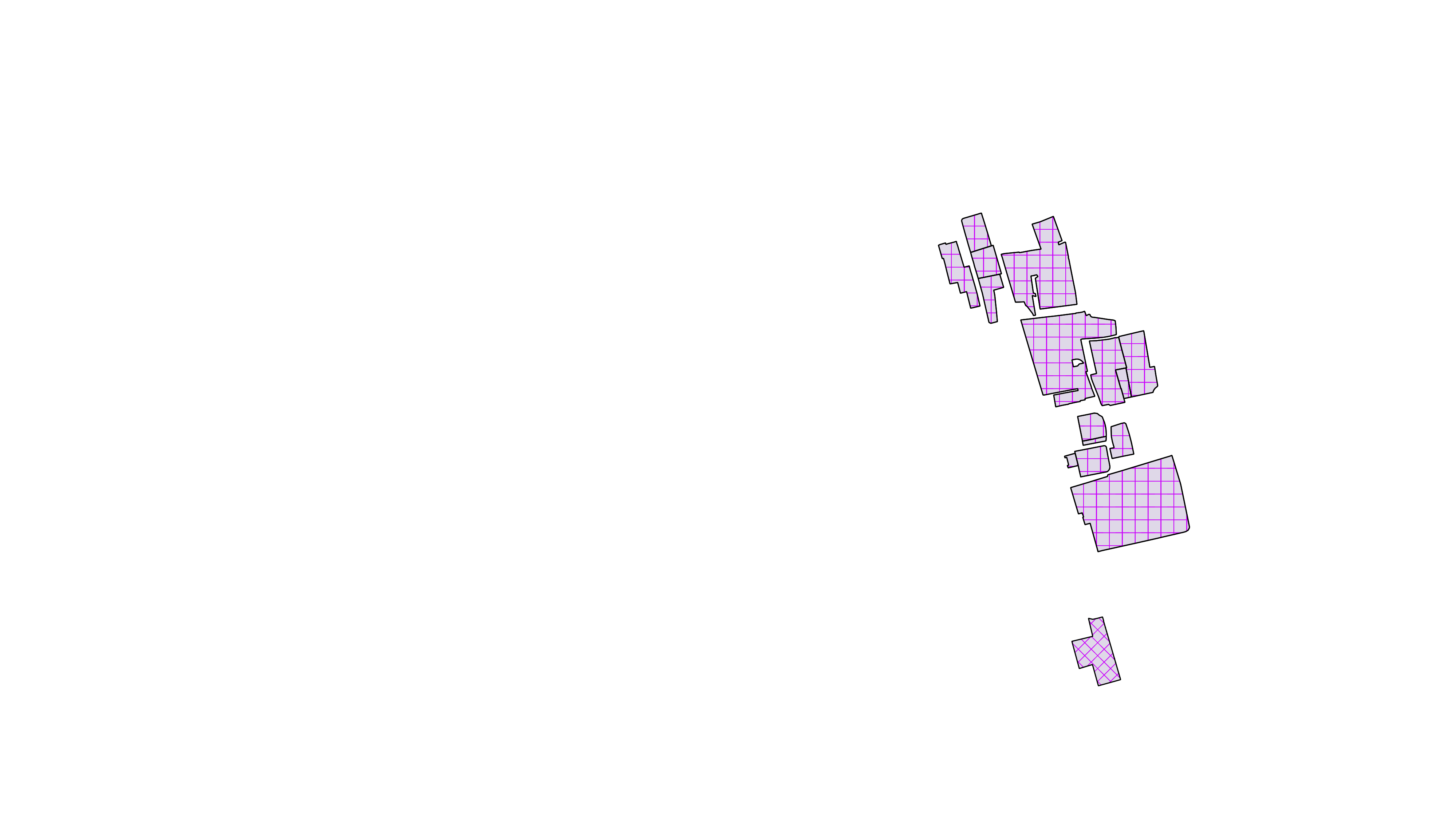 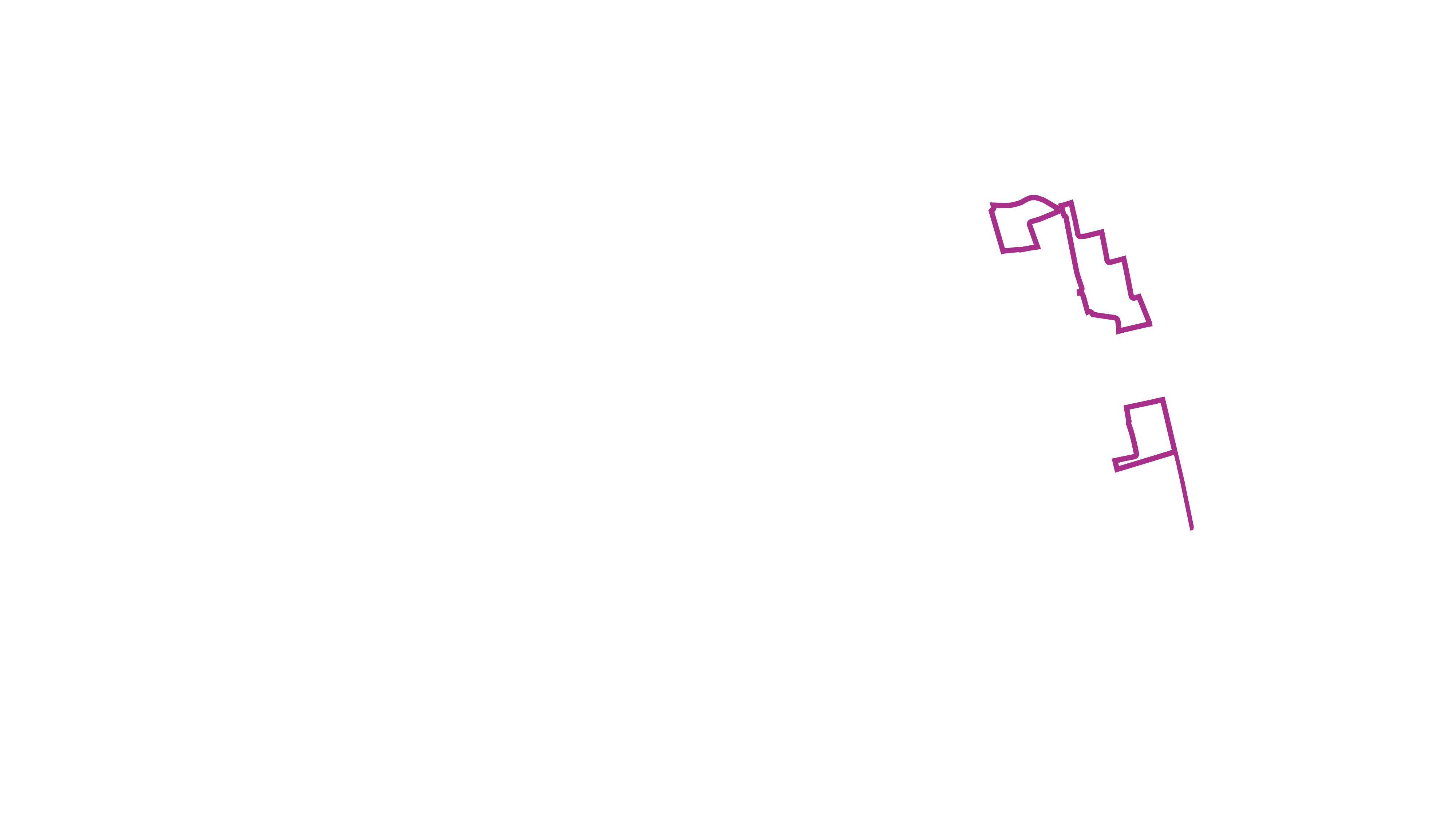 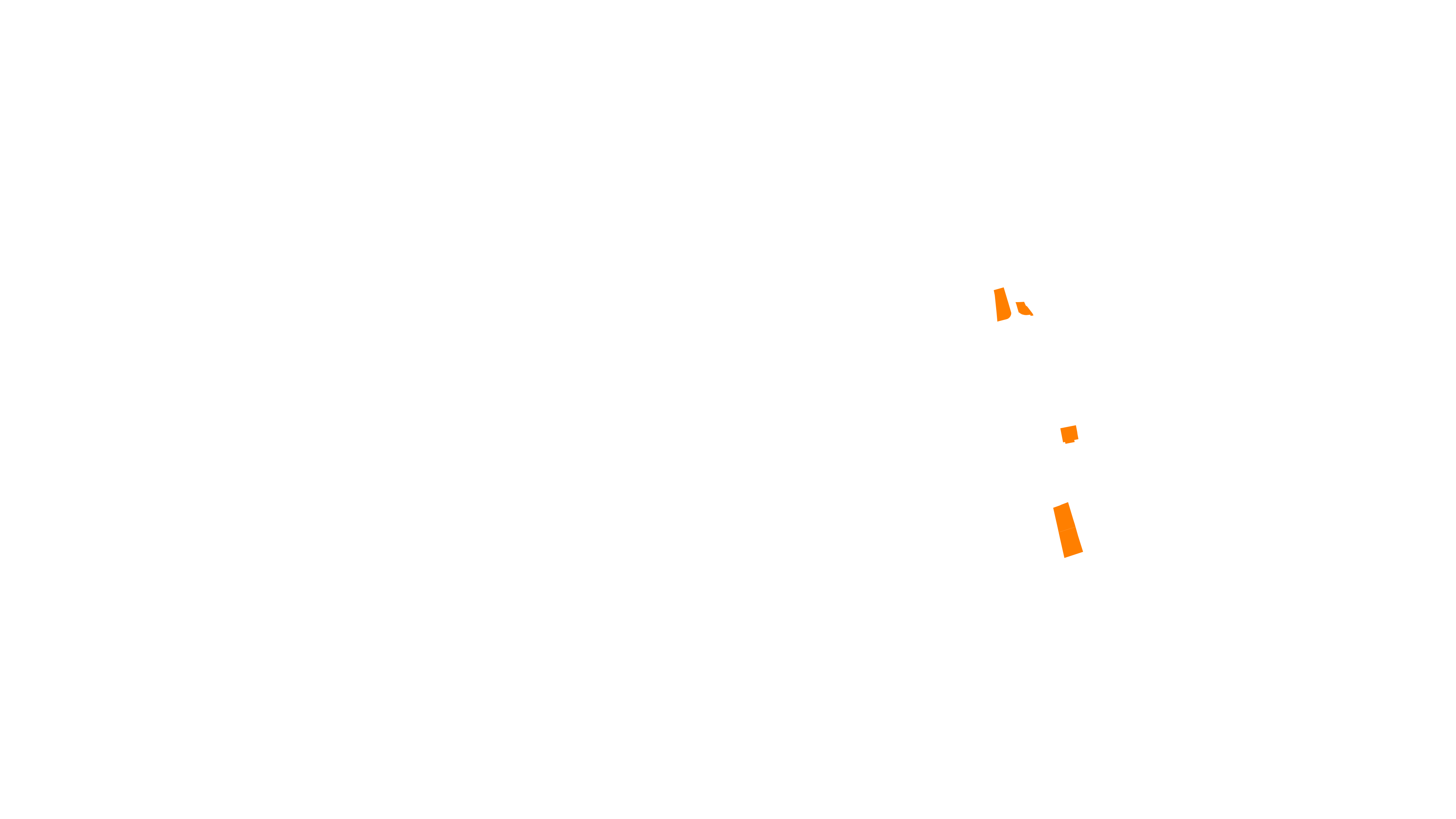 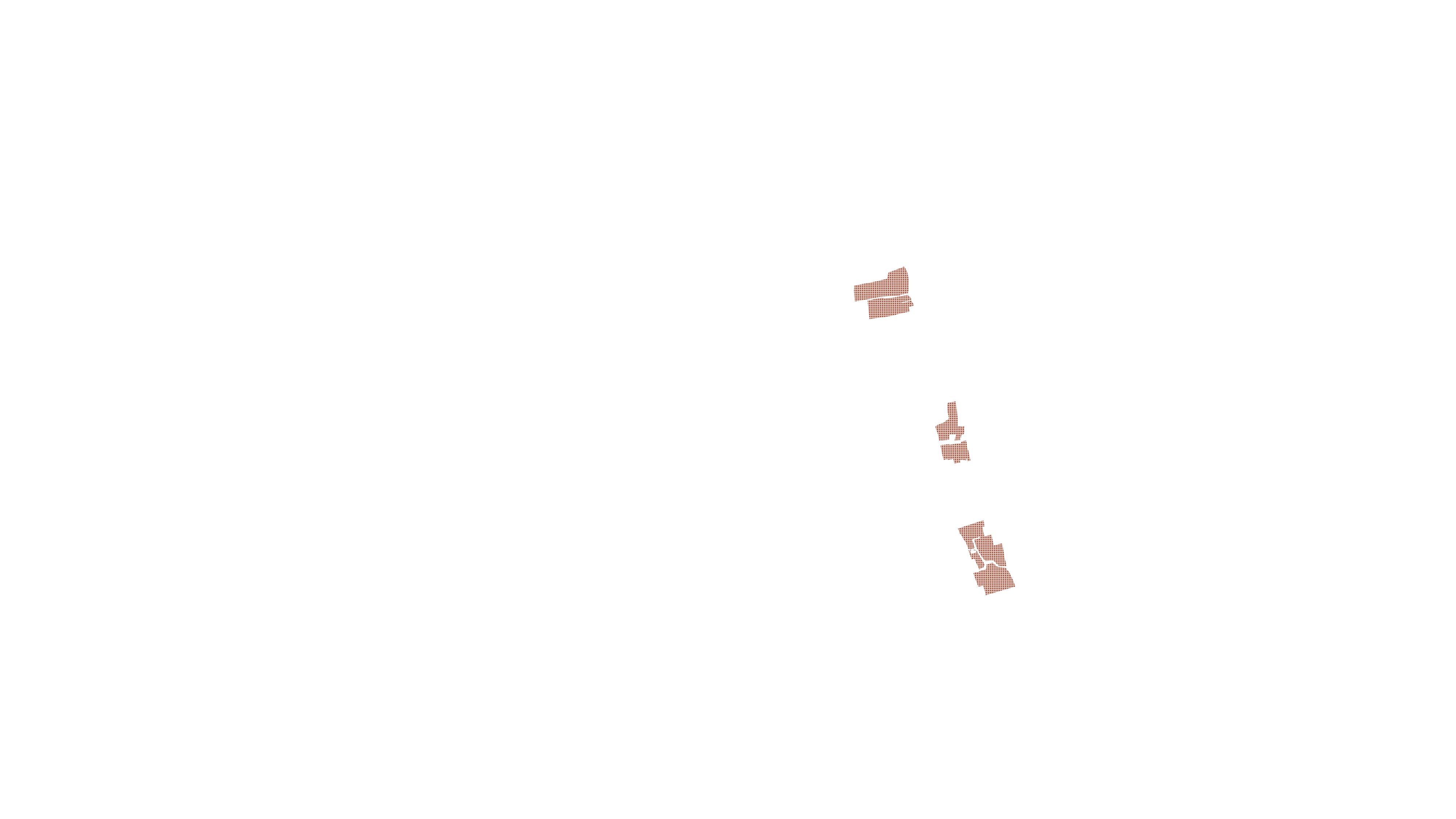 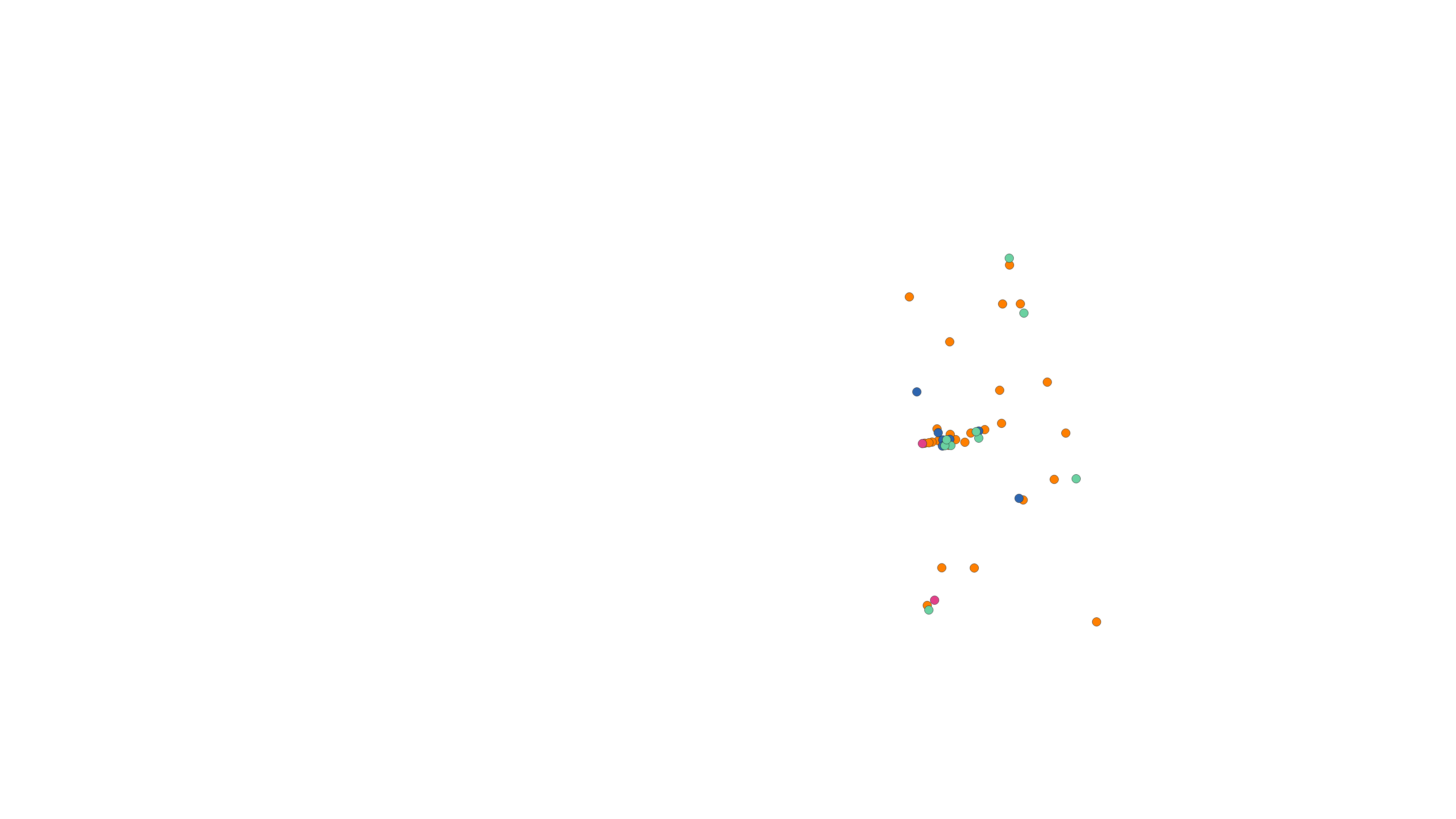 AZIONI STRATEGICHE
PRODUTTIVITÀ E ATTIVITÀ ECONOMICHE
AZIONI 
SPECIFICHE
Ridefinire il quadro normativo degli ambiti produttivi per lo sviluppo di nuove attività
Sostenere l'offerta commerciale esistente, con particolare riguardo al centro Storico
Creare nuove possibilità di business attraverso la realizzazione delle previsioni produttive
Comune di Suisio
Nuovo piano di governo del territorio
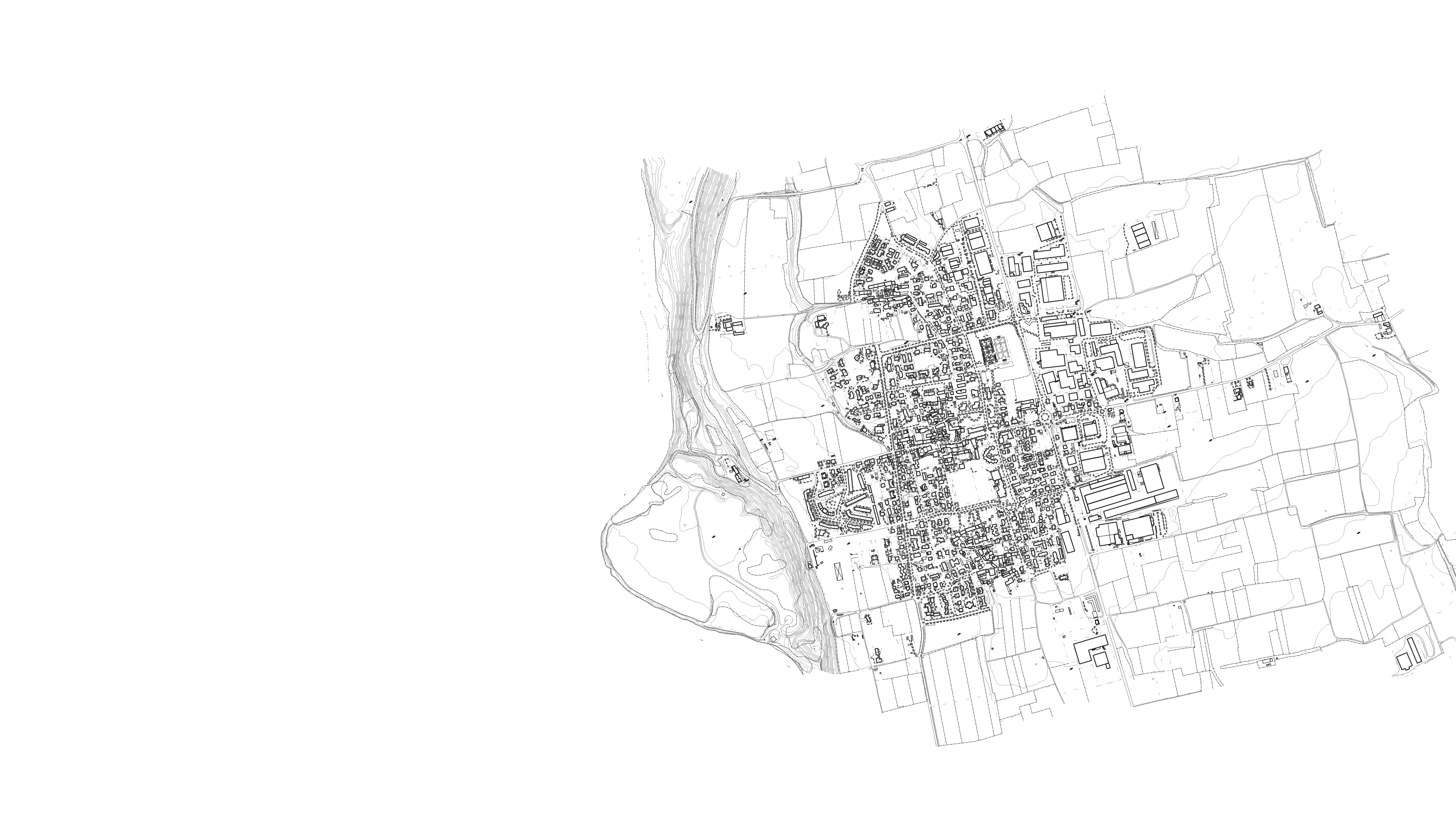 AZIONI STRATEGICHE
RIORGANIZZAZIONE DELLA CITTÀ PUBBLICA
OBIETTIVI GENERALI DI PIANO
Rivalutare la funzione dei servizi esistenti


Ridisegnare il ruolo dei servizi in rapporto alle mutate esigenze della popolazione
 
Privilegiare la qualità rispetto alla quantità

Garantire la multifunzionalità degli spazi pubblici

Potenziare il sistema di mobilità dolce migliorando la connessione interna e la rete di interconnessione sovralocale

Qualificare il verde urbano e periurbano quale componente strutturale della rete verde e della rete ecologica
RIPENSARE
SOSTENERE
ACCRESCERE
Comune di Suisio
Nuovo piano di governo del territorio
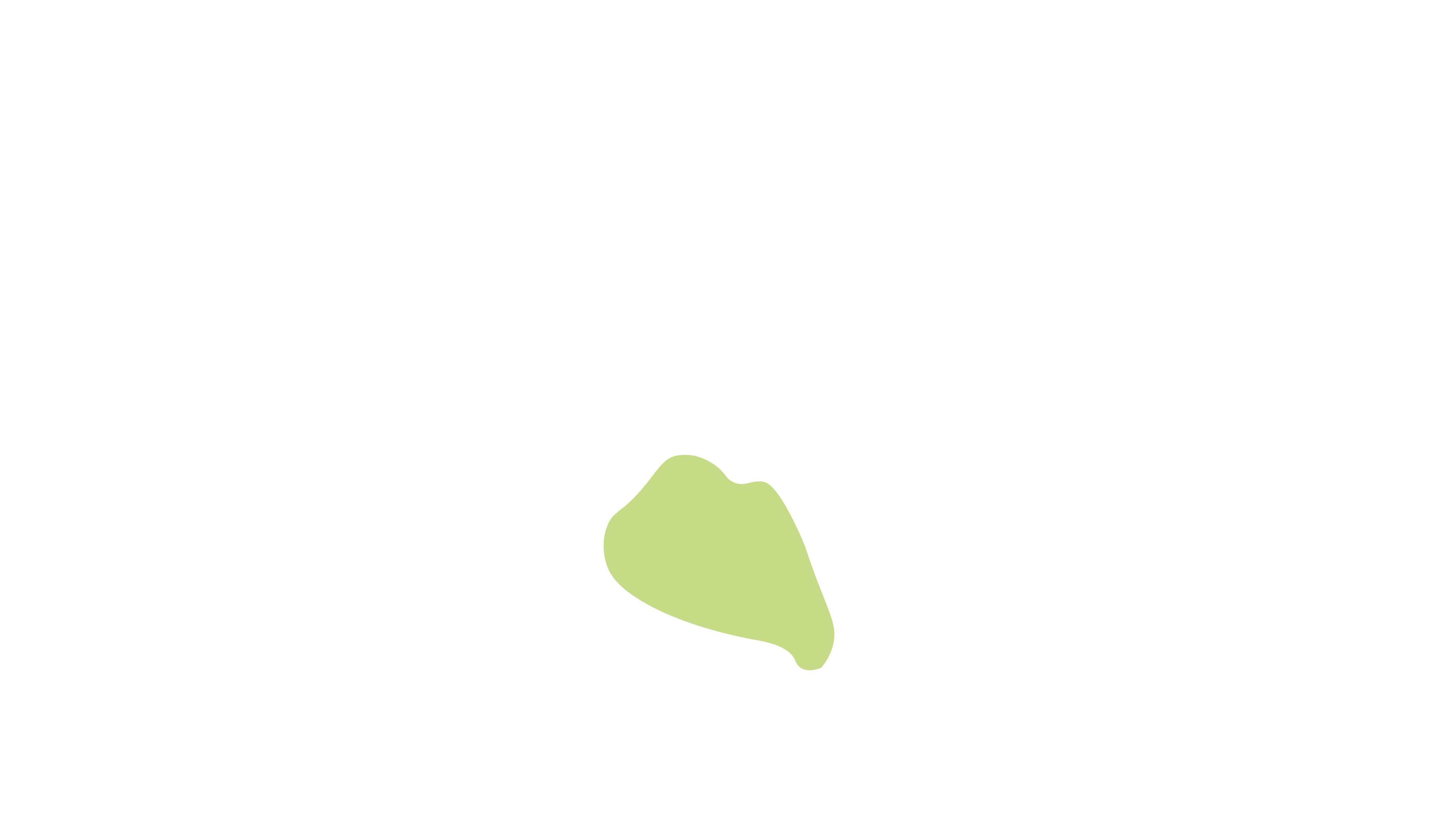 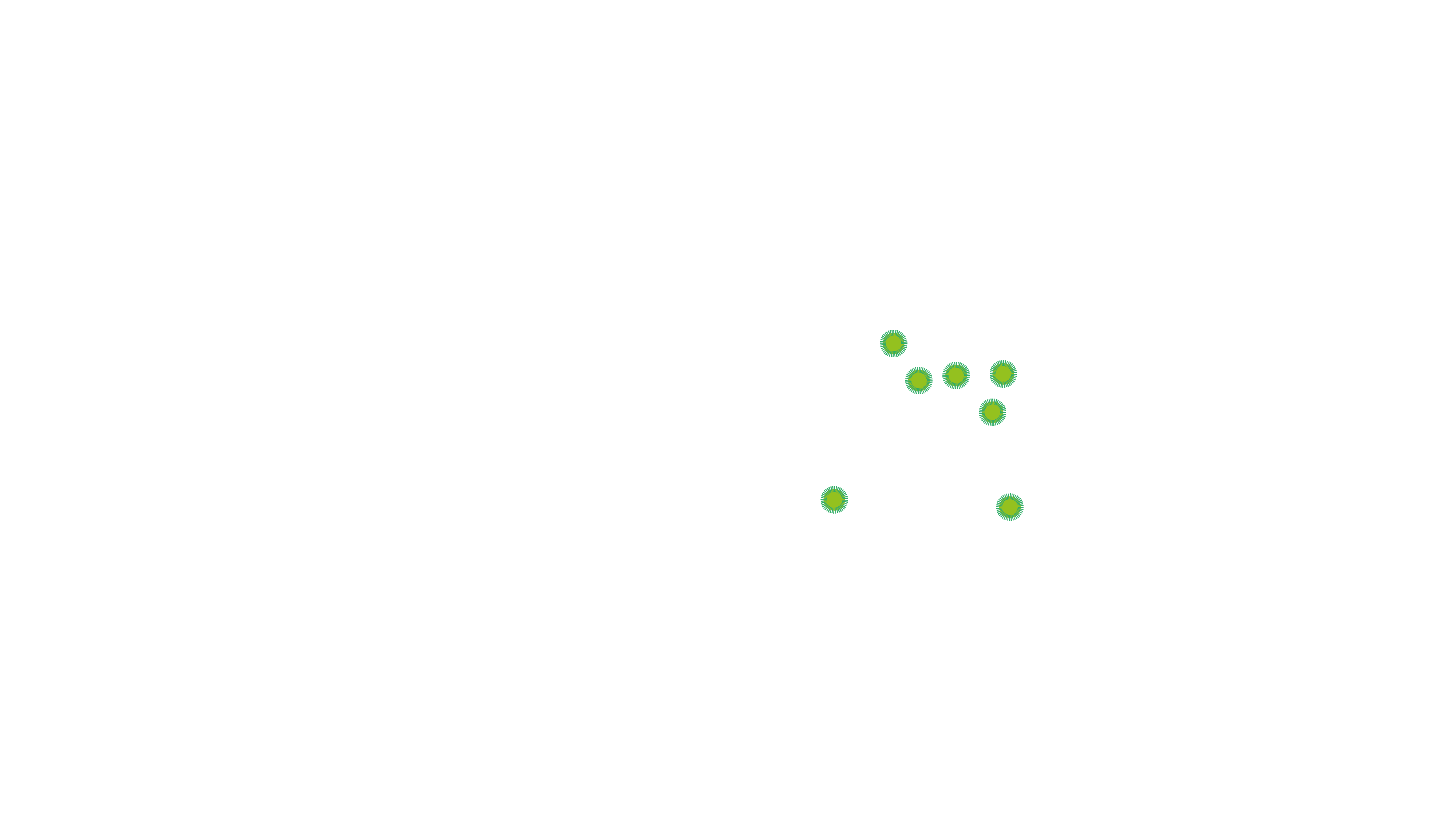 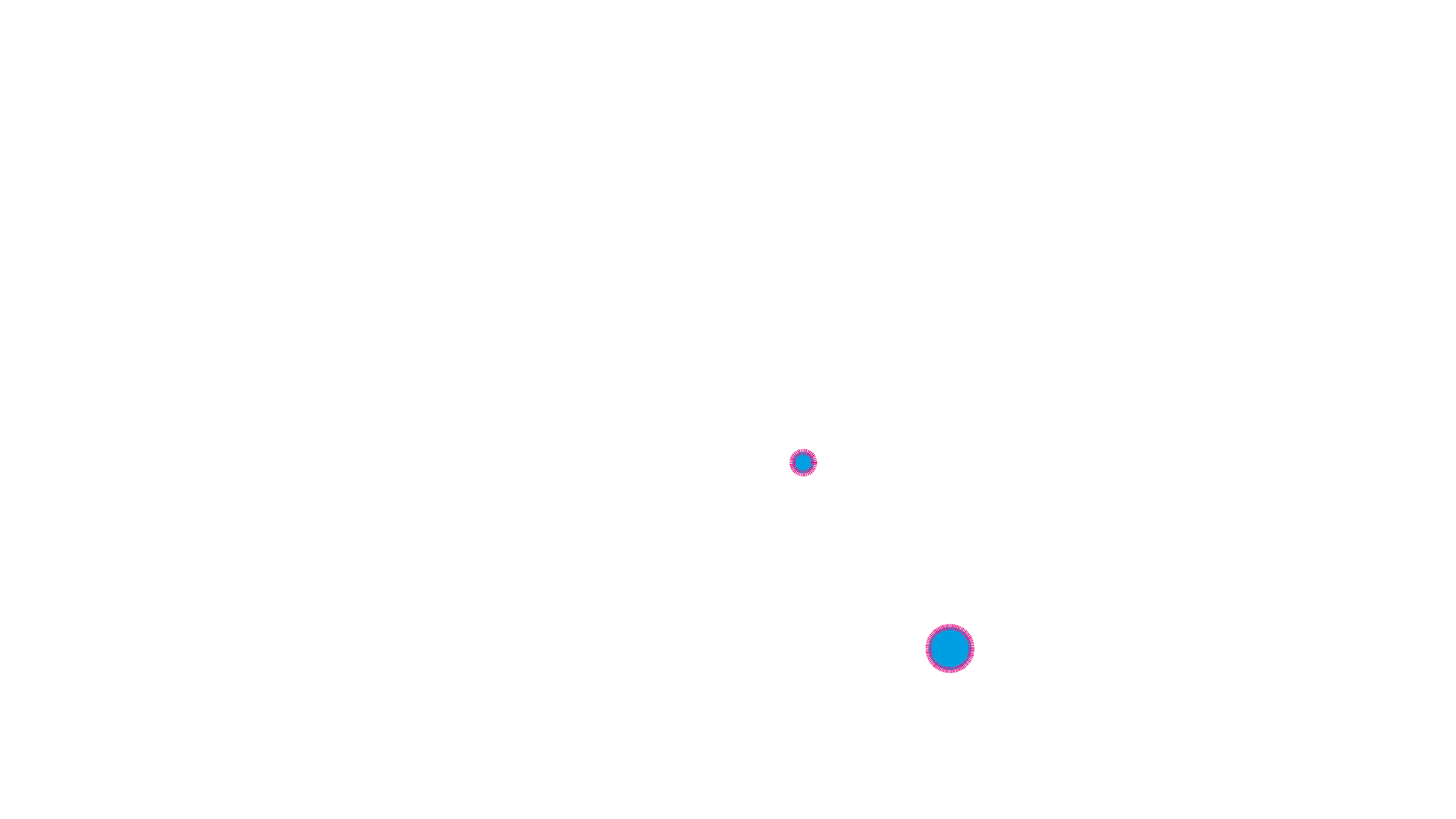 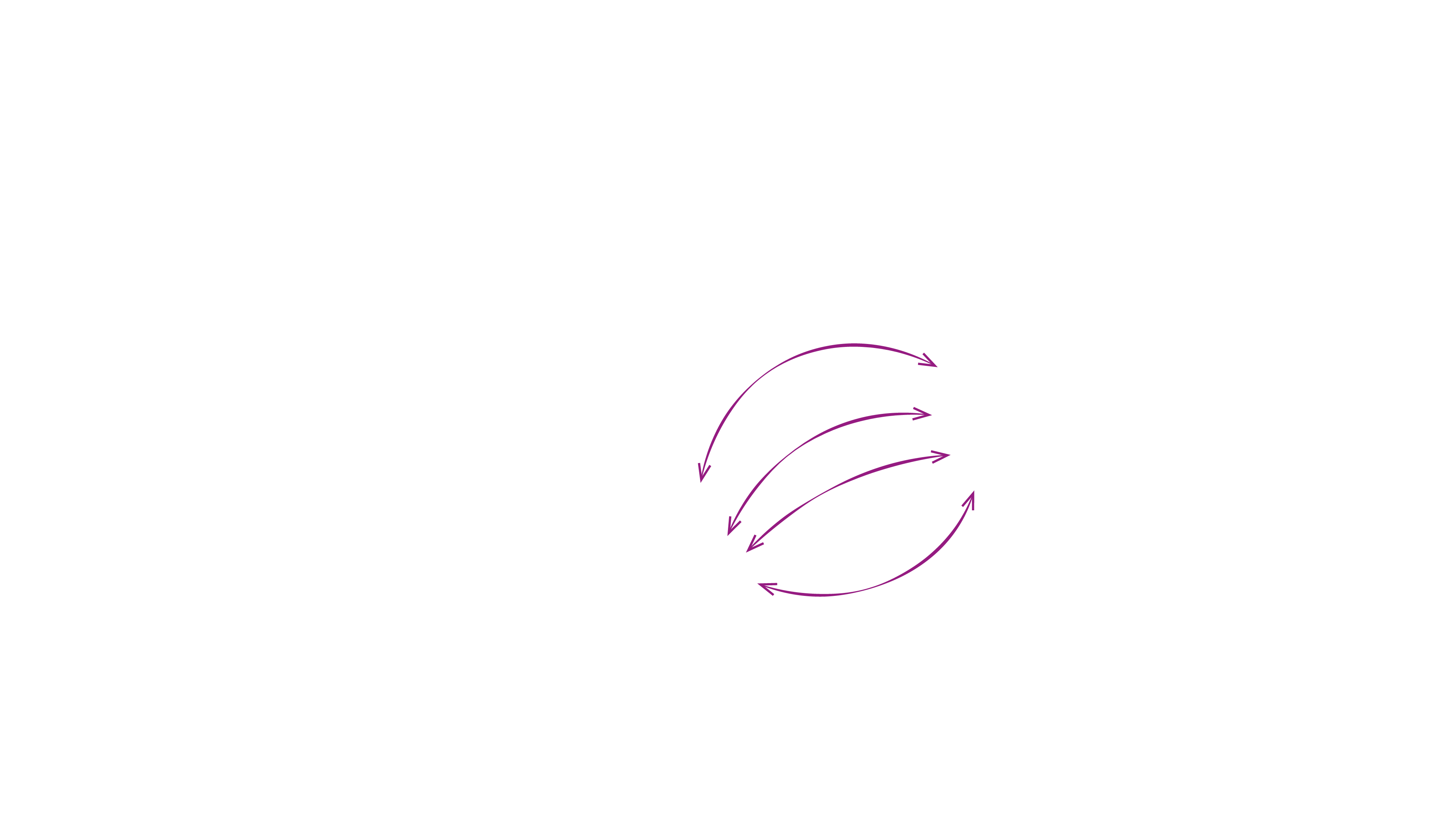 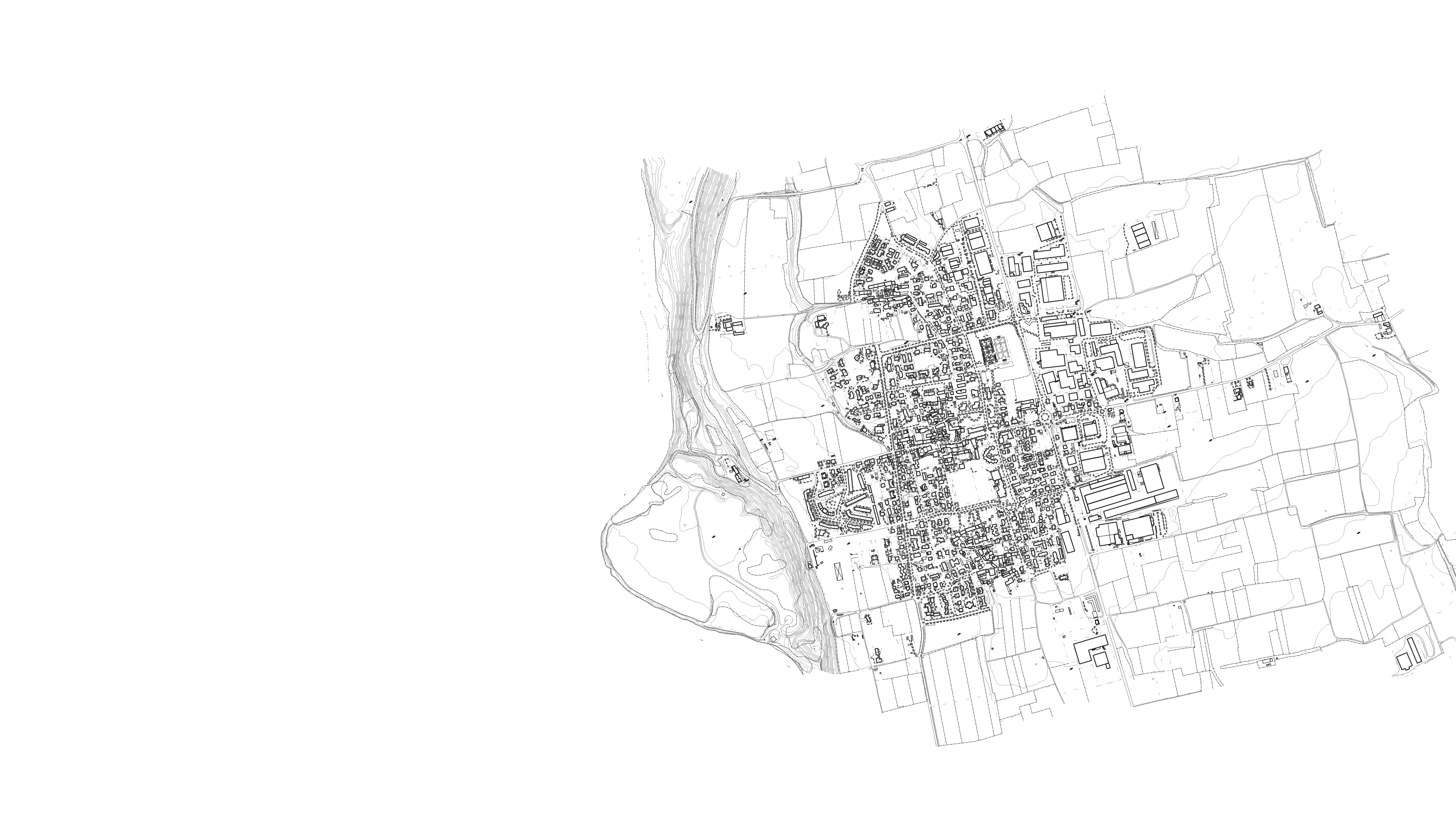 AZIONI STRATEGICHE
RIORGANIZZAZIONE DELLA CITTÀ PUBBLICA
AZIONI
SPECIFICHE
VERDE, SPORT E TEMPO LIBERO
Potenziamento e riqualificazione dei parchi cittadini pubblici
Realizzazione nuove strutture sportive
Riqualificazione aree di cava
Predisposizione di percorsi di connessione fra il centro cittadino e la nuova area
Creazione di una nuova porta del Parco
Nuove tombe ipogee
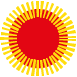 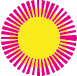 Comune di Suisio
Nuovo piano di governo del territorio
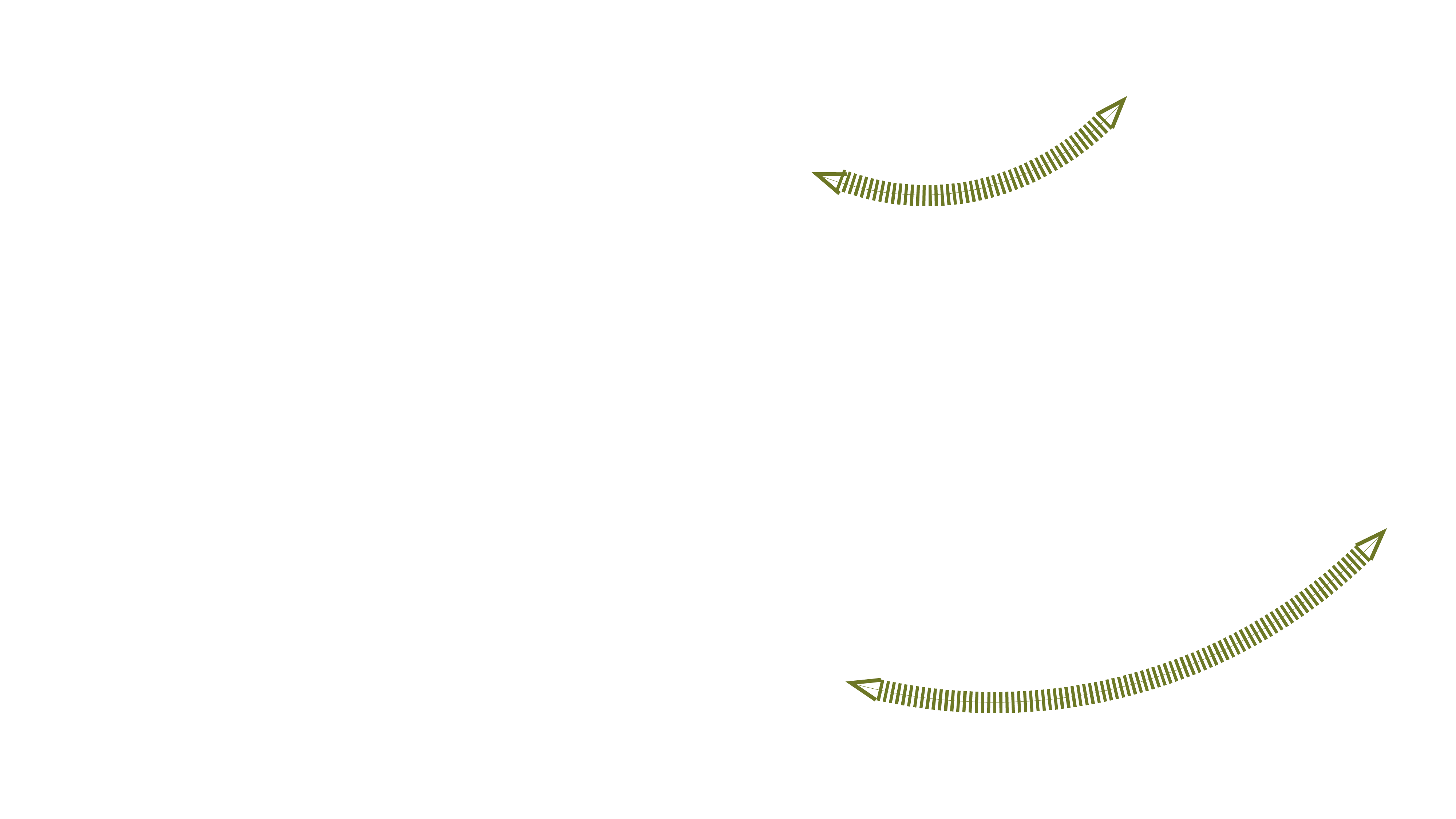 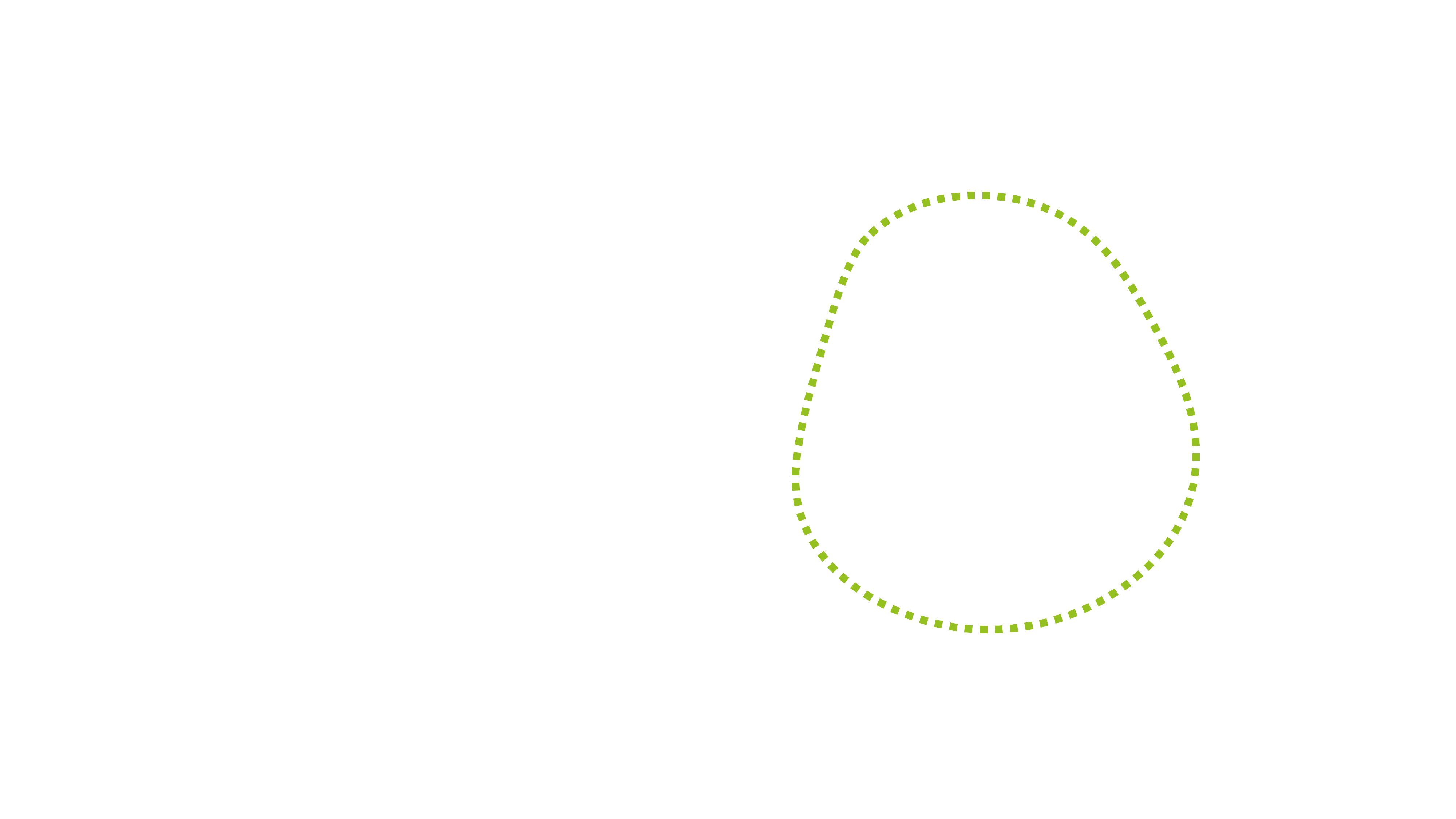 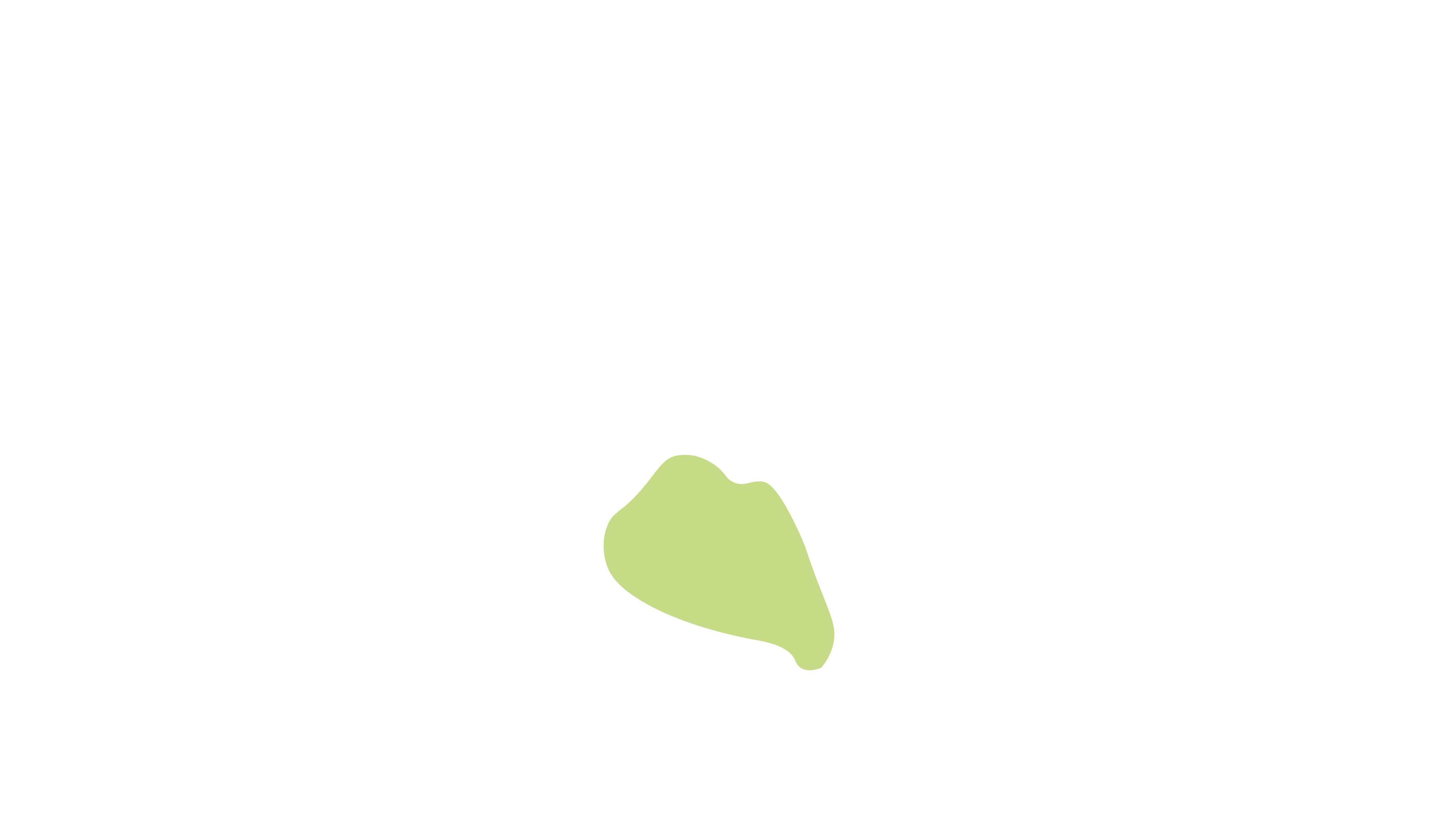 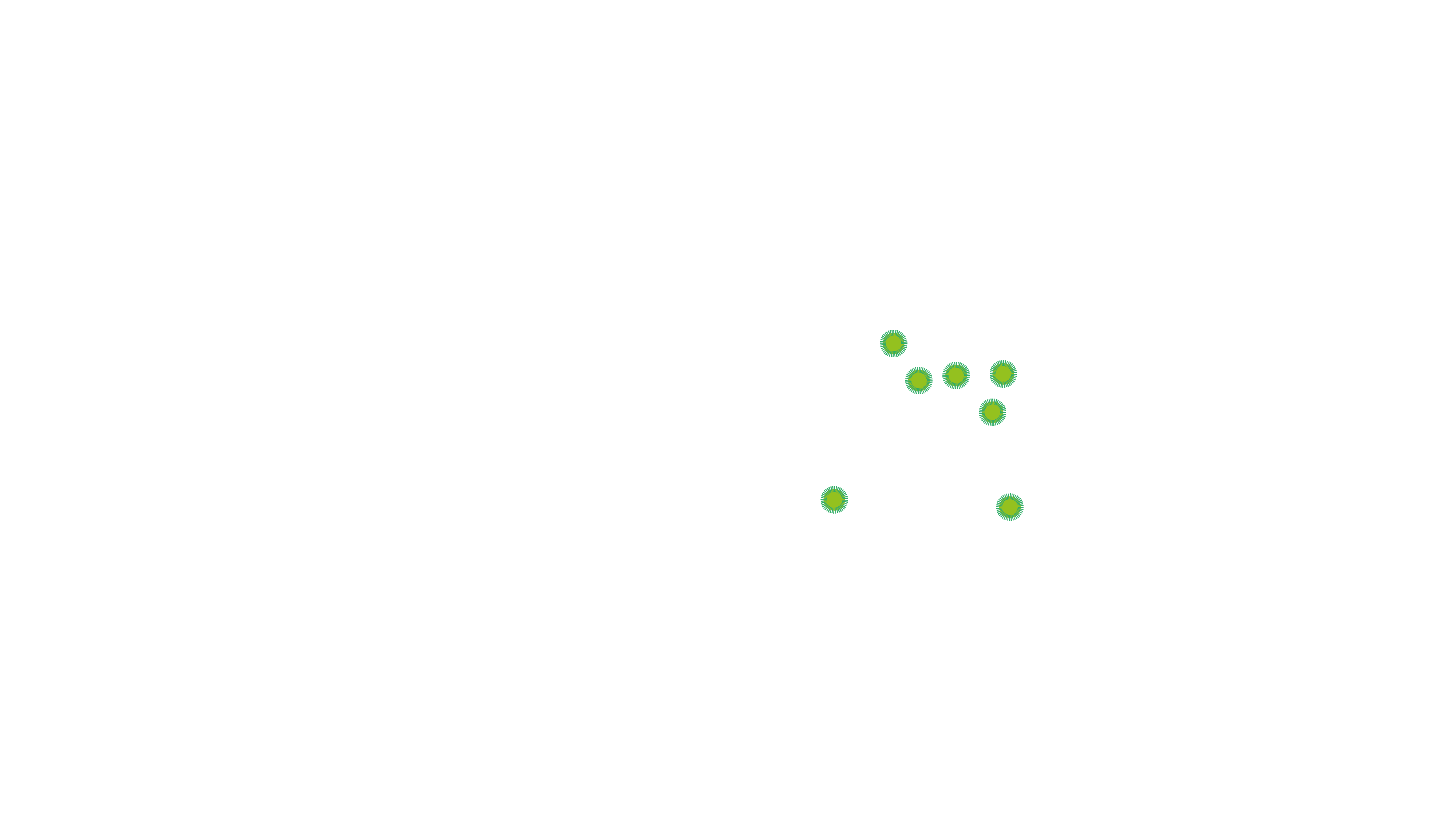 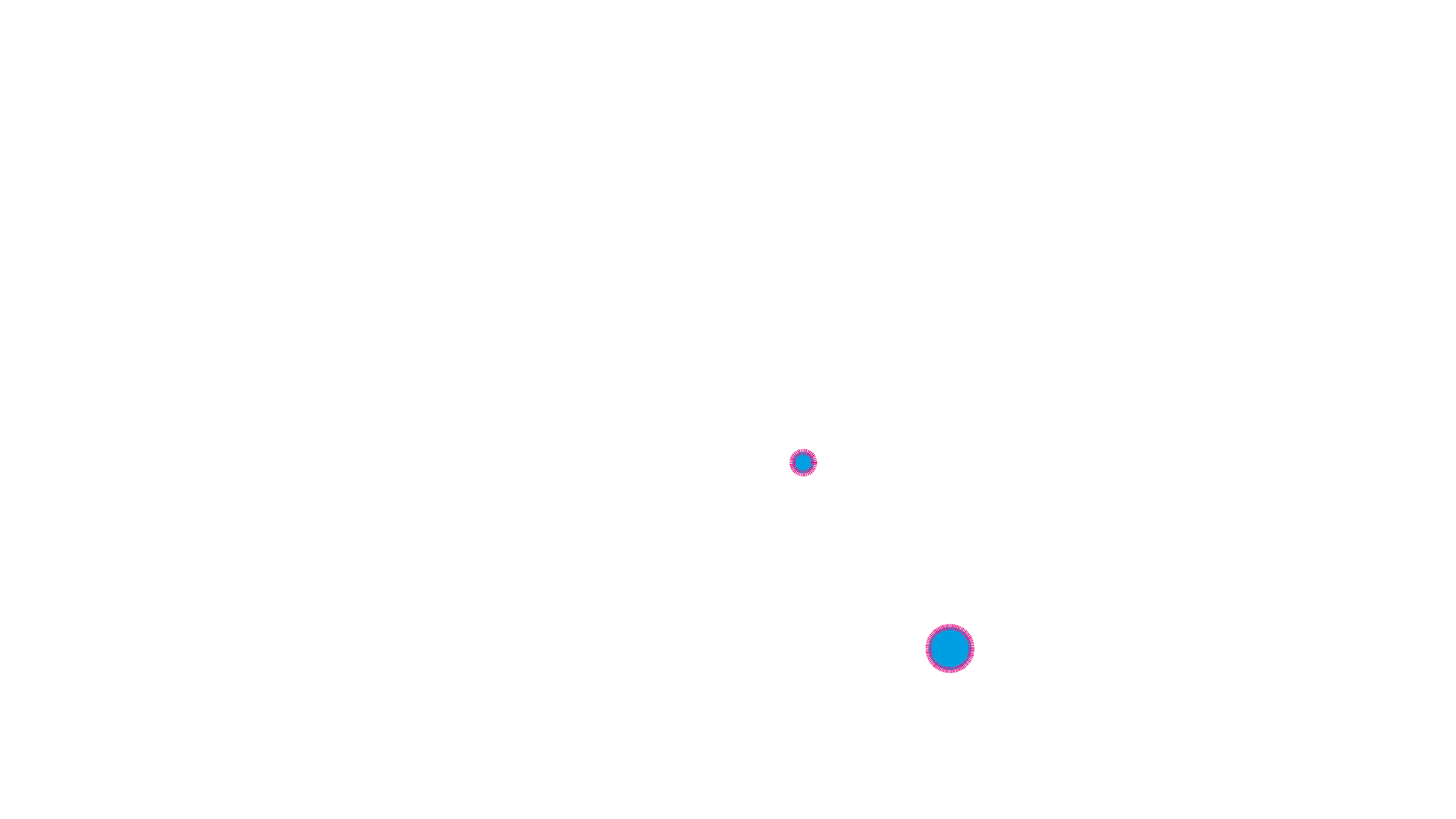 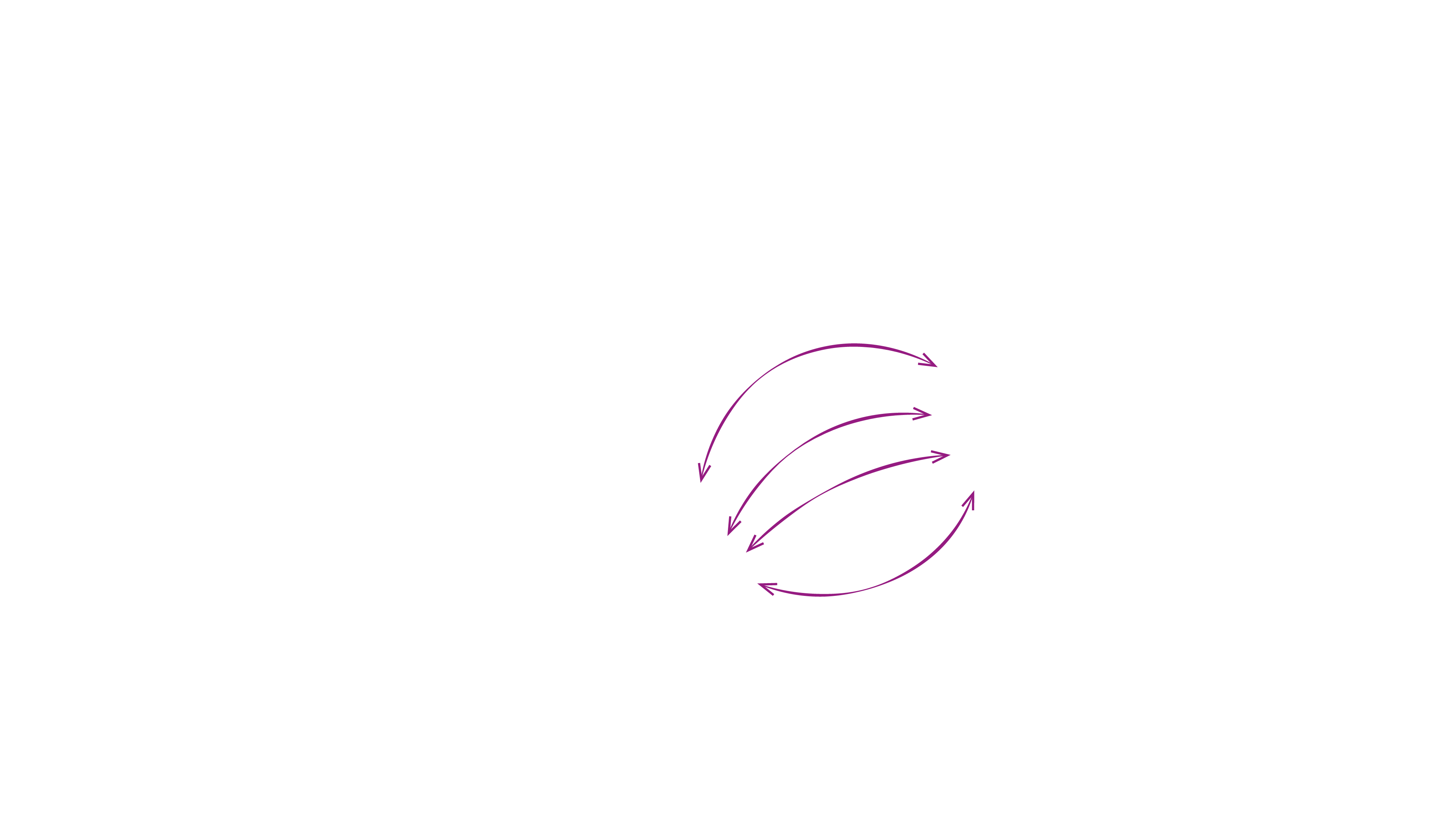 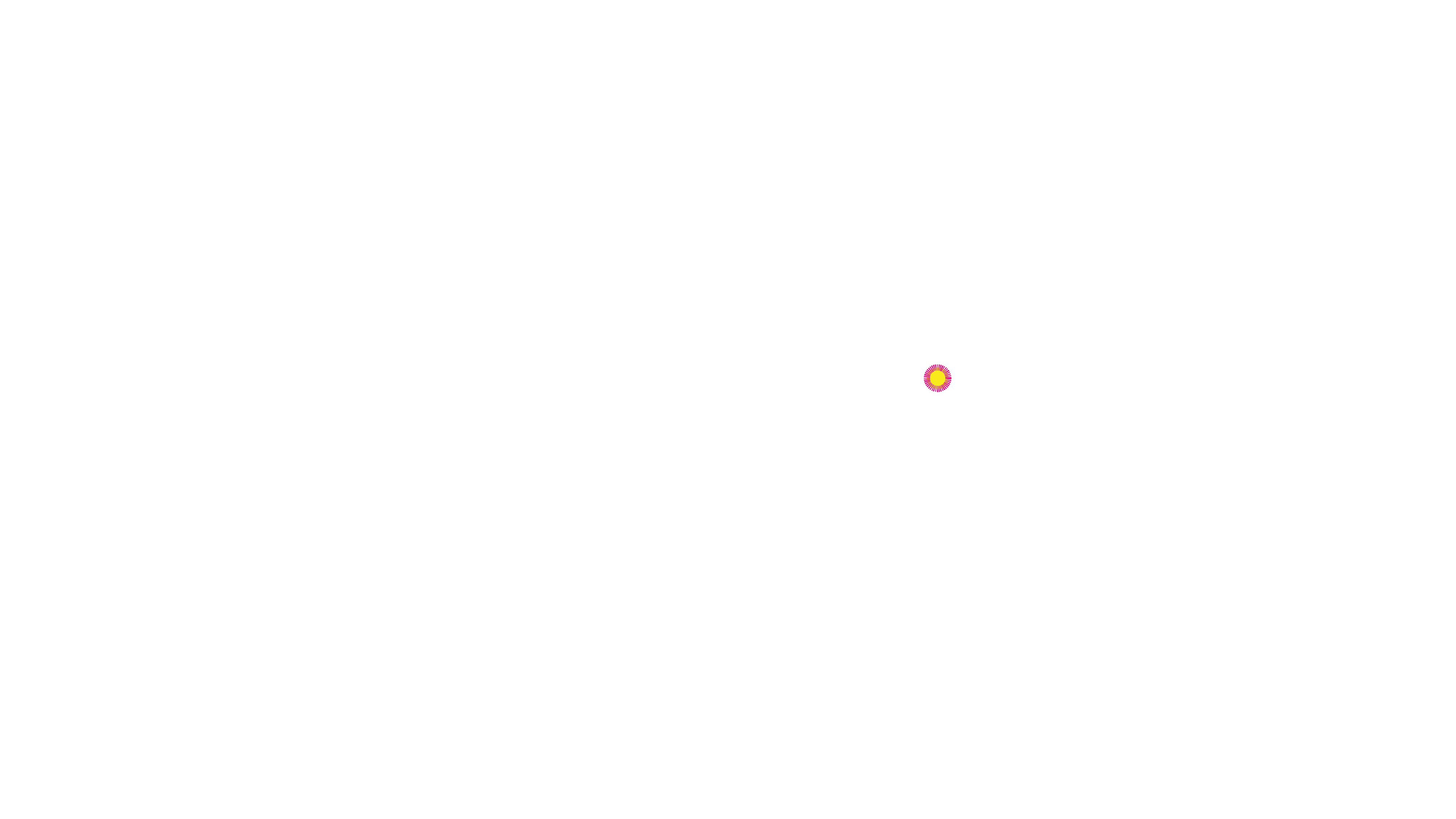 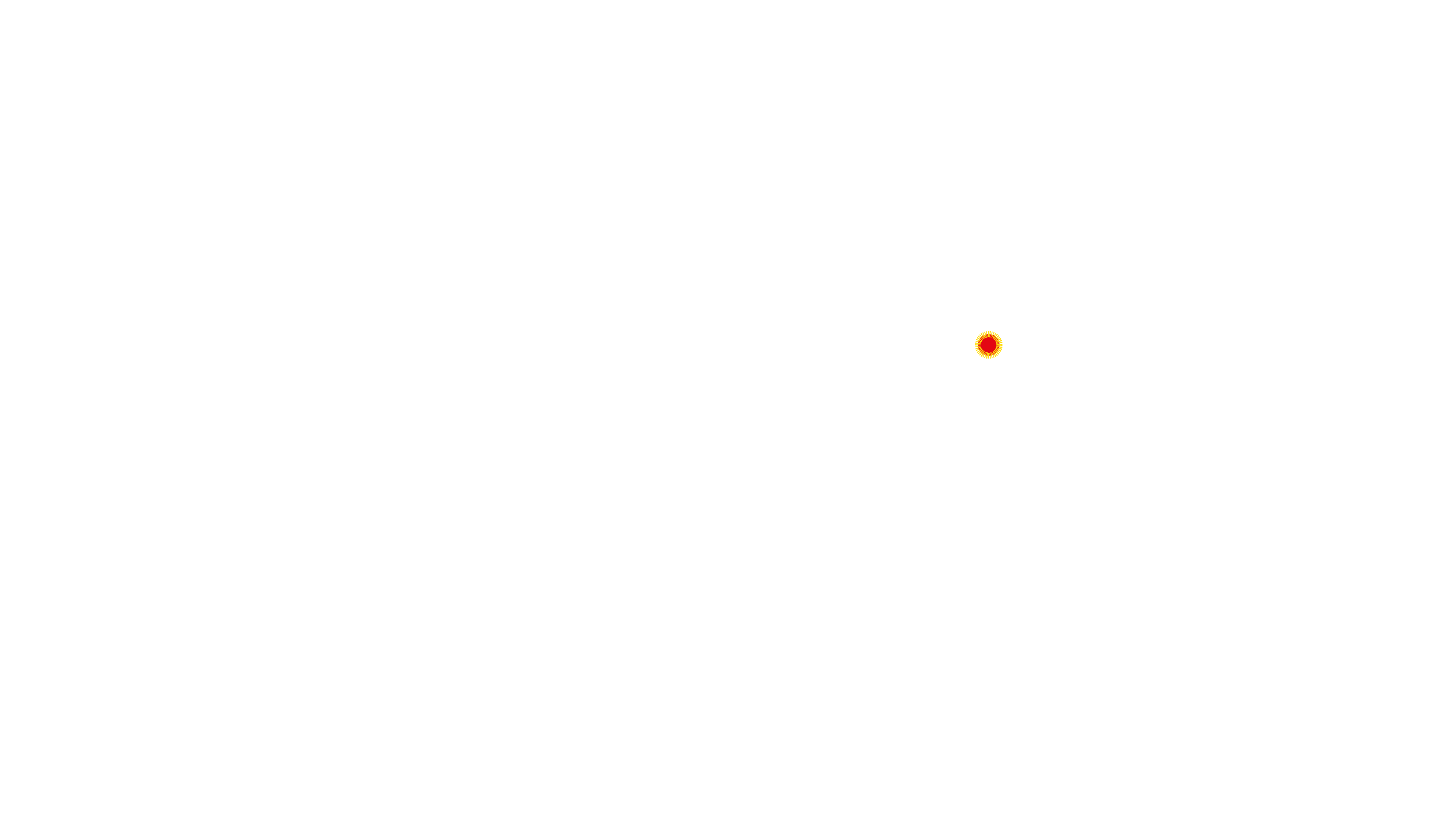 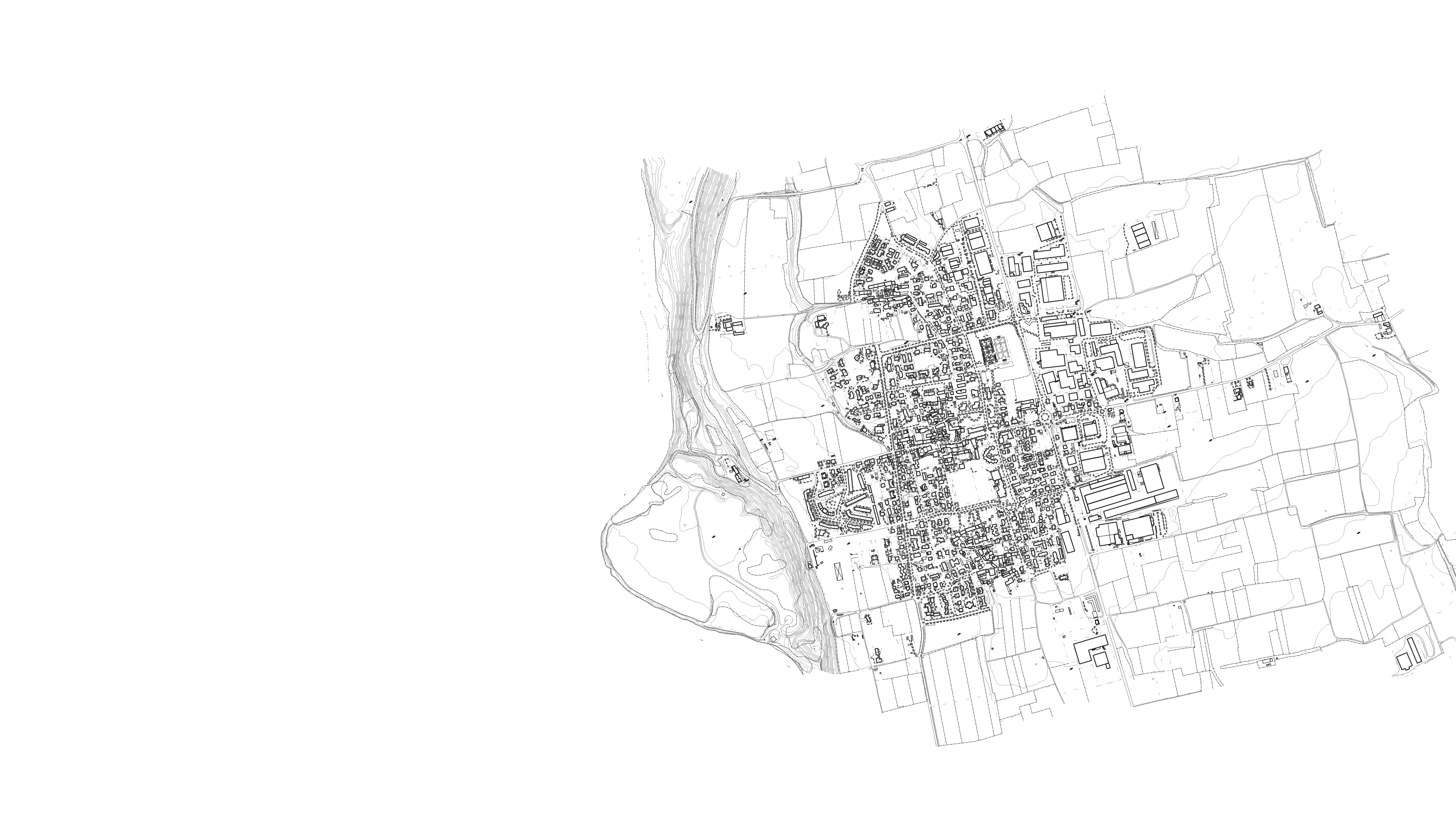 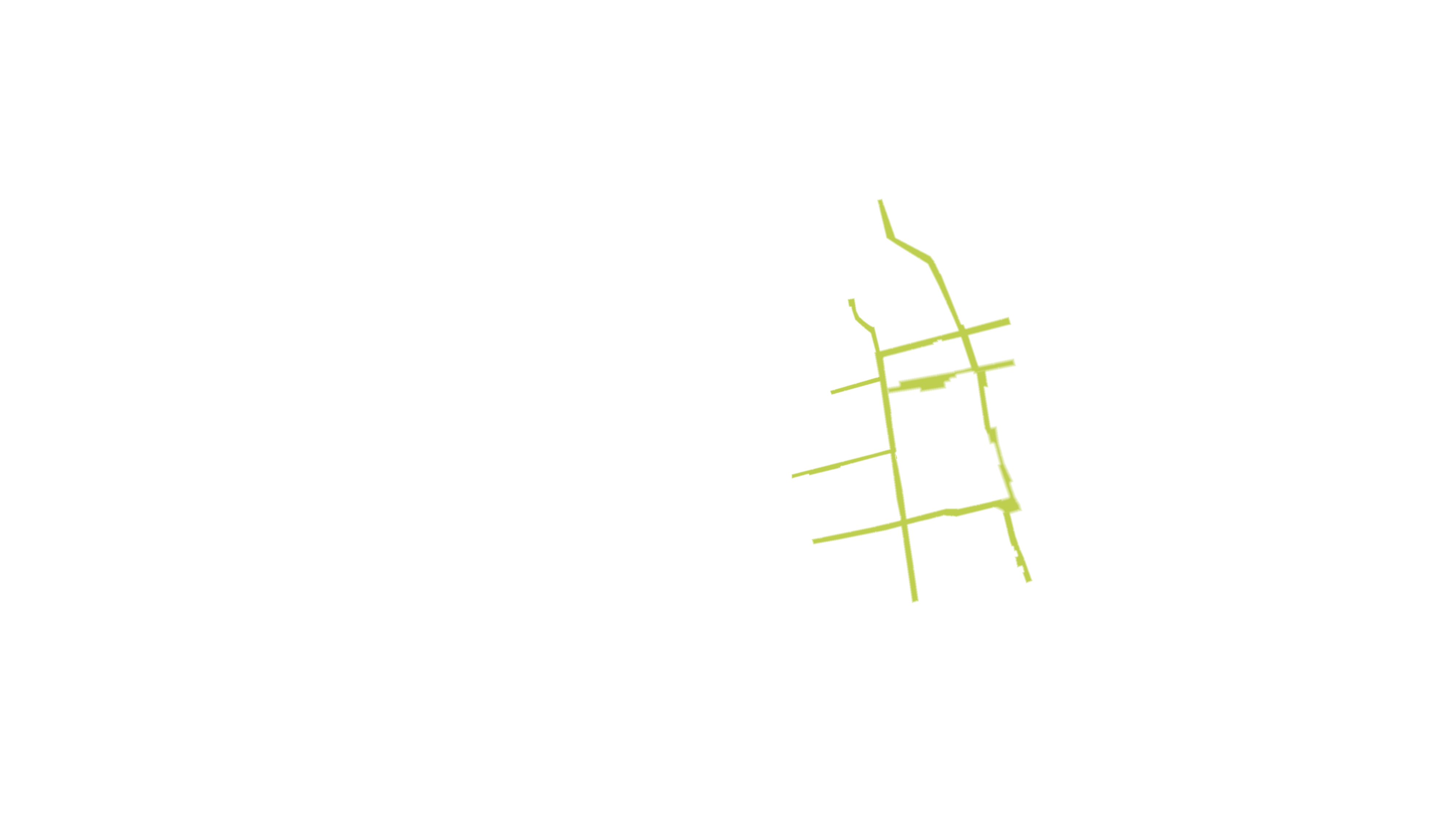 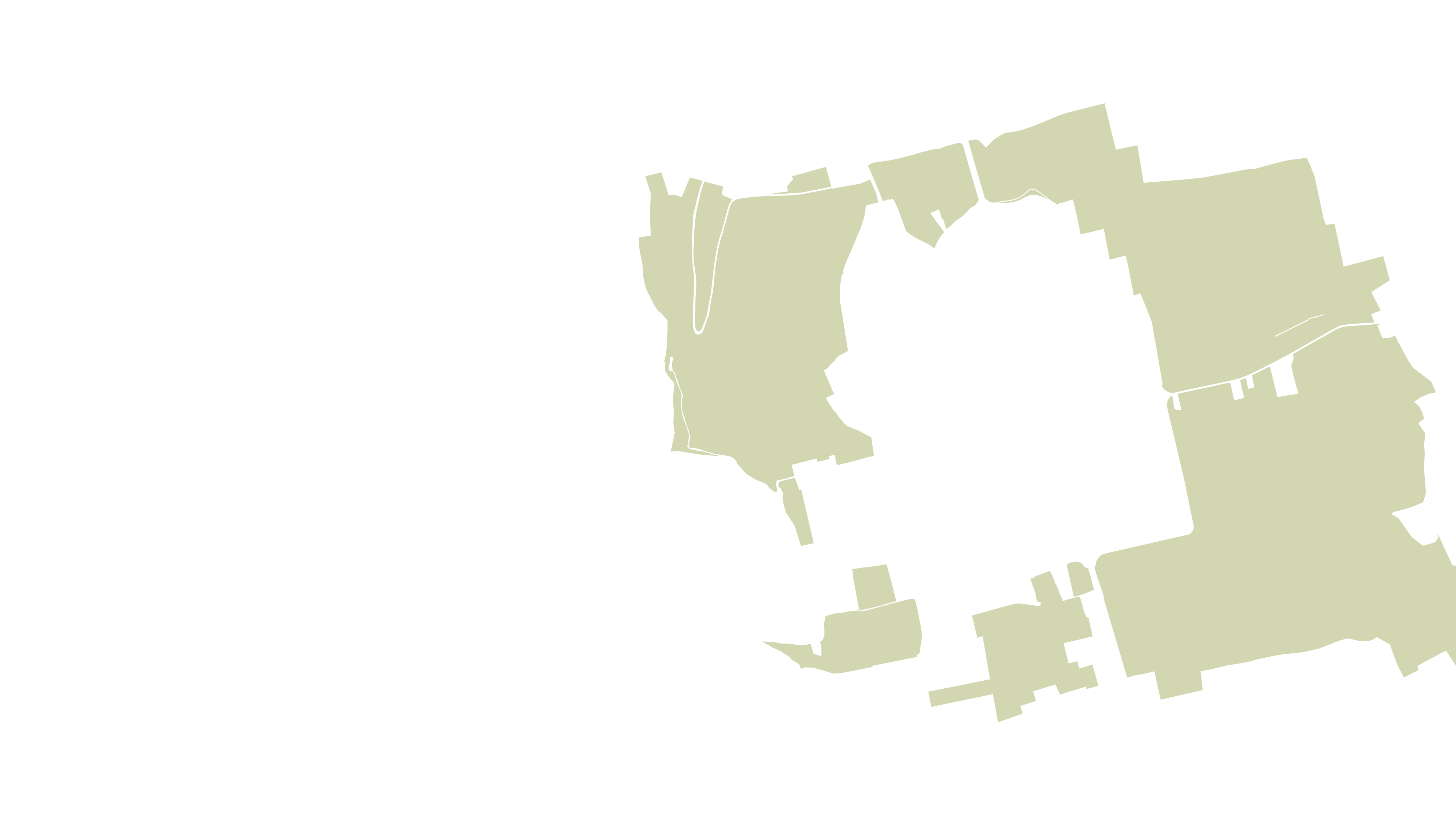 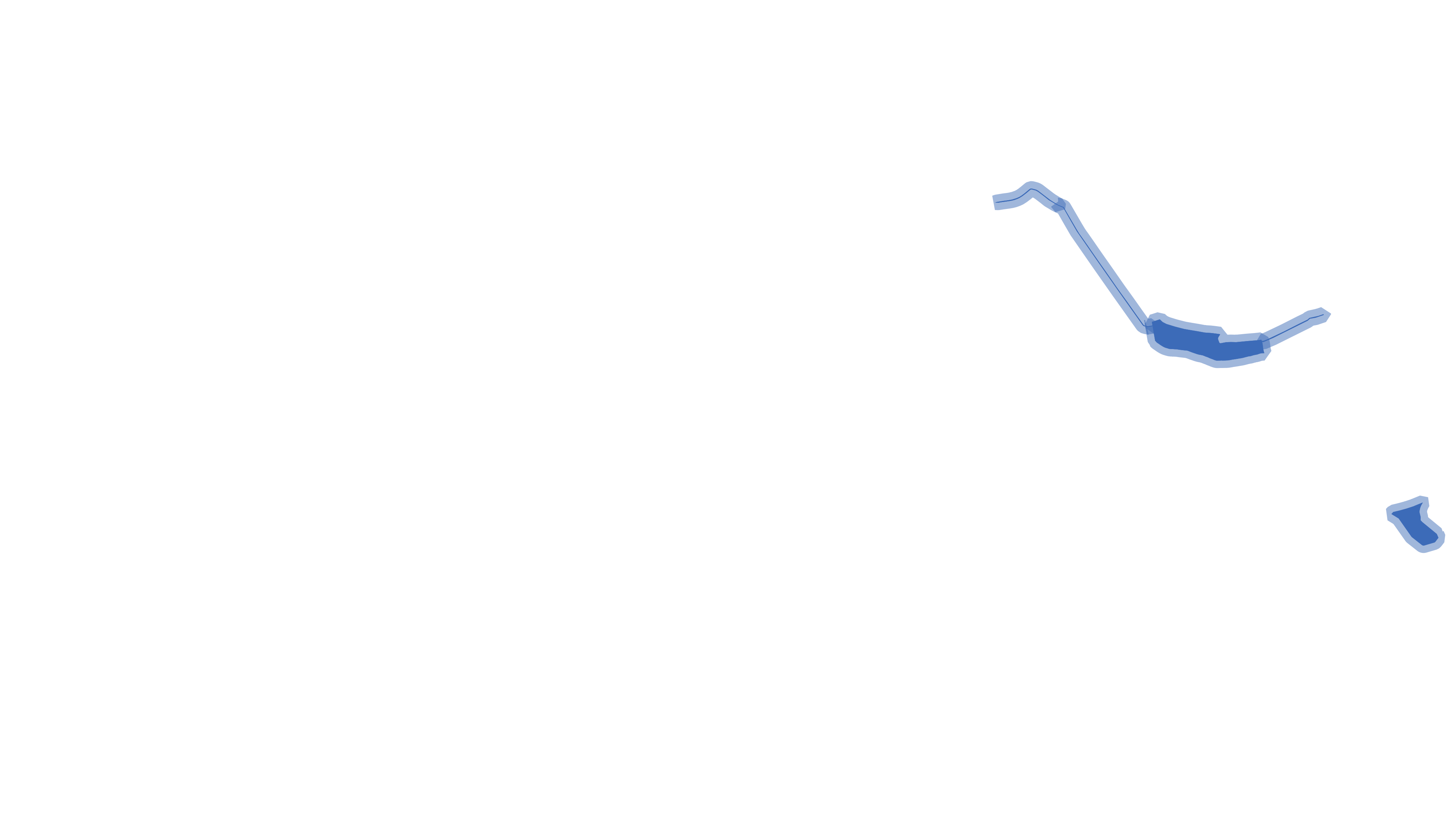 AZIONI STRATEGICHE
RIORGANIZZAZIONE DELLA CITTÀ PUBBLICA
AZIONI
SPECIFICHE
AMBITO SOCIALE E CULTURALE
Riqualificazione delle strutture sportive della scuola Rita Levi Montalcini
Rilanciare il ruolo della Biblioteca comunale
Sostegno alla residenzialità pubblica
AZIONI
SPECIFICHE
CURA DEL TERRITORIO
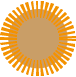 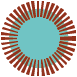 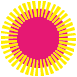 Mitigazione del rischio idraulico del torrente Zender
Qualificazione degli elementi della rete verde e della rete ecologica
Miglioramento delle zone ecotonali
Comune di Suisio
Nuovo piano di governo del territorio
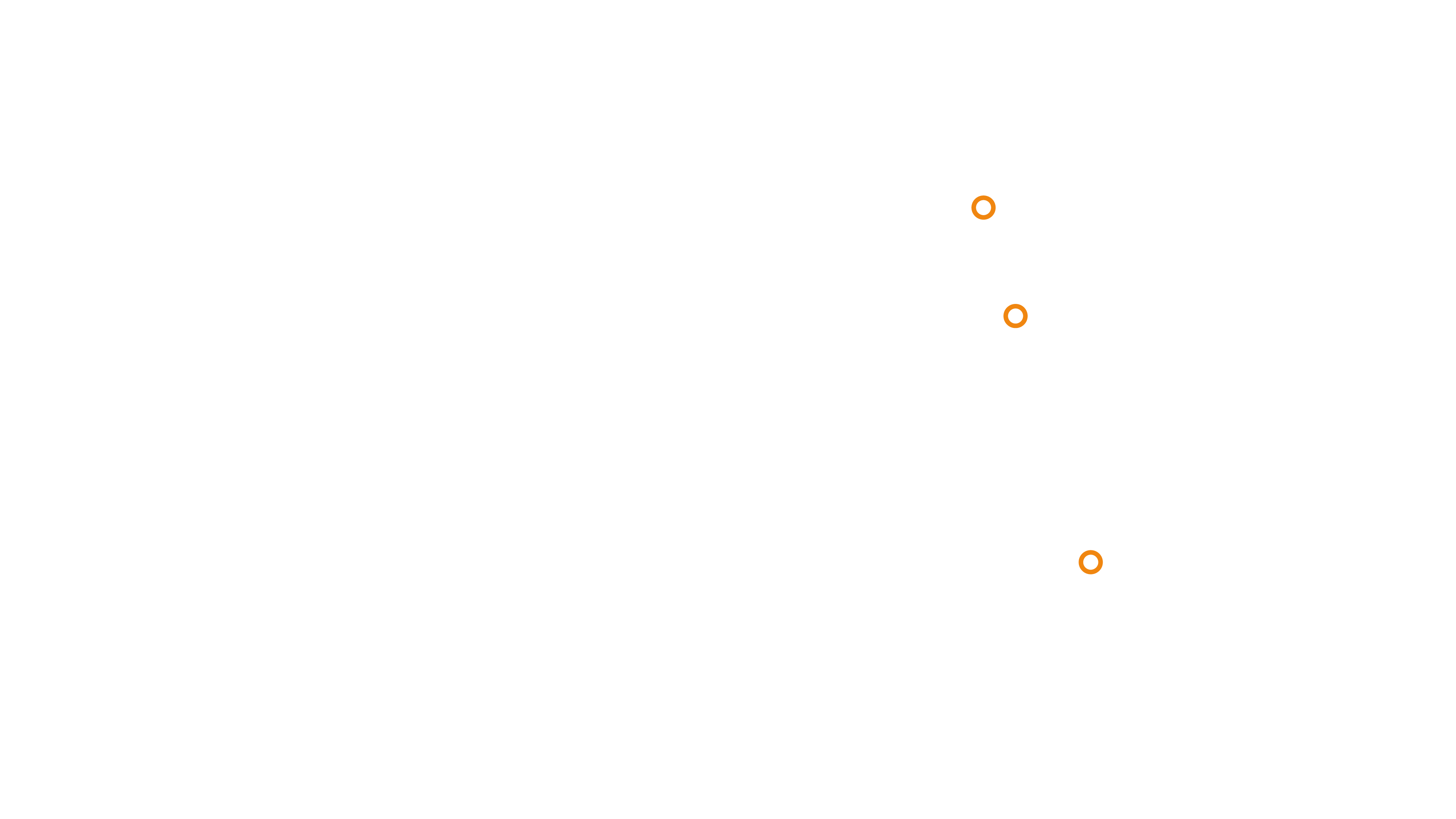 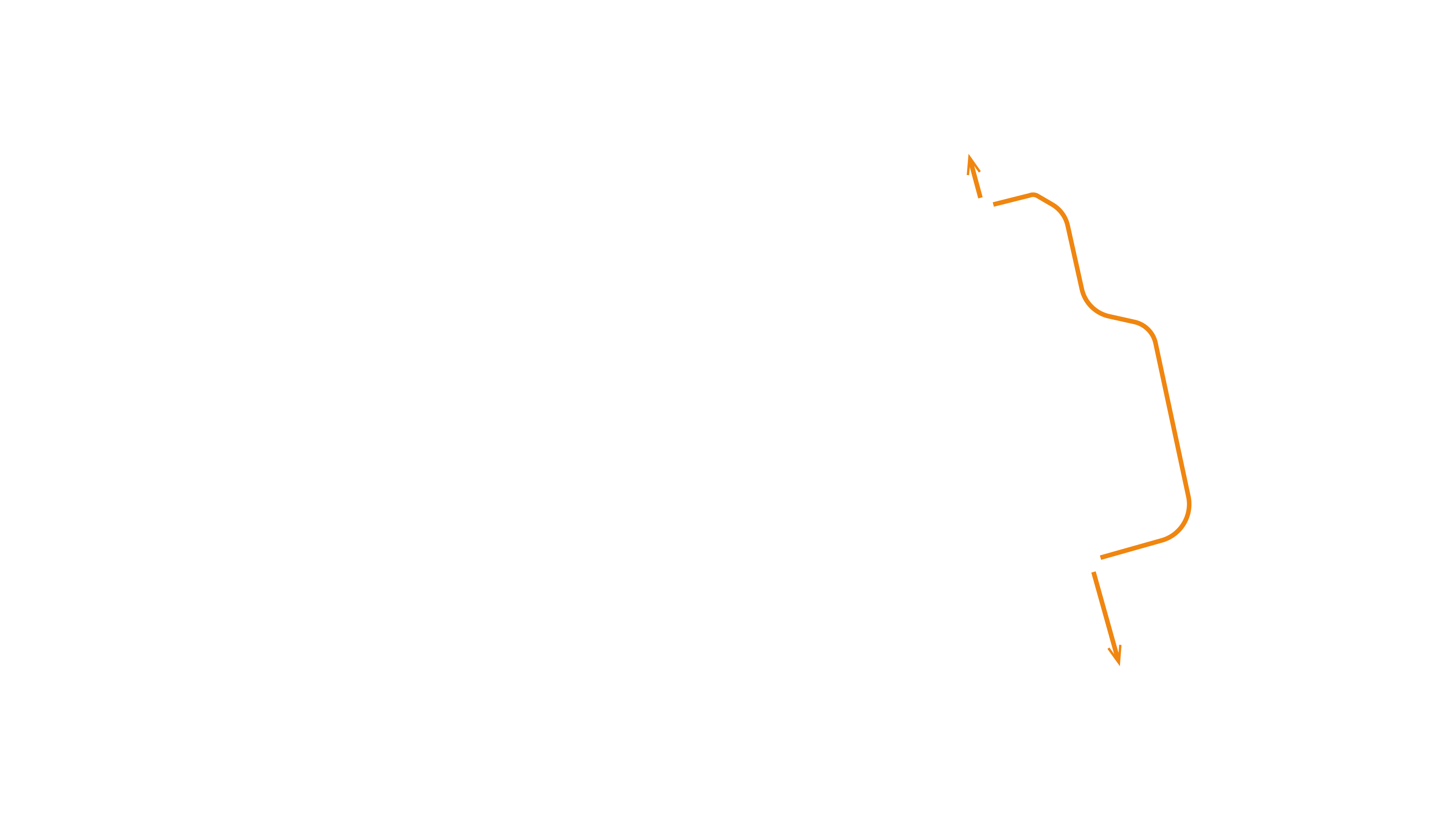 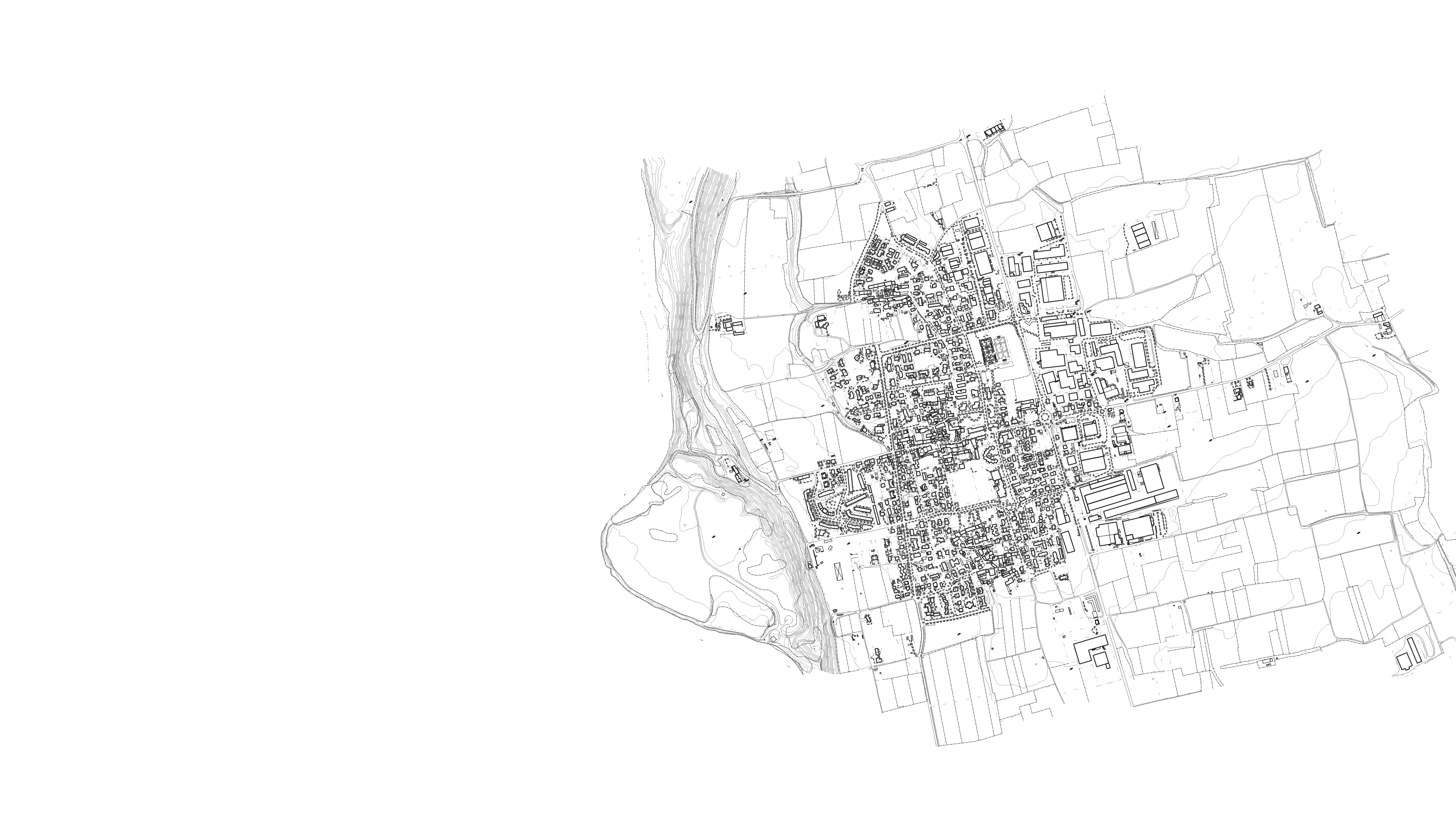 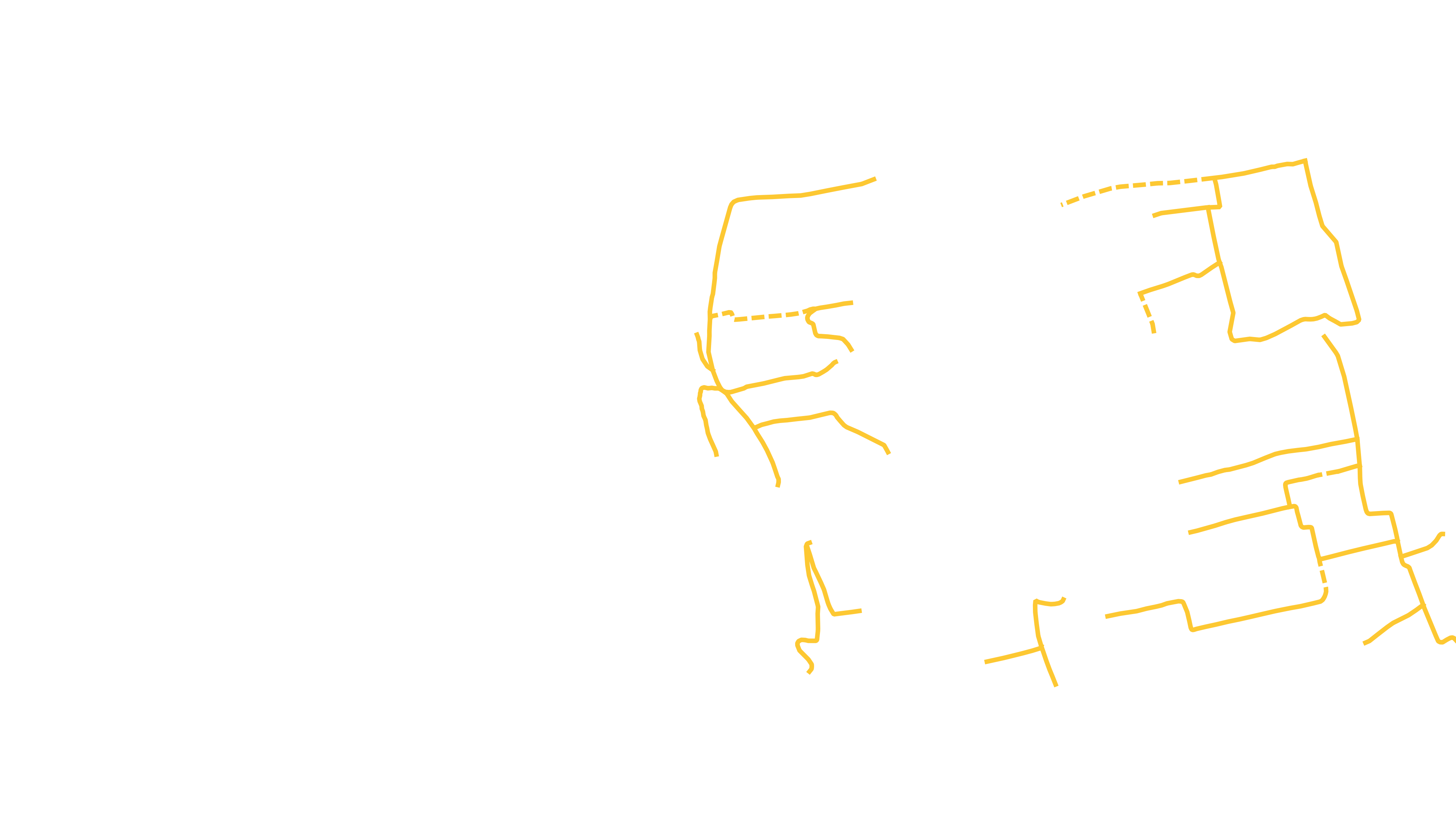 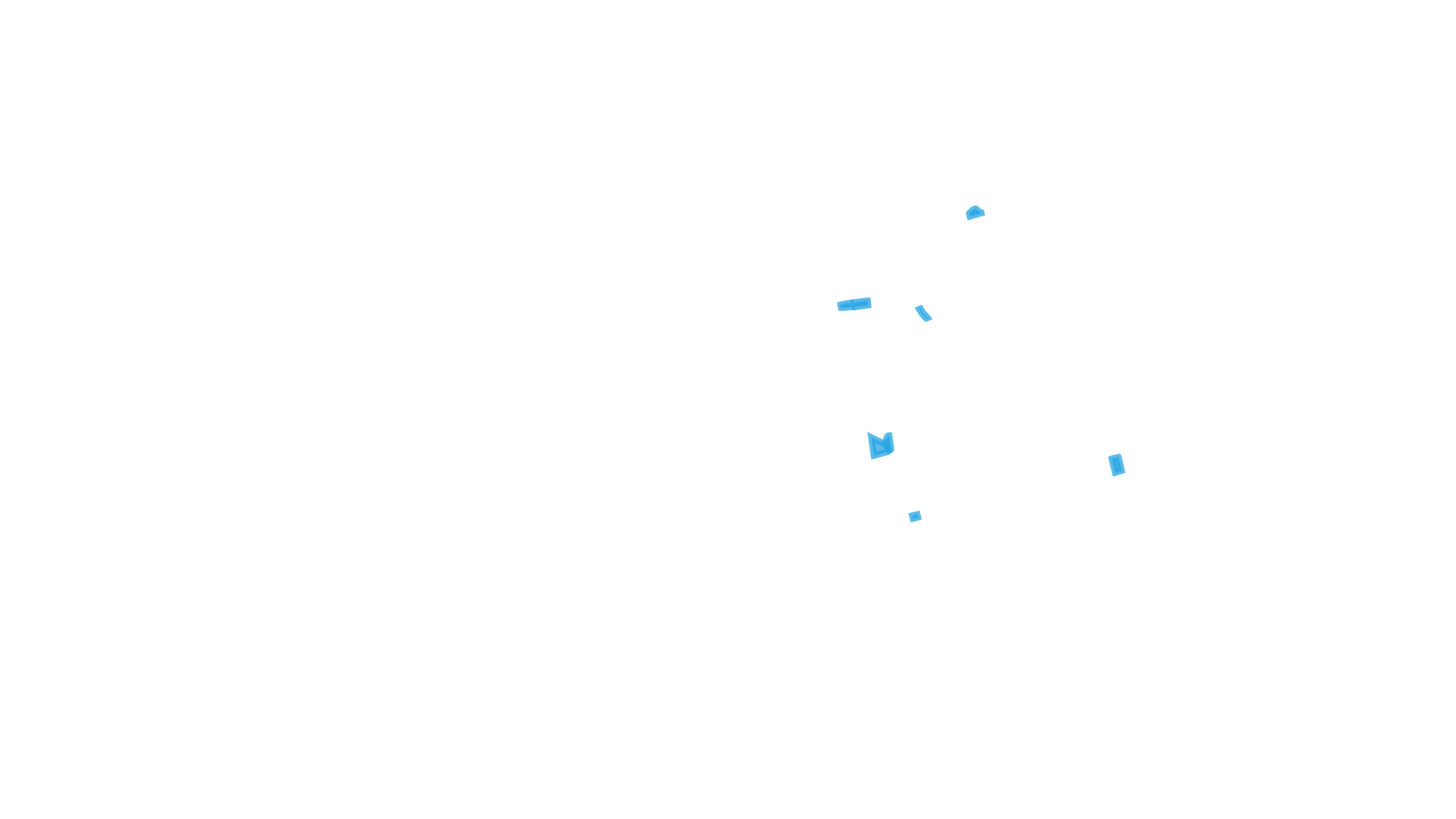 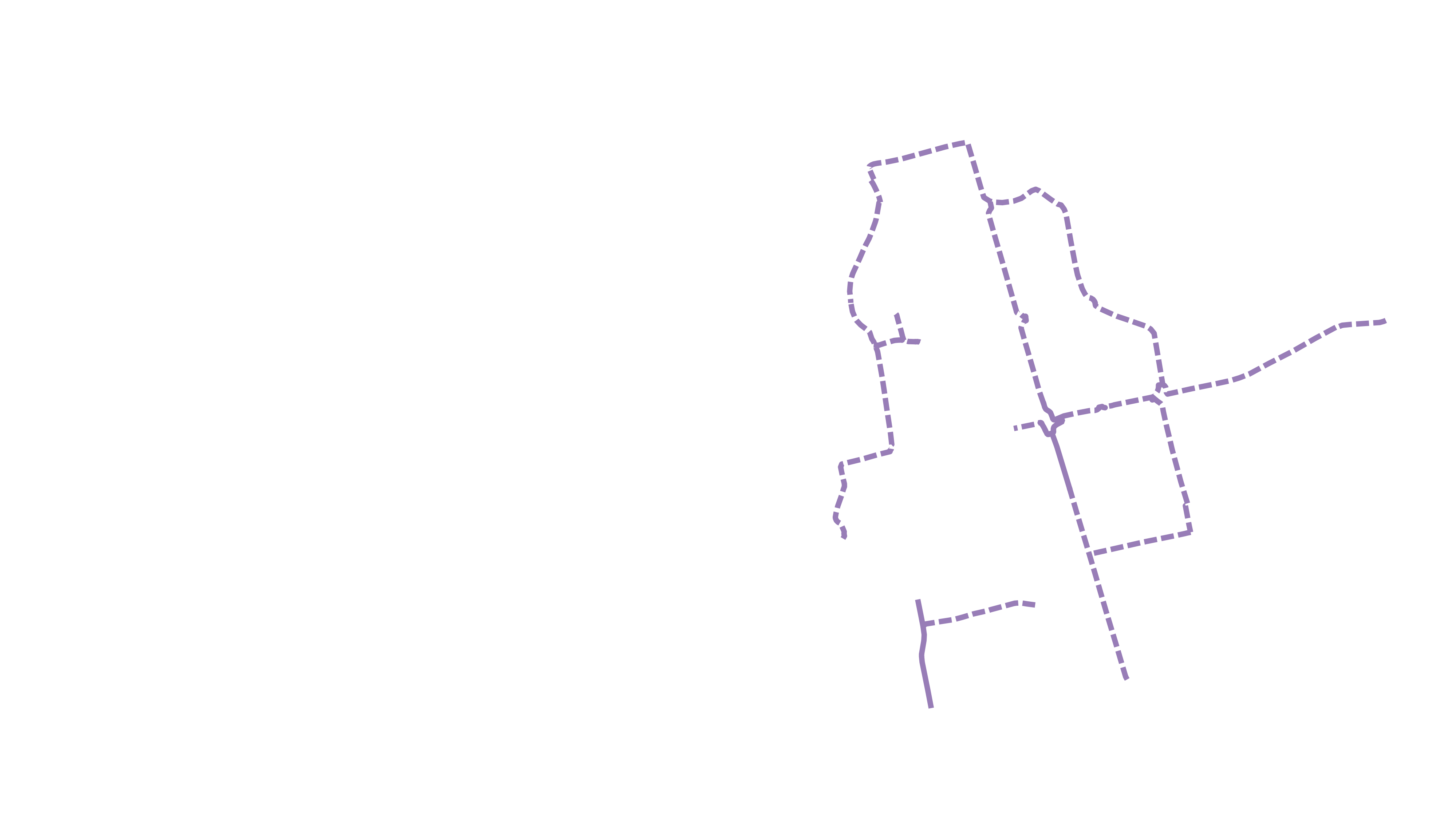 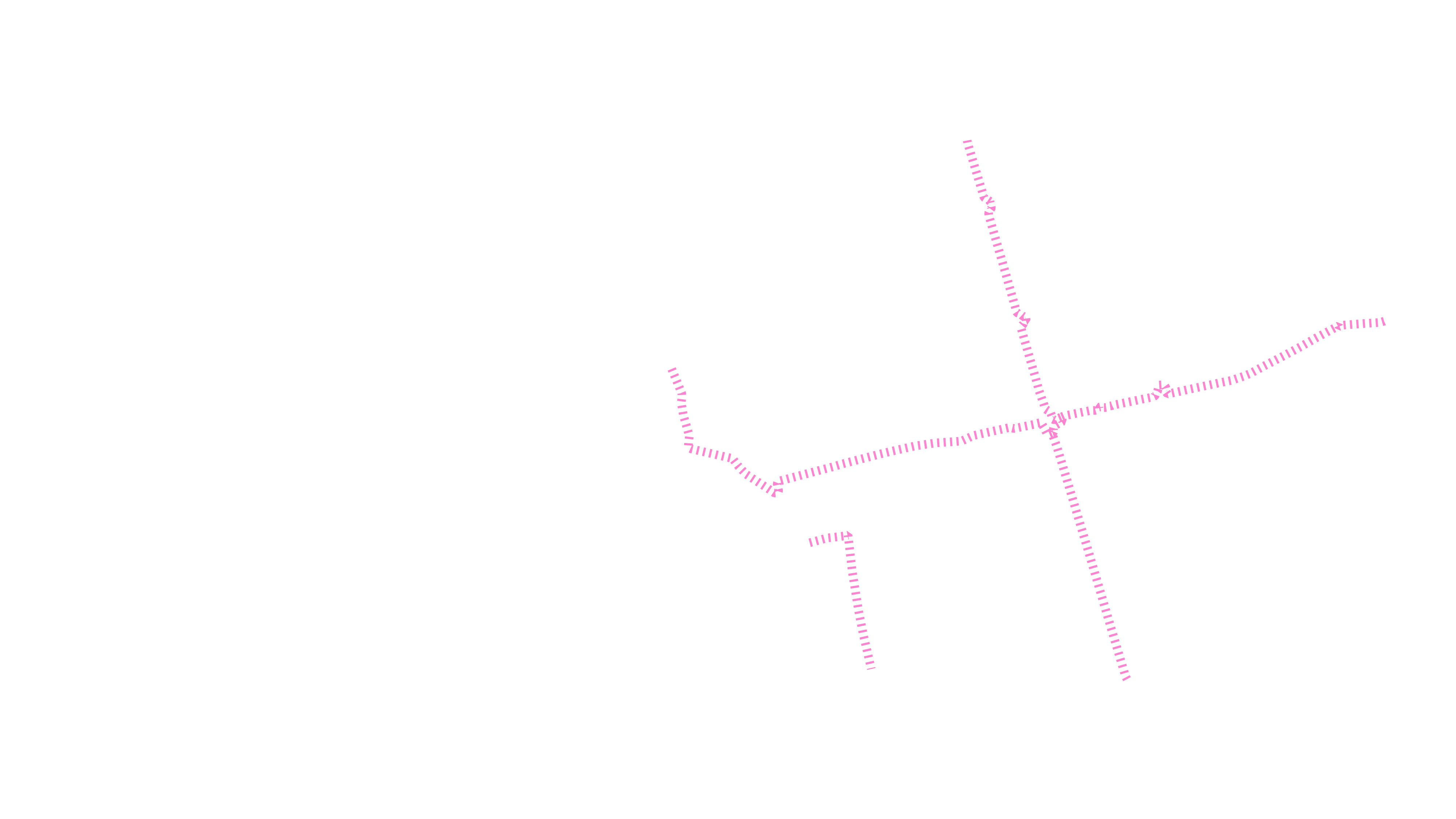 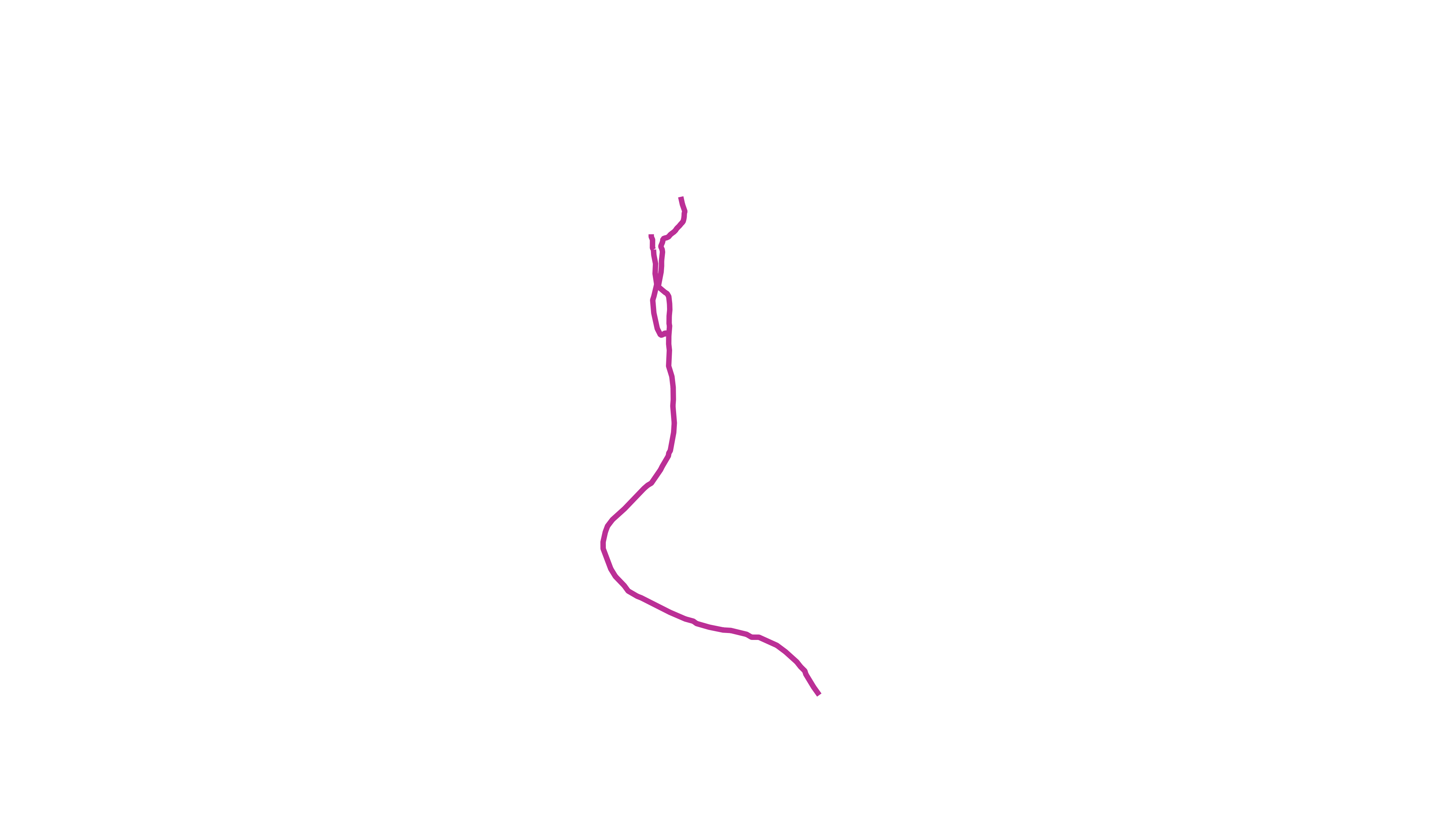 AZIONI STRATEGICHE
RIORGANIZZAZIONE DELLA CITTÀ PUBBLICA
AZIONI
SPECIFICHE
MOBILITÀ
Potenziamento dell’offerta di aree di sosta
Messa in sicurezza del tratto urbano della SP 170 con nuove rotatorie e deviazione traffico pesante ai margini dell’edificato
Sviluppo della rete ciclabile comunale
Qualificazione sistema delle strade bianche per usi cicloturistici
Implementazione rete ciclabile intercomunale
Potenziamento rete ciclabile del Parco Adda Nord
Comune di Suisio
Nuovo piano di governo del territorio
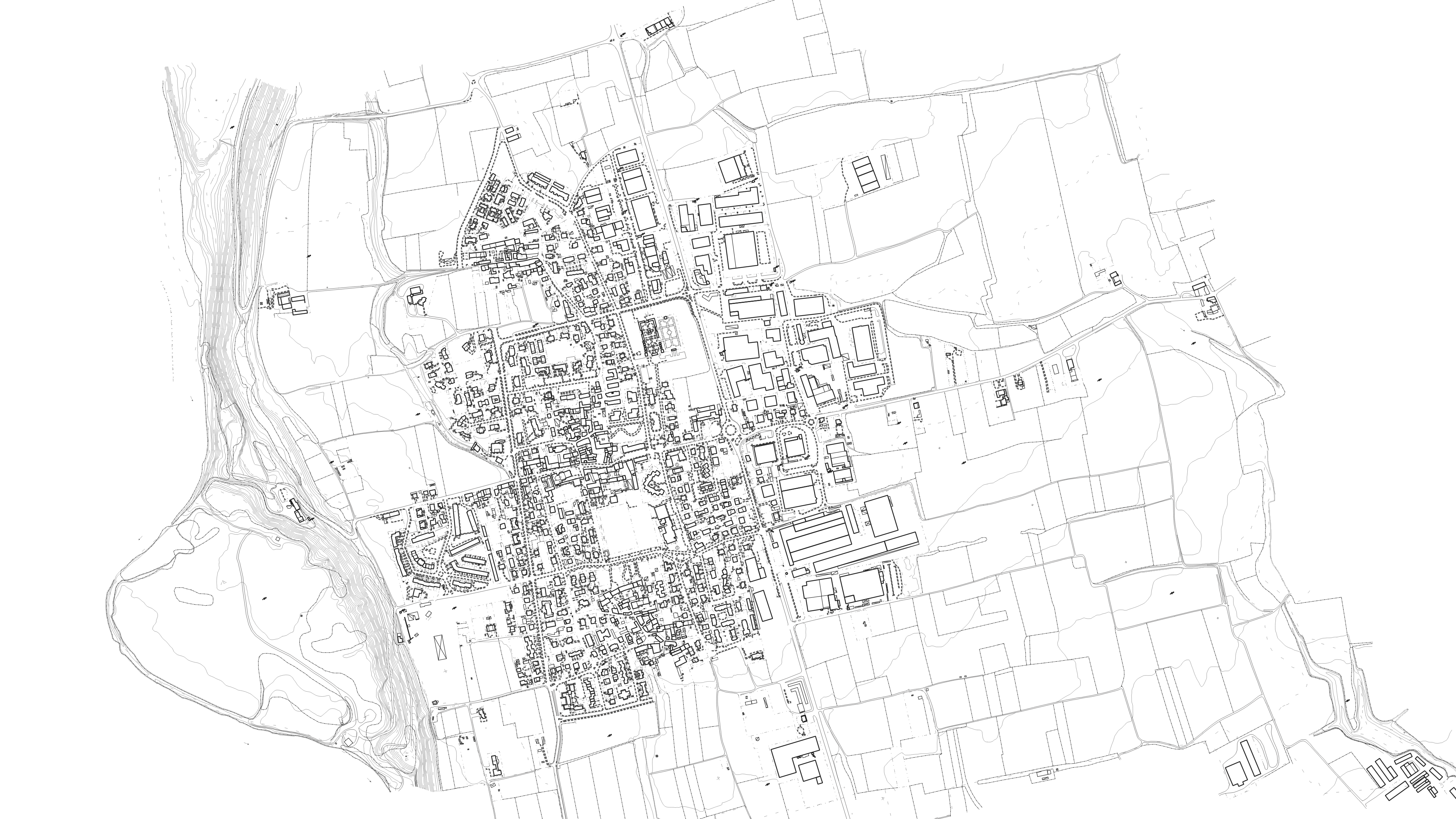 DIMENSIONAMENTO
SERVIZI
ABITANTI PRESENTI AL 2021	3.786
ABITANTI IN PREVISIONE AL 2028	3.687
Mq/ab
COMPLESSIVI
2028
2023
AREE PER LA SOSTA
22.981
+4.490
27.471 mq
7,45
Comune di Suiso
Nuovo piano di governo del territorio
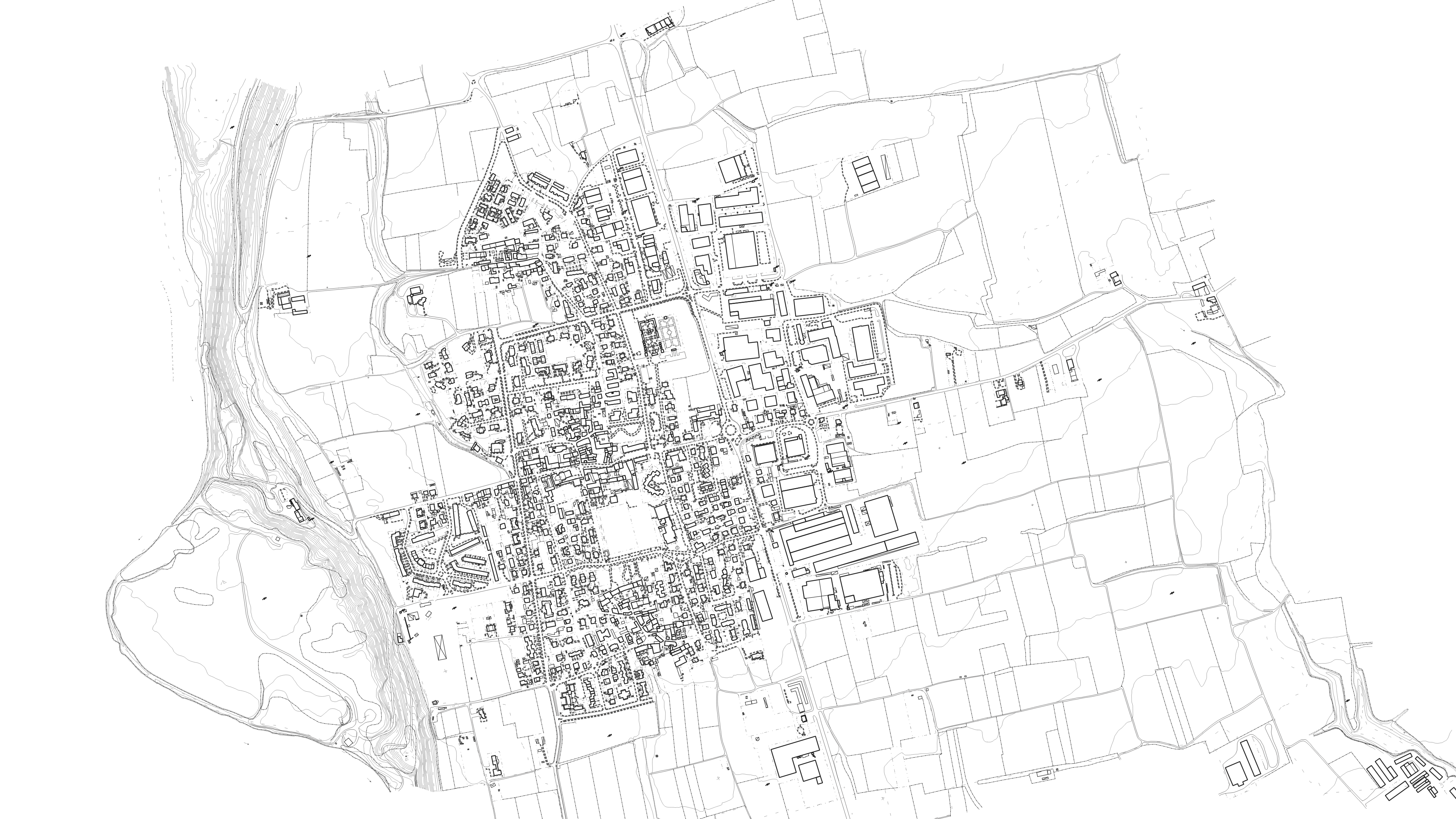 DIMENSIONAMENTO
SERVIZI
ABITANTI PRESENTI AL 2021	3.786
ABITANTI IN PREVISIONE AL 2028	3.687
Mq/ab
COMPLESSIVI
2028
2023
AREE PER LA SOSTA
22.981
+4.490
27.471 mq
7,45
AREE A VERDE E PARCHI URBANI
12.283
+341.697
353.980 mq
96,00
Comune di Suisio
Nuovo piano di governo del territorio
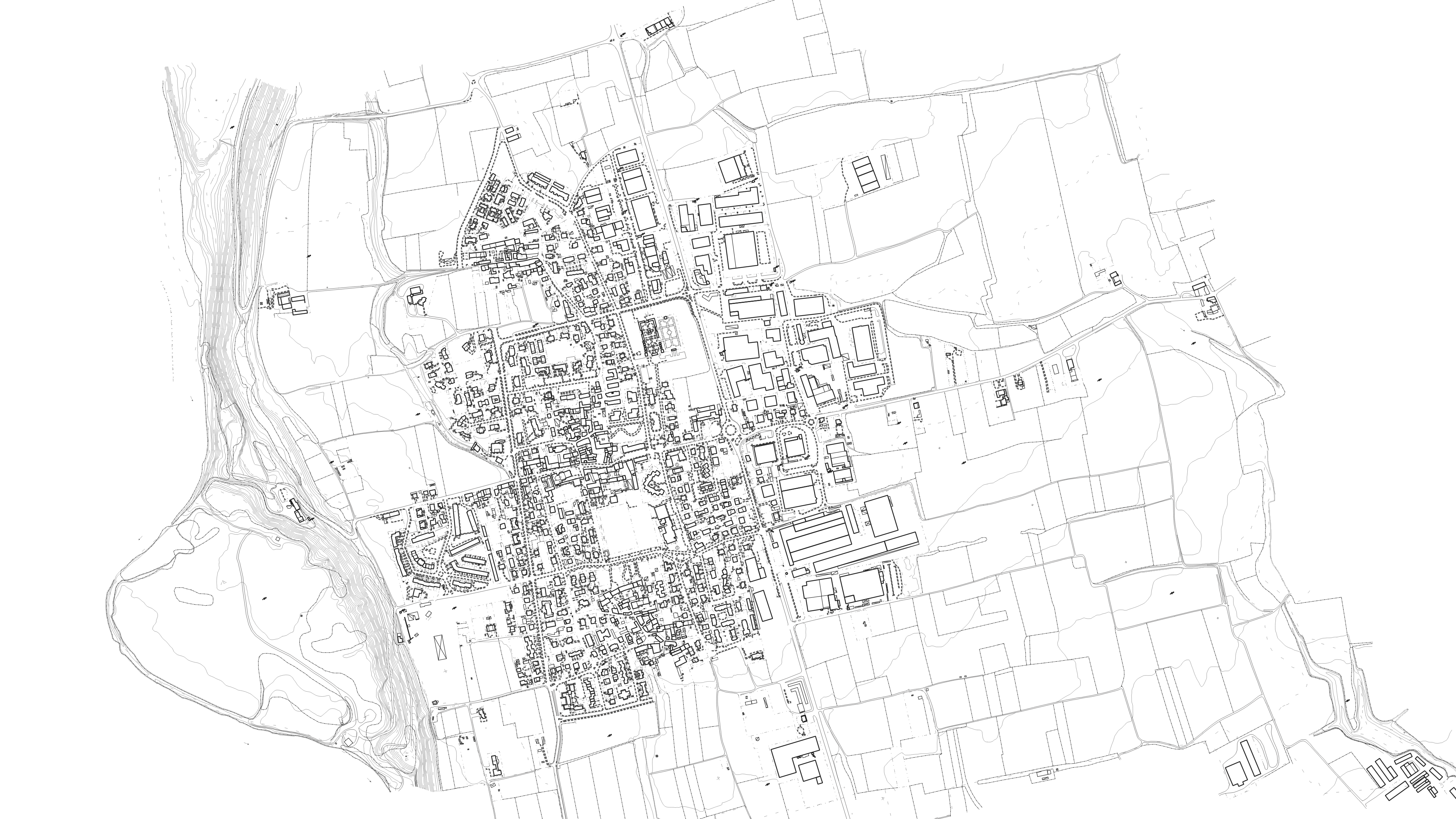 DIMENSIONAMENTO
SERVIZI
ABITANTI PRESENTI AL 2021	3.786
ABITANTI IN PREVISIONE AL 2028	3.687
Mq/ab
COMPLESSIVI
2028
2023
AREE PER LA SOSTA
22.981
+4.490
27.471 mq
7,45
AREE A VERDE E PARCHI URBANI
12.283
+341.697
353.980 mq
96,00
SERVIZI PER IL GIOCO, SPORT E TEMPO LIBERO
2.897
+50.288
53.185 mq
14,42
Comune di Suisio
Nuovo piano di governo del territorio
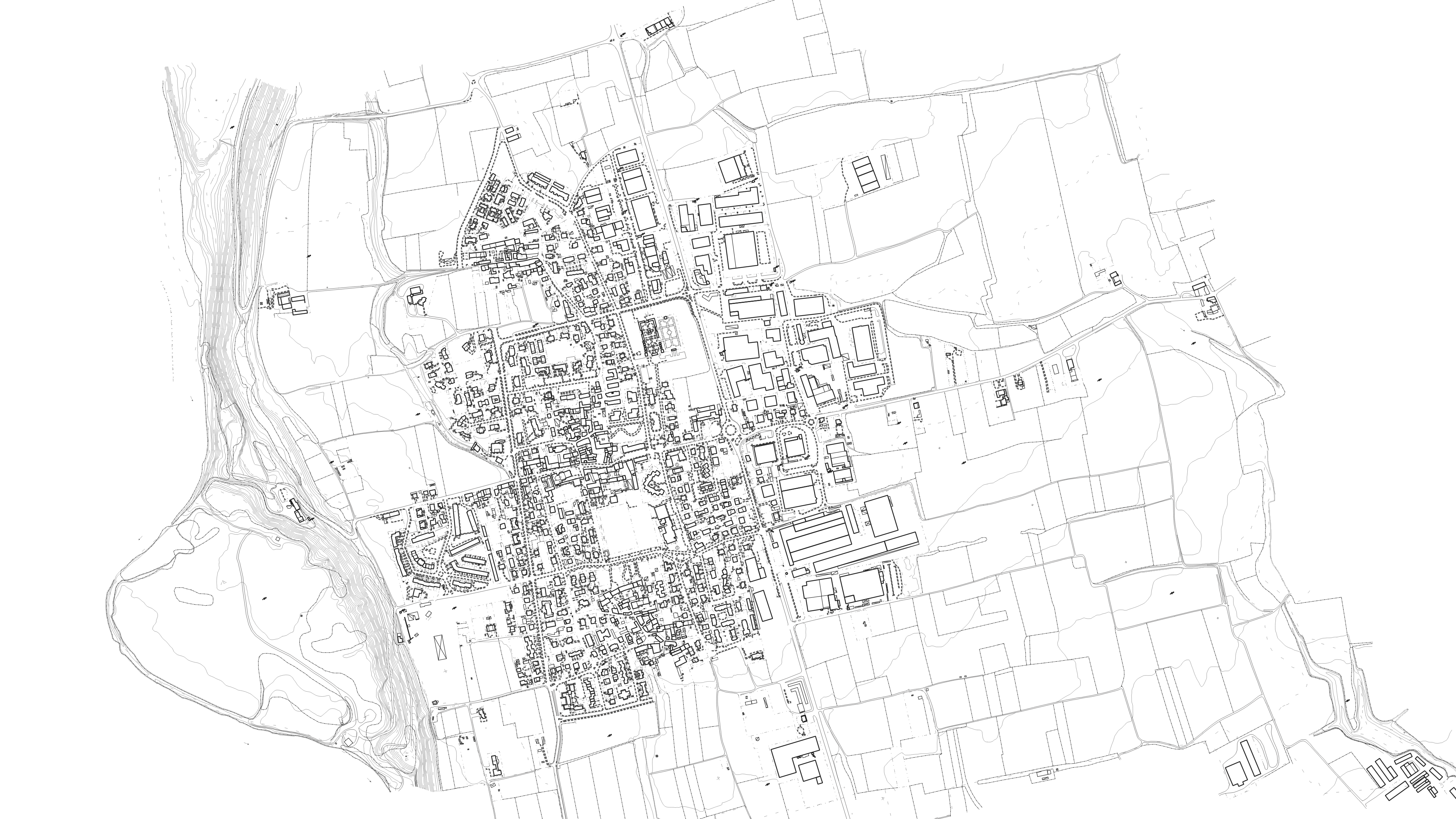 DIMENSIONAMENTO
SERVIZI
ABITANTI PRESENTI AL 2021	3.786
ABITANTI IN PREVISIONE AL 2028	3.687
Mq/ab
COMPLESSIVI
2028
2023
AREE PER LA SOSTA
22.981
+4.490
27.471 mq
7,45
AREE A VERDE E PARCHI URBANI
12.283
+341.697
353.980 mq
96,00
SERVIZI PER IL GIOCO, SPORT E TEMPO LIBERO
2.897
+50.288
53.185 mq
14,42
SERVIZI PER FORMAZIONE 
E ISTRUZIONE
3,91
14.424
14.424 mq
Comune di Suisio
Nuovo piano di governo del territorio
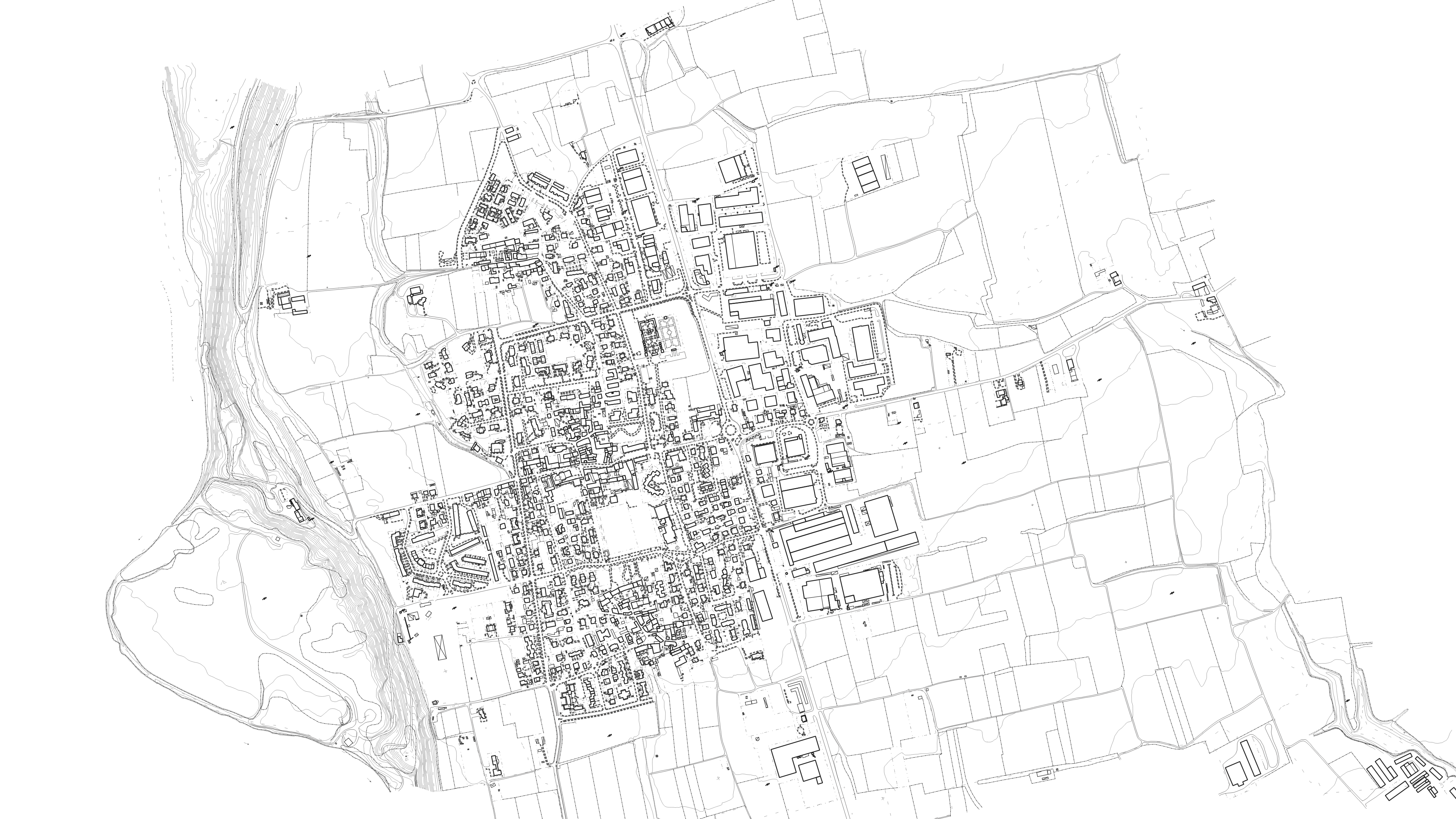 DIMENSIONAMENTO
SERVIZI
ABITANTI PRESENTI AL 2021	3.786
ABITANTI IN PREVISIONE AL 2028	3.687
Mq/ab
COMPLESSIVI
2028
2023
AREE PER LA SOSTA
22.981
+4.490
27.471 mq
7,45
AREE A VERDE E PARCHI URBANI
12.283
+341.697
353.980 mq
96,00
SERVIZI PER IL GIOCO, SPORT E TEMPO LIBERO
2.897
+50.288
53.185 mq
14,42
SERVIZI PER FORMAZIONE 
E ISTRUZIONE
3,91
14.424
14.424 mq
SERVIZI DI INTERESSE COMUNE
15.758
+819
16.577 mq
4,49
Comune di Suisio
Nuovo piano di governo del territorio
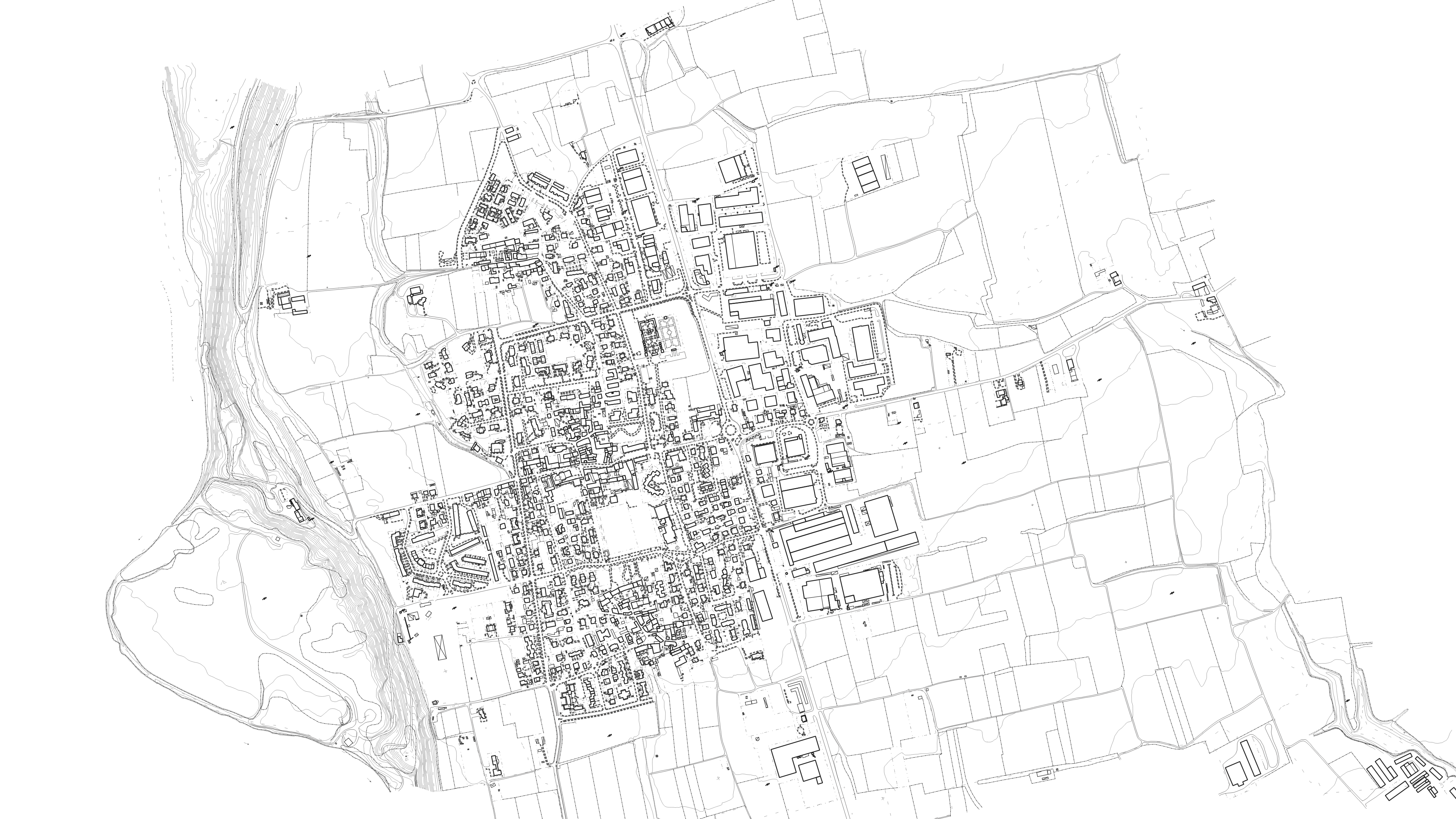 DIMENSIONAMENTO
SERVIZI
ABITANTI PRESENTI AL 2021	3.786
ABITANTI IN PREVISIONE AL 2028	3.687
Mq/ab
COMPLESSIVI
2028
2023
AREE PER LA SOSTA
22.981
+4.490
27.471 mq
7,45
AREE A VERDE E PARCHI URBANI
12.283
+341.697
353.980 mq
96,00
SERVIZI PER IL GIOCO, SPORT E TEMPO LIBERO
2.897
+50.288
53.185 mq
14,42
SERVIZI PER FORMAZIONE 
E ISTRUZIONE
3,91
14.424
14.424 mq
SERVIZI DI INTERESSE COMUNE
15.758
+819
16.577 mq
4,49
TOTALE
68.343
+ 397.294
465.637 mq
126,27
Comune di Suisio
Nuovo piano di governo del territorio
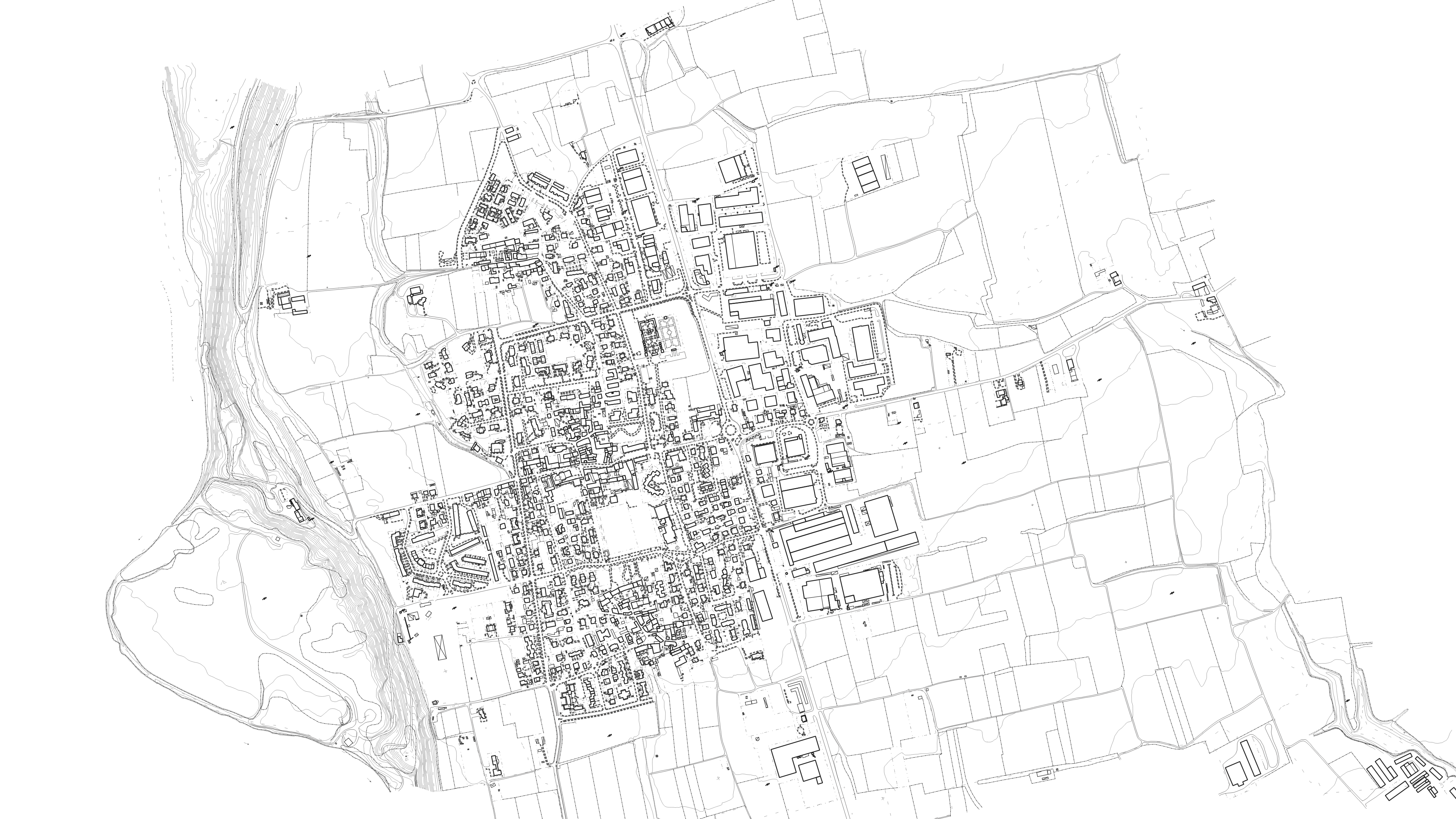 DIMENSIONAMENTO
SERVIZI
Standard minimi 
per abitante da 
garantire secondo 
la L.R. 12/2005
18mq/ab
Pari a: 
66.366 mq
Standard complessivi 
del piano
465.637 mq
Standard per abitanti  
garantiti dal piano
126,27 mq/ab
Di cui aree di cava 
dismesse riconvertite
333.660mq
Tolte le quali
si ottengono
44,47 mq/ab
Comune di Arcene
Nuovo piano di governo del territorio
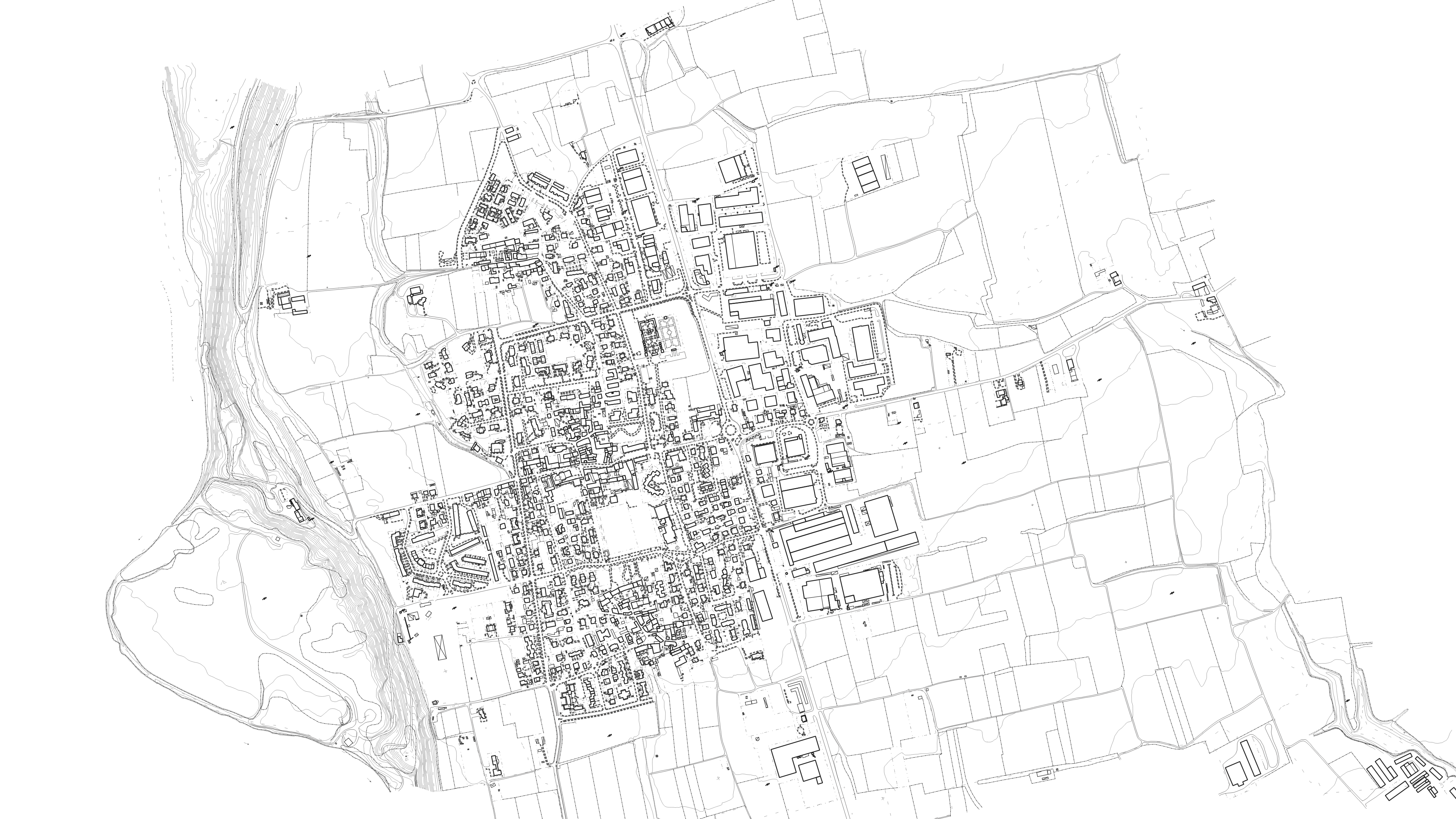 SINTESI DEI DATI COMUNALI
CONSUMO DI SUOLO
SUPERFICIE COMPLESSIVA DEL TERRITORIO COMUNALE
4.665.722 mq
2014
2028
DIFFERENZA
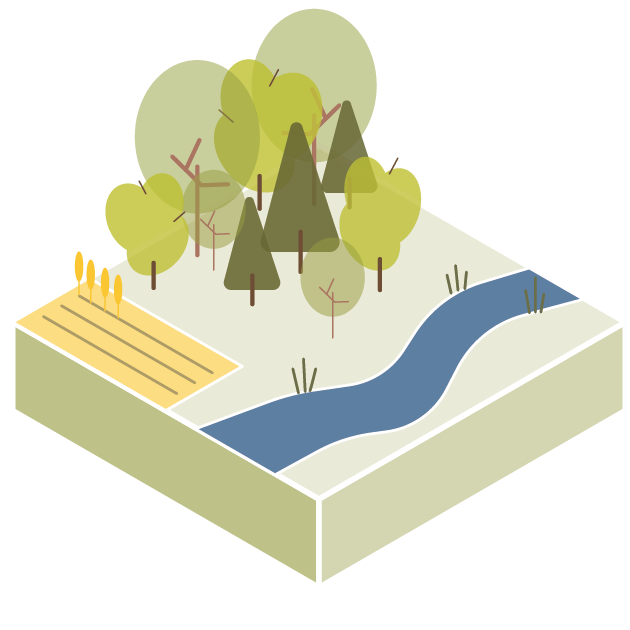 SUPERFICIE AGRICOLA 
O NATURALE
+ 387.070 mq
2.676.407
3.063.477
Comune di Suisio
Nuovo piano di governo del territorio
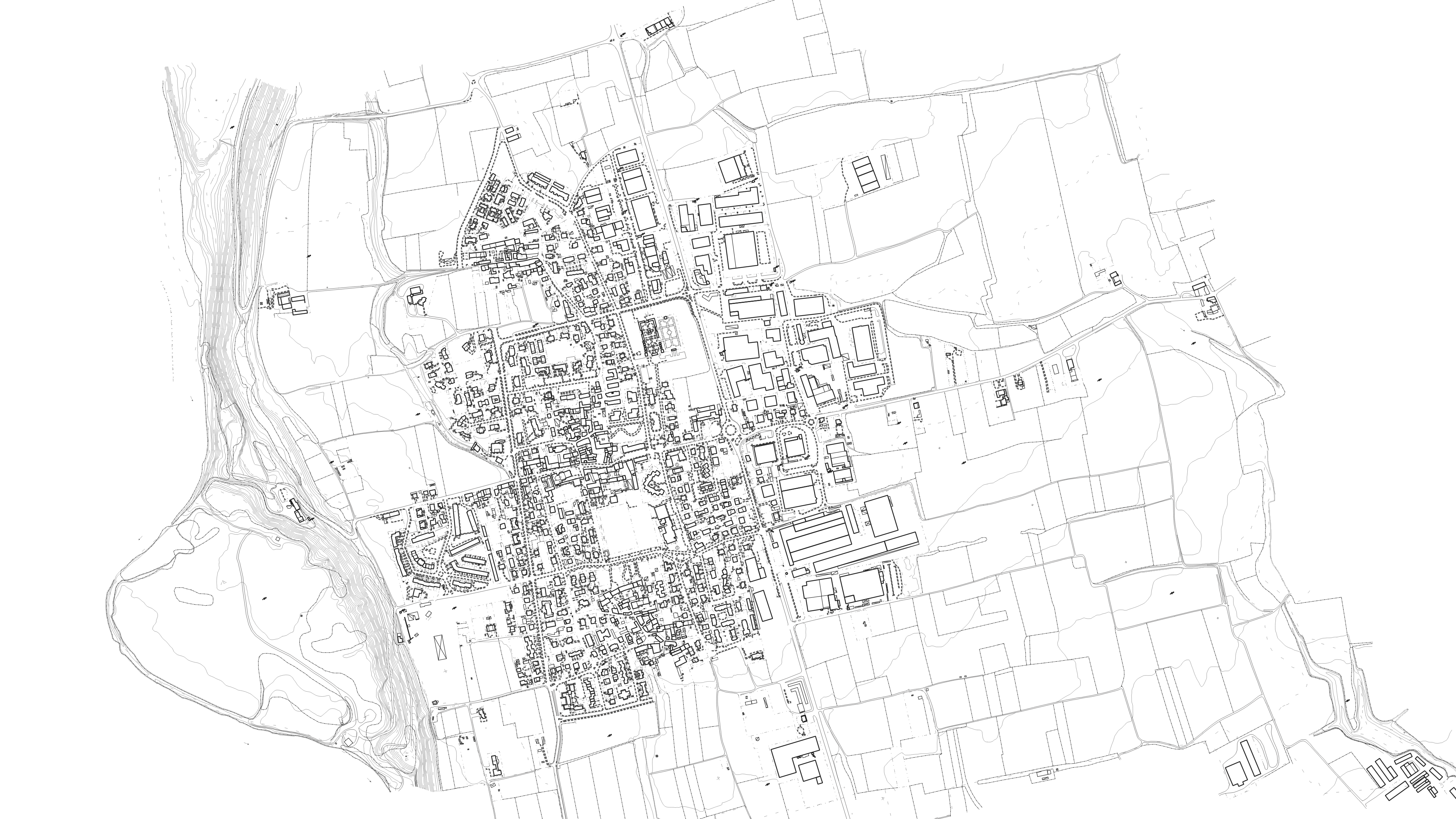 SINTESI DEI DATI COMUNALI
CONSUMO DI SUOLO
SUPERFICIE COMPLESSIVA DEL TERRITORIO COMUNALE
4.665.722 mq
2014
2028
DIFFERENZA
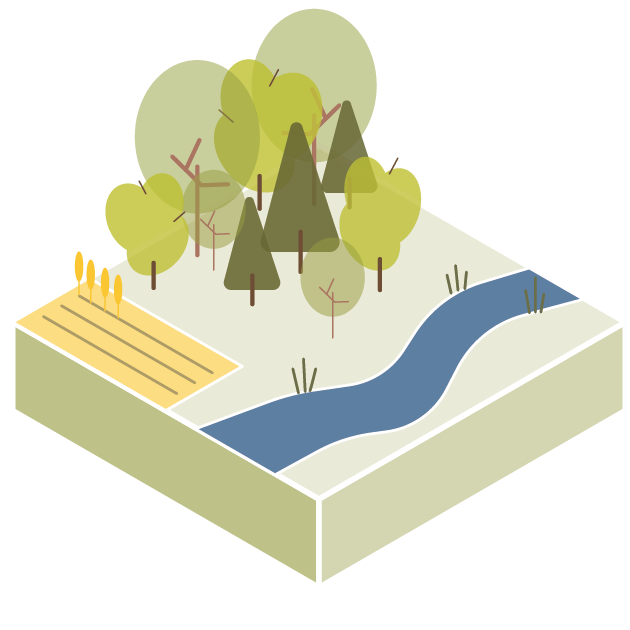 SUPERFICIE AGRICOLA 
O NATURALE
+ 387.070 mq
2.676.407
3.063.477
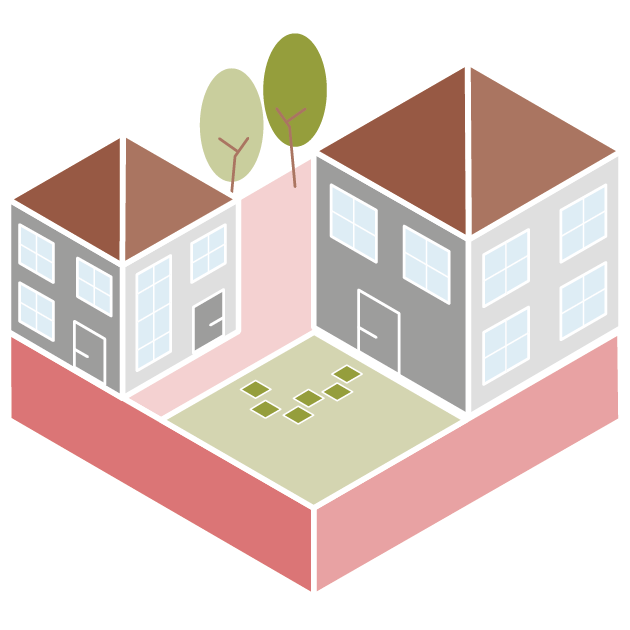 SUPERFICIE 
URBANIZZATA
-314.084 mq
1.640.400
1.326.316
Comune di Suisio
Nuovo piano di governo del territorio
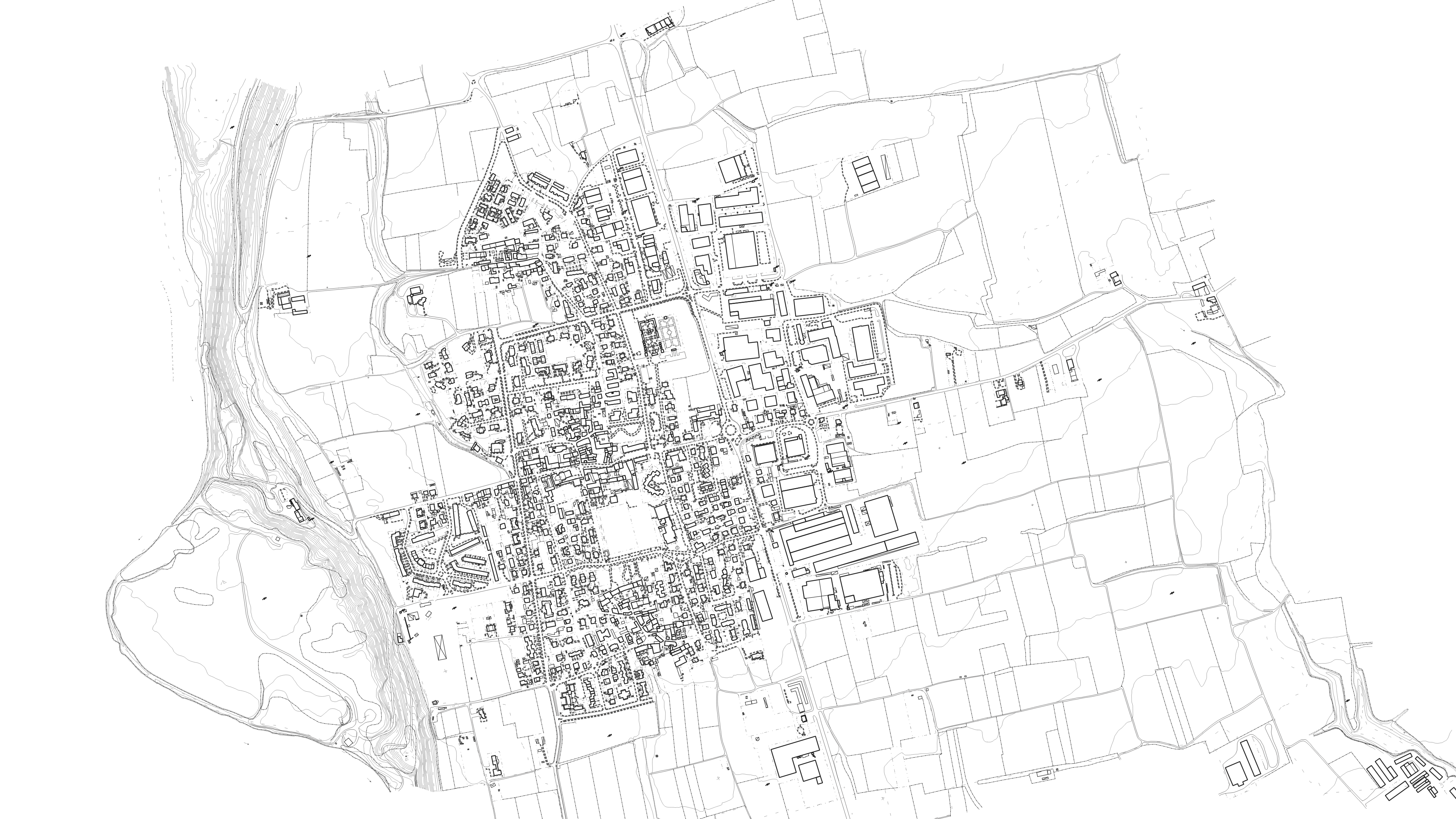 SINTESI DEI DATI COMUNALI
CONSUMO DI SUOLO
SUPERFICIE COMPLESSIVA DEL TERRITORIO COMUNALE
4.665.722 mq
2014
2028
DIFFERENZA
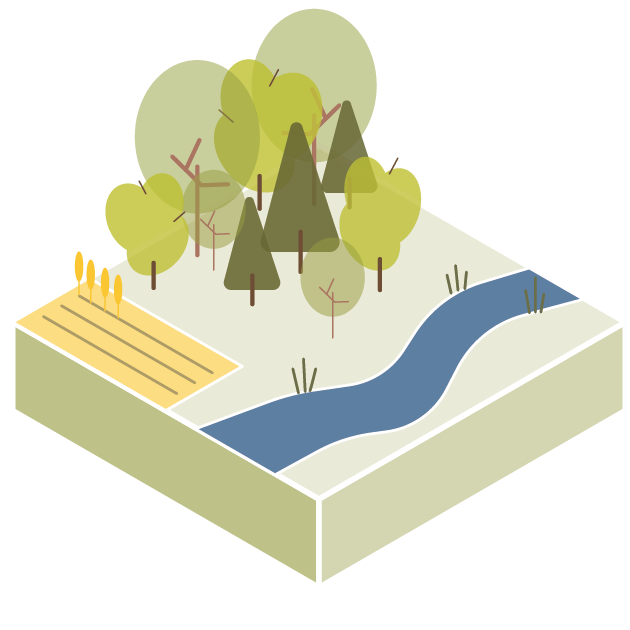 SUPERFICIE AGRICOLA 
O NATURALE
+ 387.070 mq
2.676.407
3.063.477
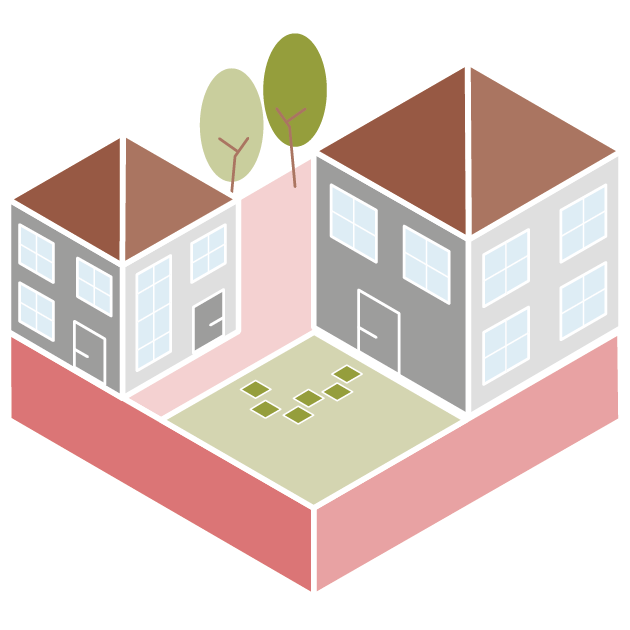 SUPERFICIE 
URBANIZZATA
-314.084 mq
1.640.400
1.326.316
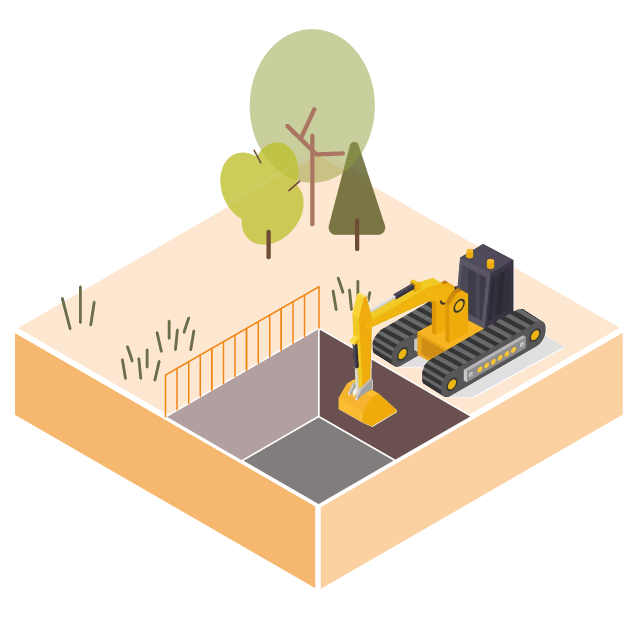 SUPERFICE URBANIZZABILE
-72.986 mq
348.918
275.929
Comune di Suisio
Nuovo piano di governo del territorio
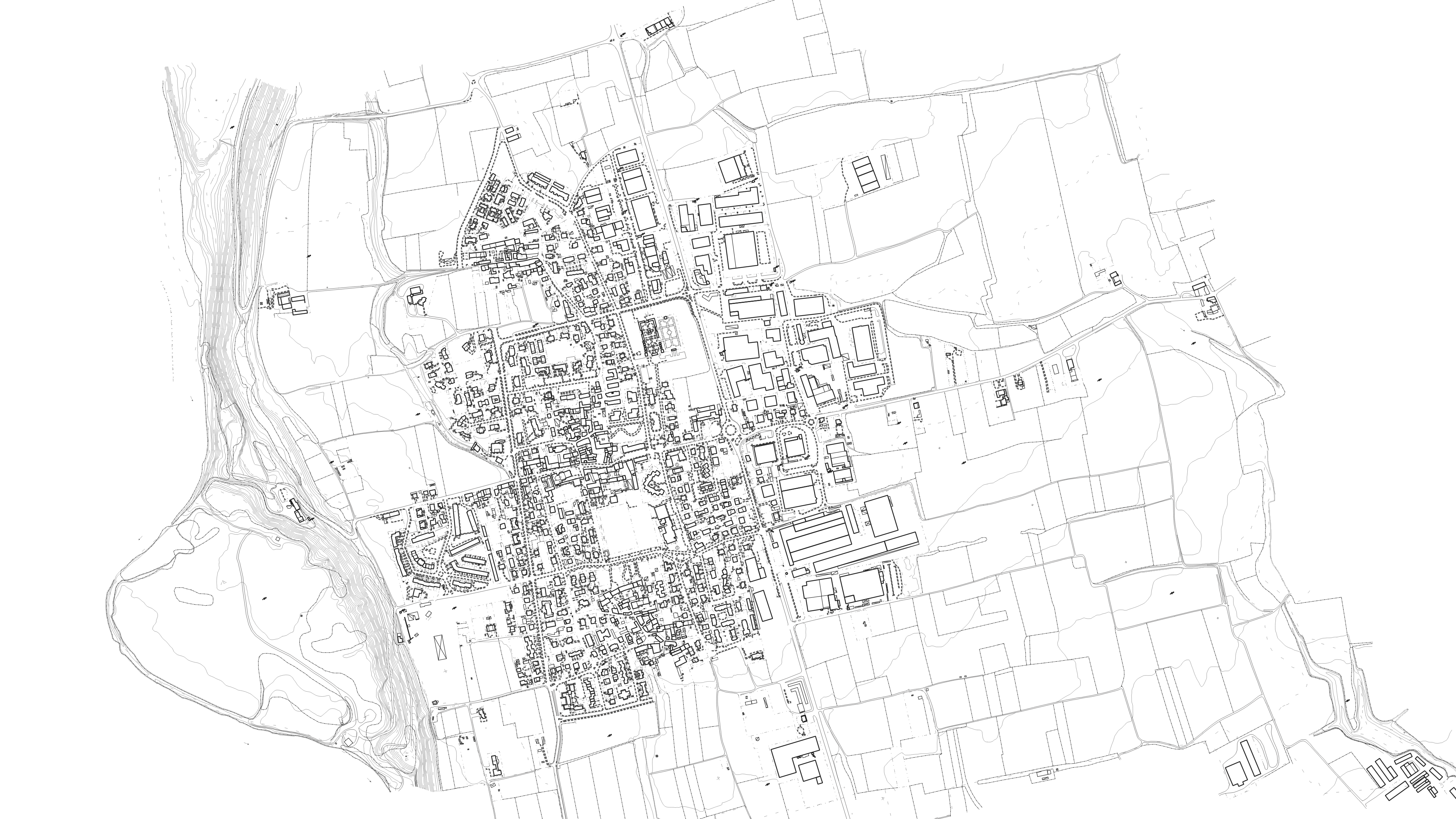 SINTESI DEI DATI COMUNALI
CONSUMO DI SUOLO
SUPERFICIE COMPLESSIVA DEL TERRITORIO COMUNALE
4.665.722 mq
2014
2028
DIFFERENZA
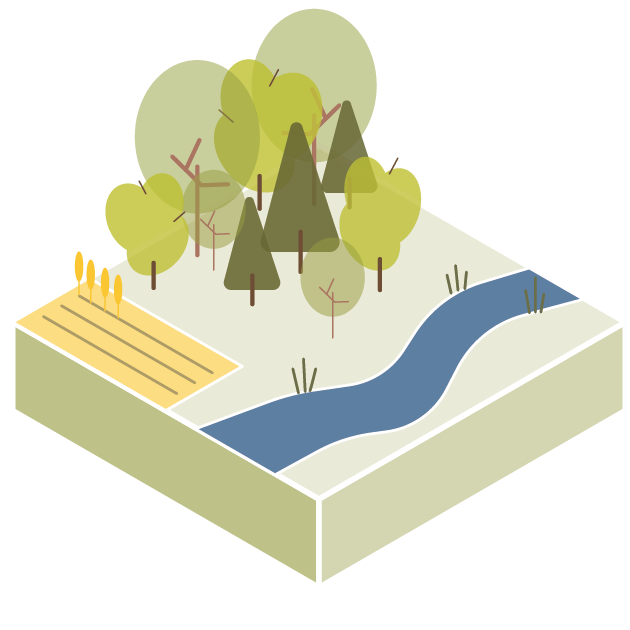 SUPERFICIE AGRICOLA 
O NATURALE
+ 387.070 mq
2.676.407
3.063.477
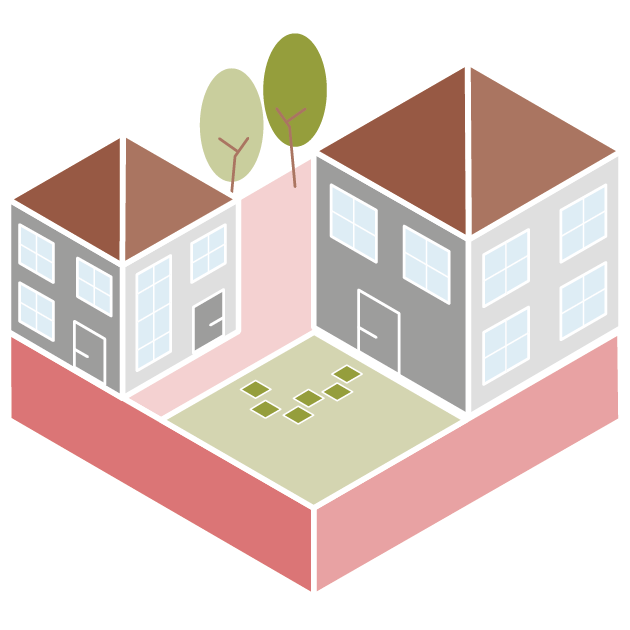 SUPERFICIE 
URBANIZZATA
-314.084 mq
1.640.400
1.326.316
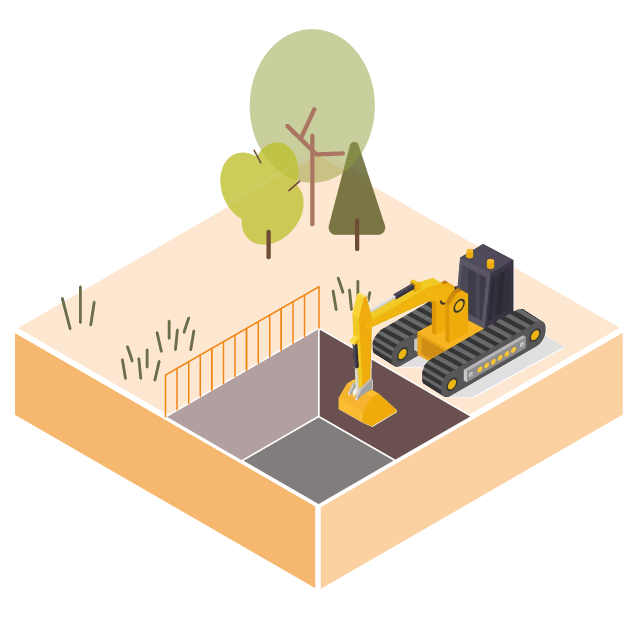 SUPERFICE URBANIZZABILE
-72.986 mq
348.918
275.929
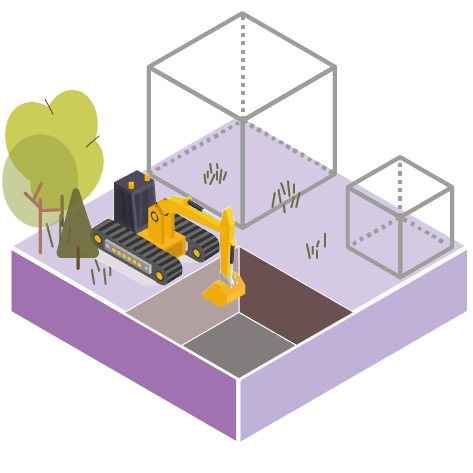 AMBITI DI TRASFORMAZIONE 
SU SUOLO LIBERO
267.326
197.400
-65.172 mq
Comune di Suisio
Nuovo piano di governo del territorio
AMBITI DI TRASFORMAZIONE 
SU SUOLO LIBERO
CONSUMO DI SUOLO
Anno 2014

267.326 mq
Anno 2028

197.400 mq
Differenza

-69.926 mq
Di cui in attuazione
4.754mq
Effettiva 
riduzione
-65.172 mq
Pari al
24,4%
Comune di Arcene
Nuovo piano di governo del territorio
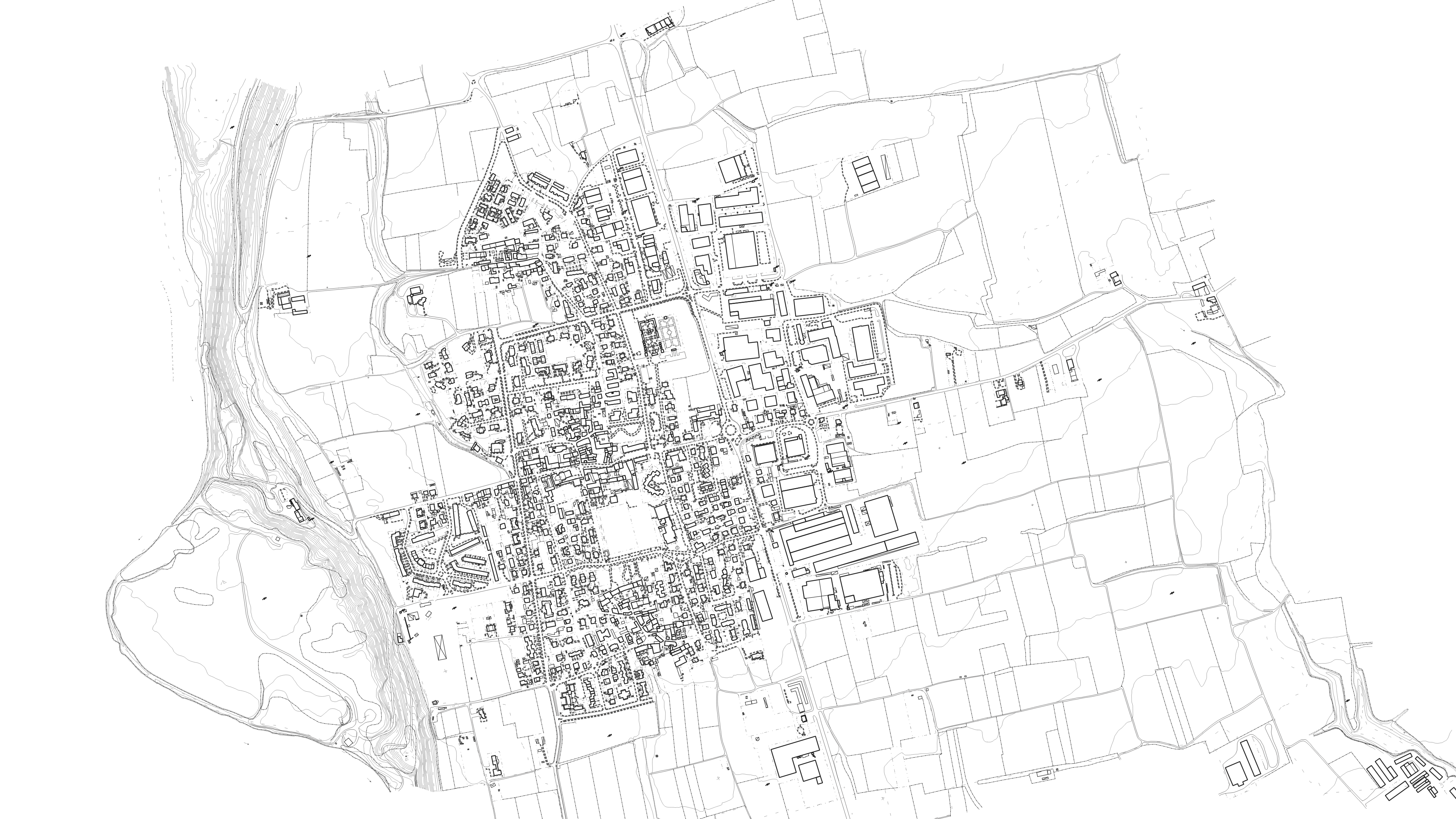 DIMENSIONAMENTO
GENERALE DI PIANO
2022
2032
2010
NUMERO DI FAMIGLIE
RESIDENTI
1.472
1.514
1.557
+43
Fabbisogno primario (43 alloggi)
+
Fabbisogno totale 13.890 mq
Fabbisogno secondario (139 alloggi)
22.780 mq
Predisposto tetto a 14.000mq di SL di attuazione
Edificato esistente e recupero funzionale 
25.400 mq

probabile attuazione
11.520 mq
Lotti liberi e
 pianificazione attuativa 
23.715 mq

probabile attuazione
11.260 mq
POTENZIALITÀ
NUOVO PGT
+
=
Revisione previsioni 
di sviluppo
Comune di Suisio
Nuovo piano di governo del territorio
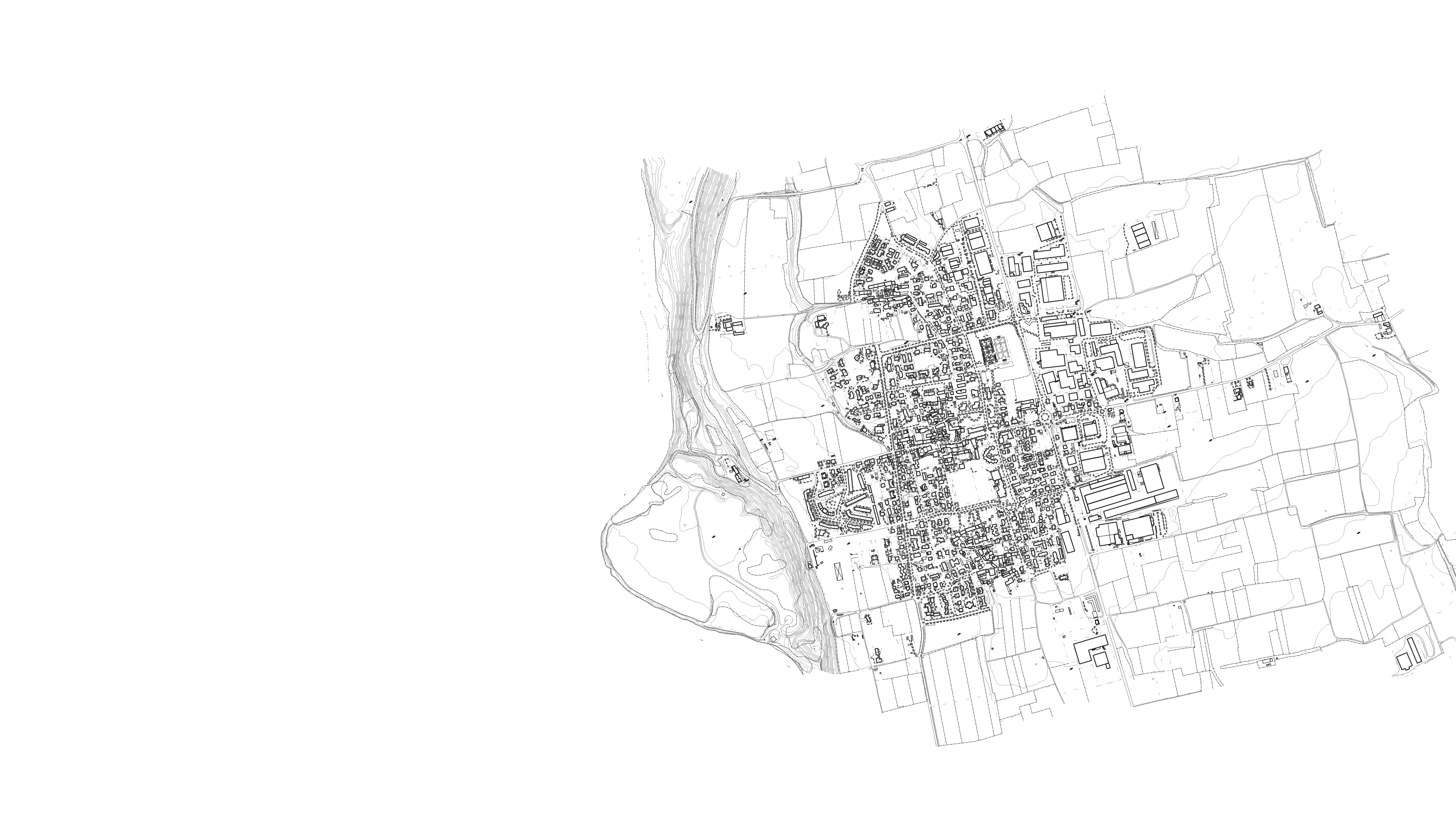 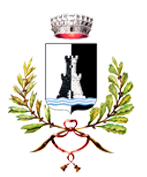 Comune di SUISIO

NUOVO 
PIANO DI GOVERNO 
DEL TERRITORIO
PRINCIPALI 
OBIETTIVI DI PIANO
E AZIONI STRATEGICHE